CS1033 Assignment 1 Slide Show (Group 5)
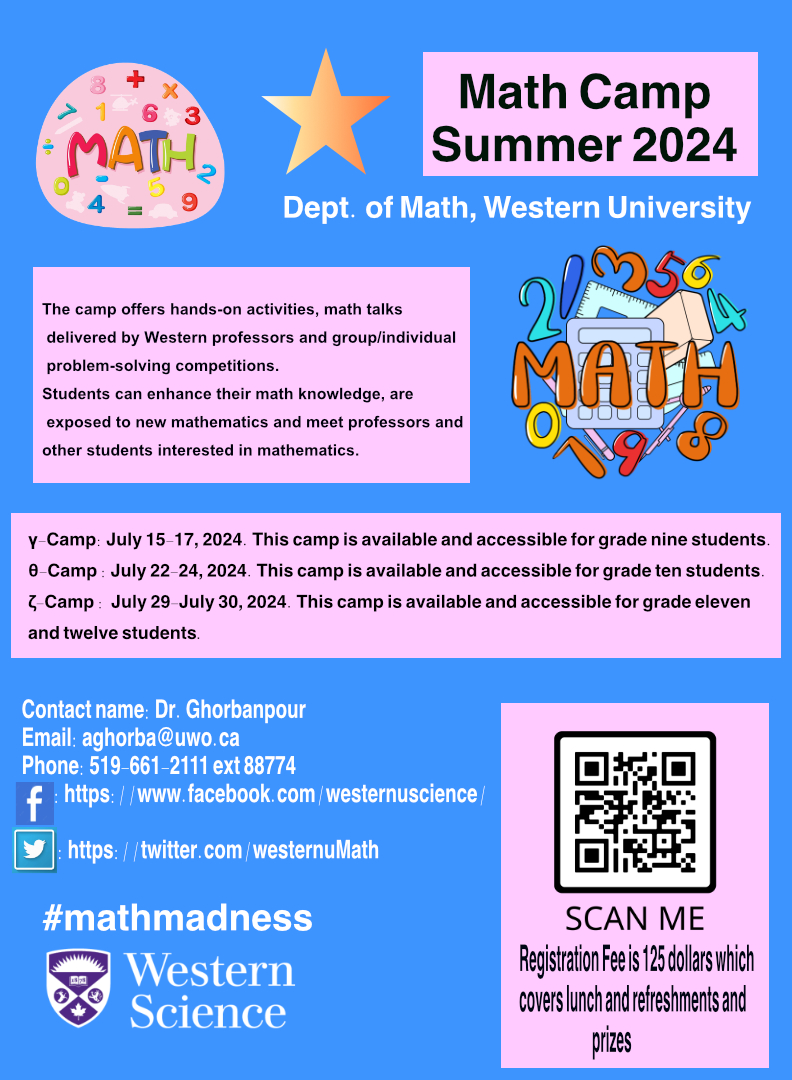 2/120
[Speaker Notes: ztaylor8_poster.jpg]
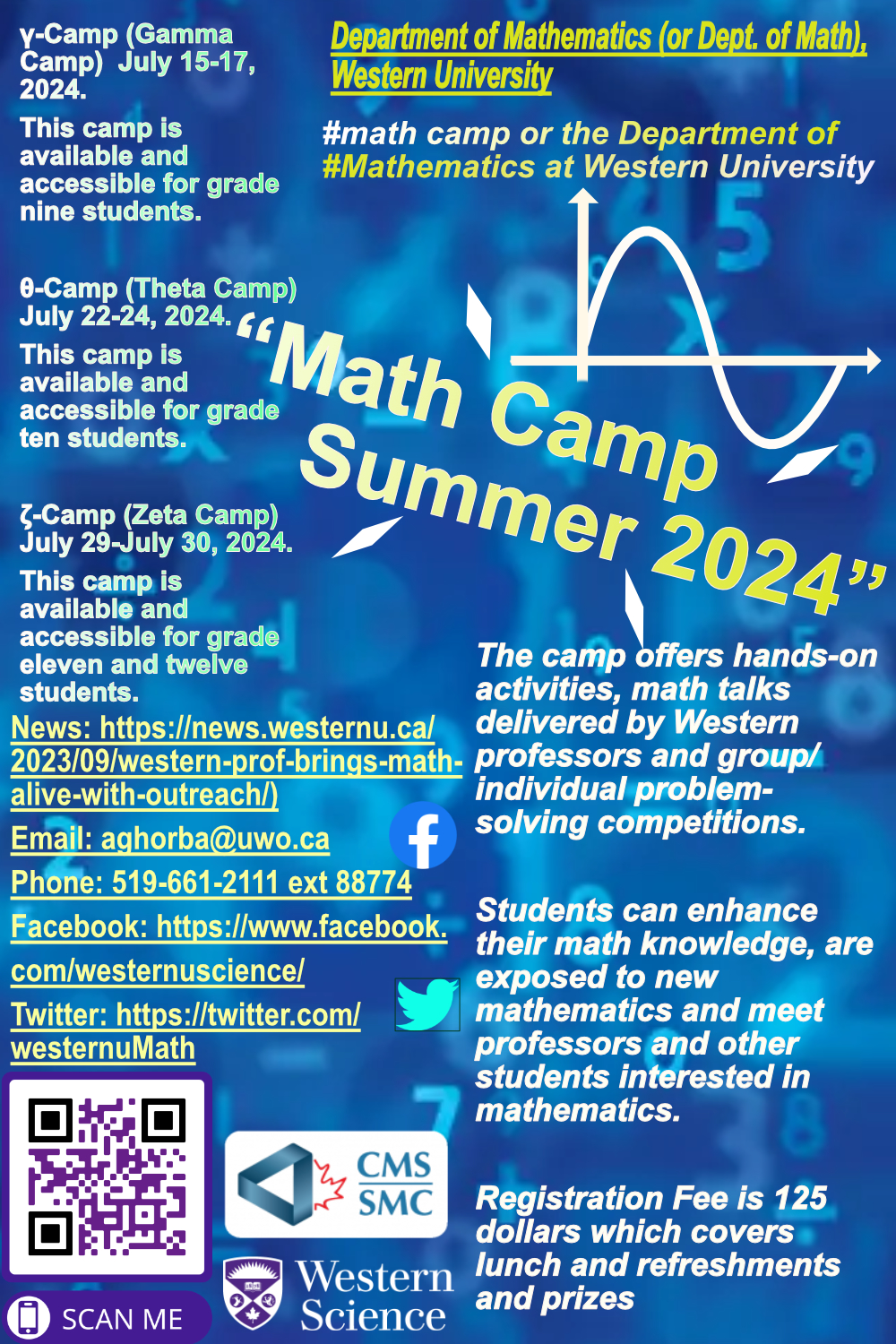 3/120
[Speaker Notes: zsun445_poster.jpg]
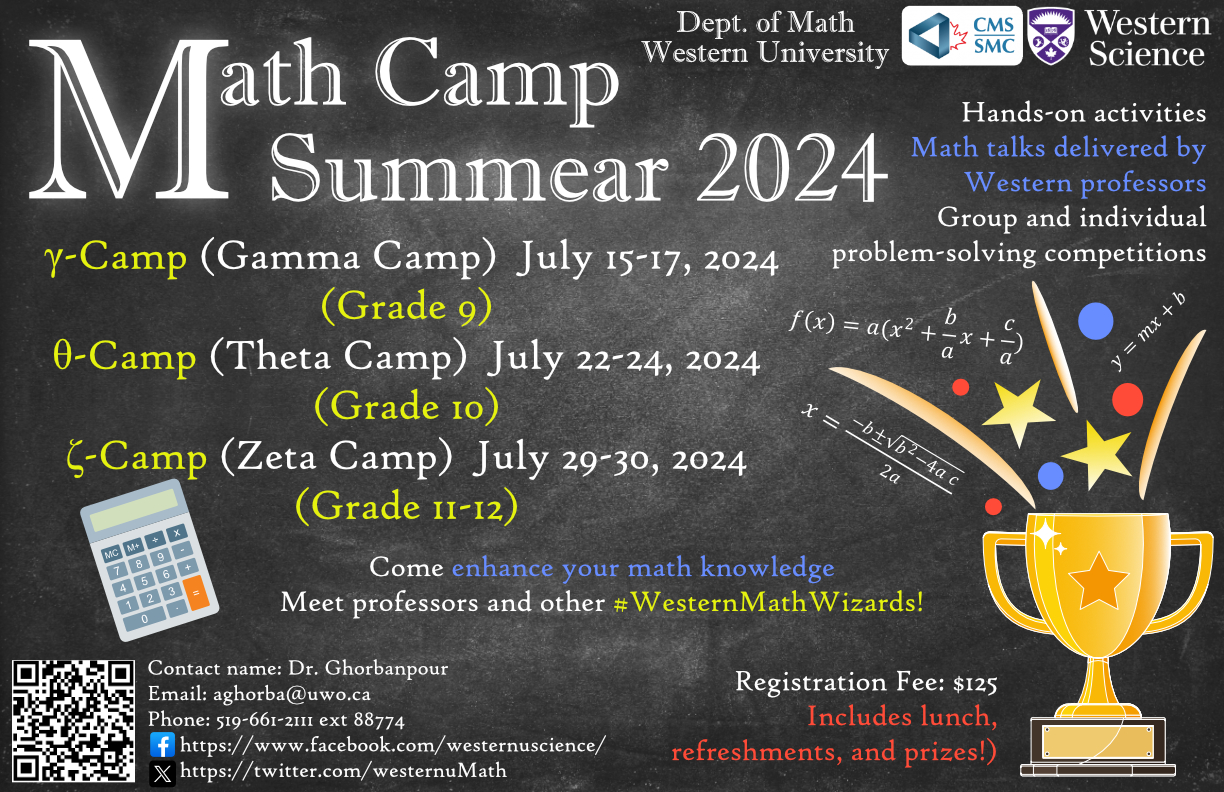 4/120
[Speaker Notes: ywan4536_poster.jpg]
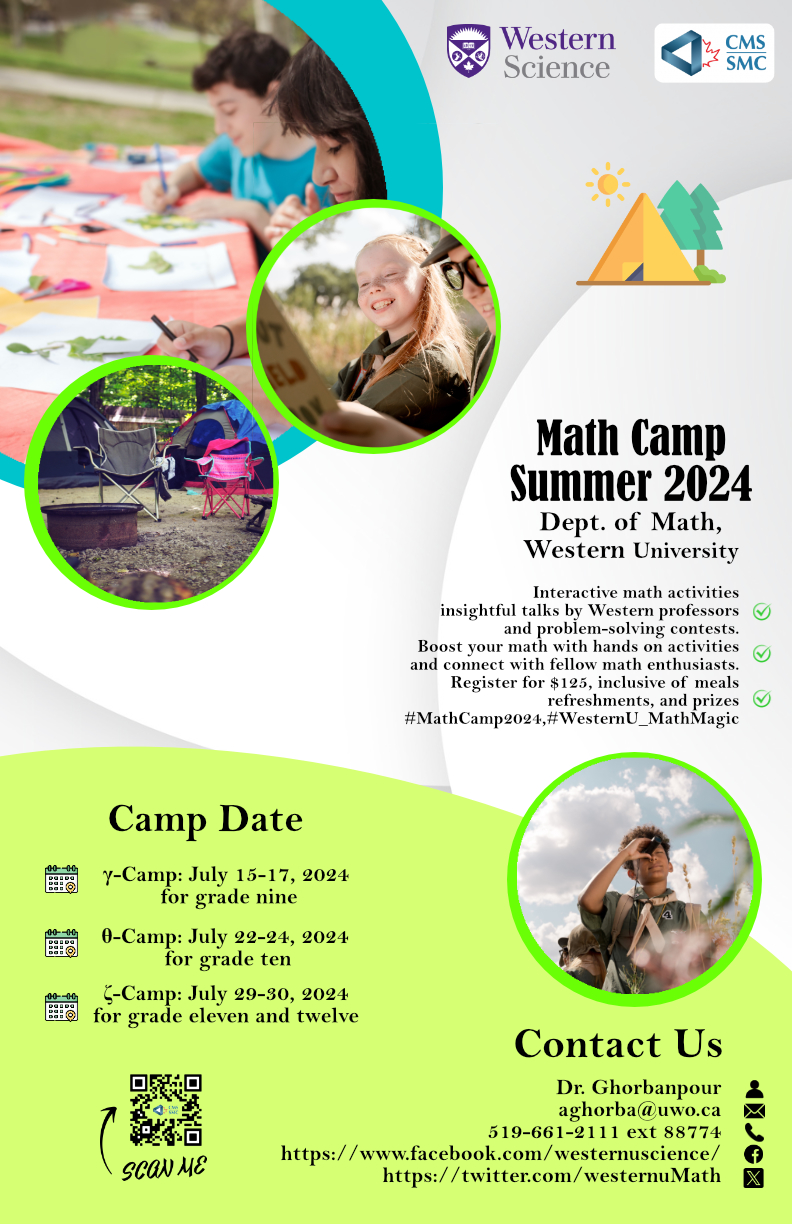 5/120
[Speaker Notes: ywan3625_poster.jpg]
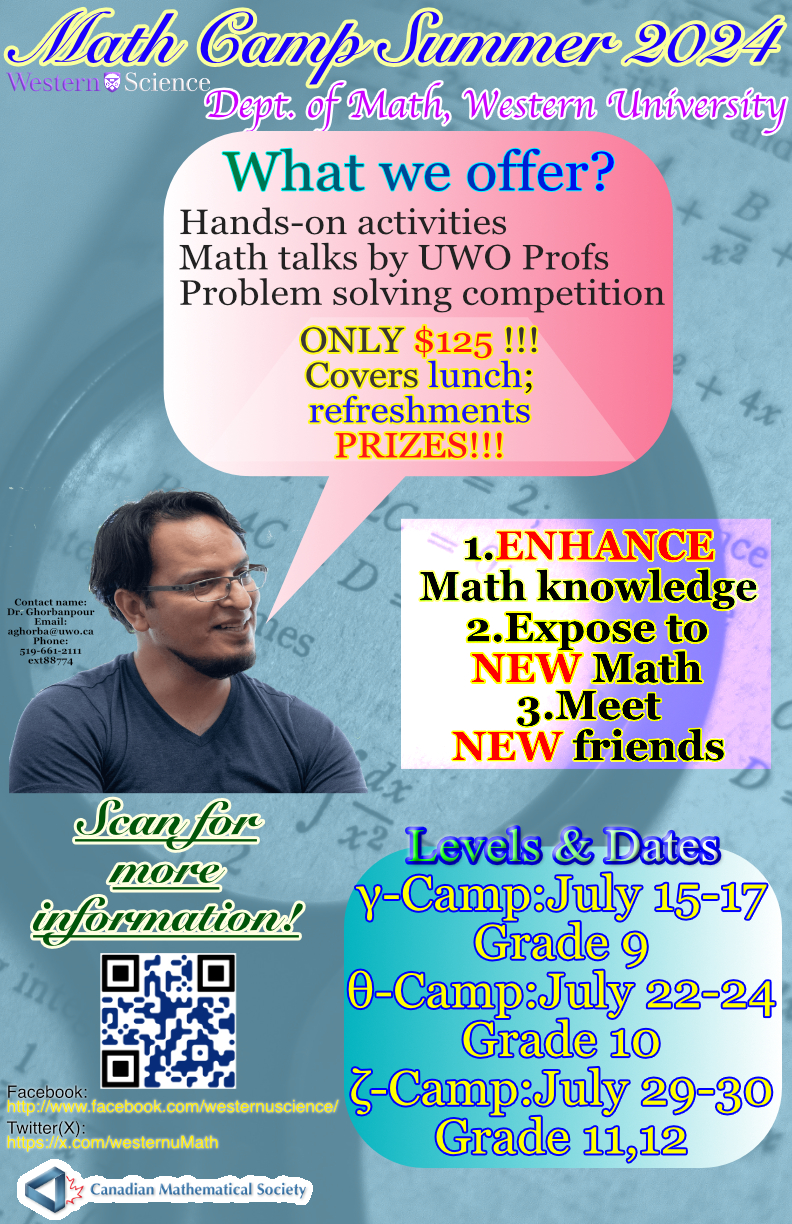 6/120
[Speaker Notes: ytao248_poster.jpg]
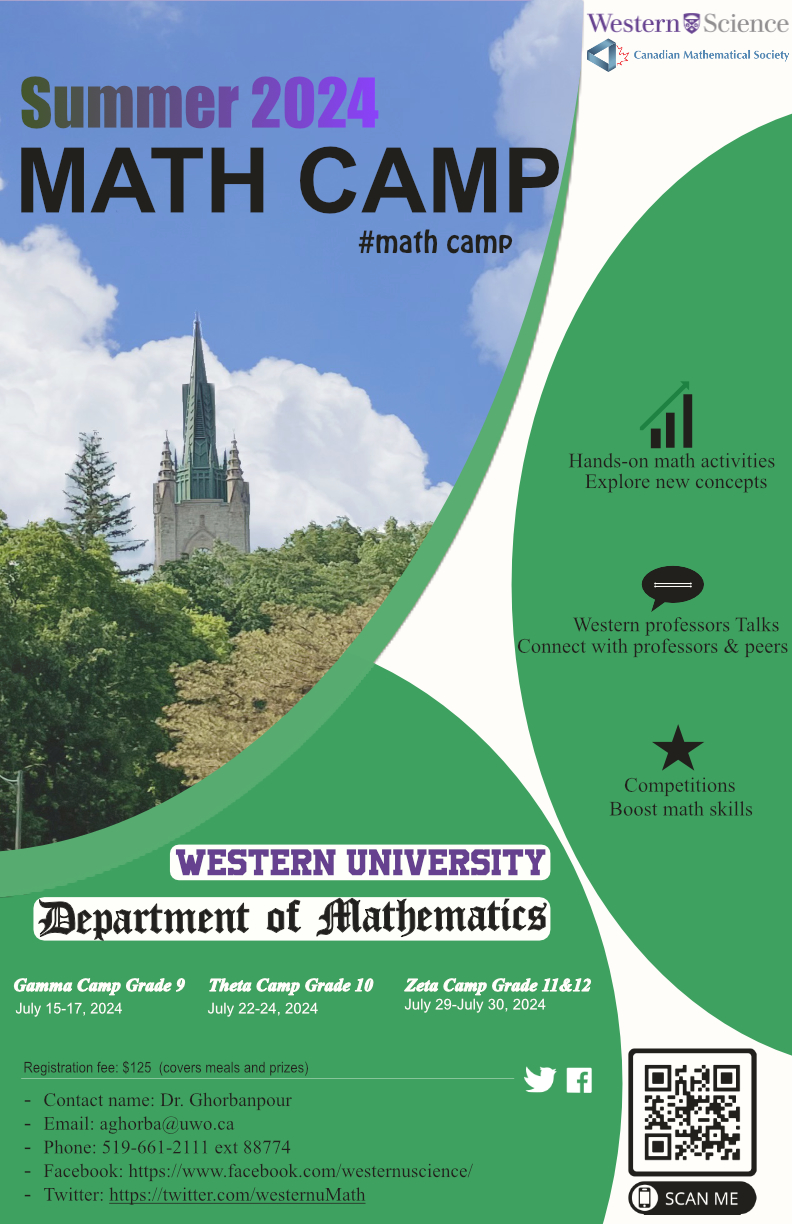 7/120
[Speaker Notes: ytang492_poster.jpg]
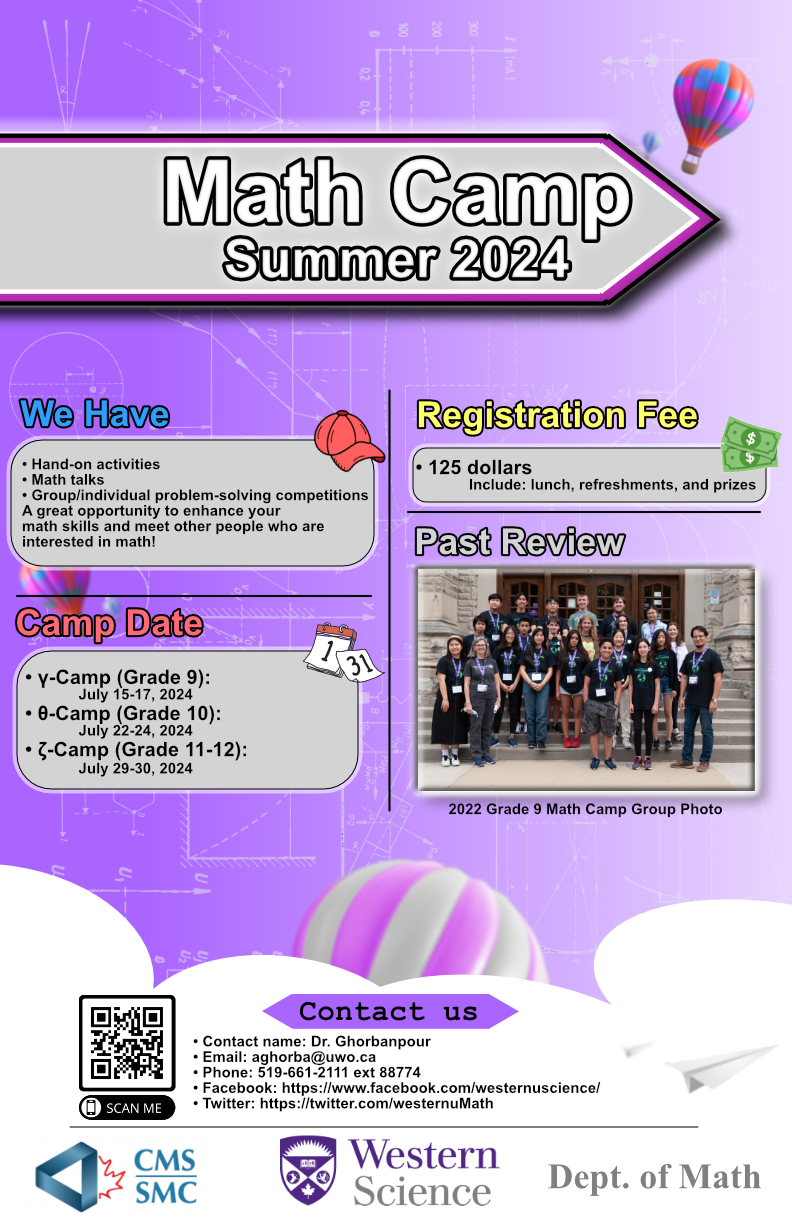 8/120
[Speaker Notes: ysui27_poster.jpg]
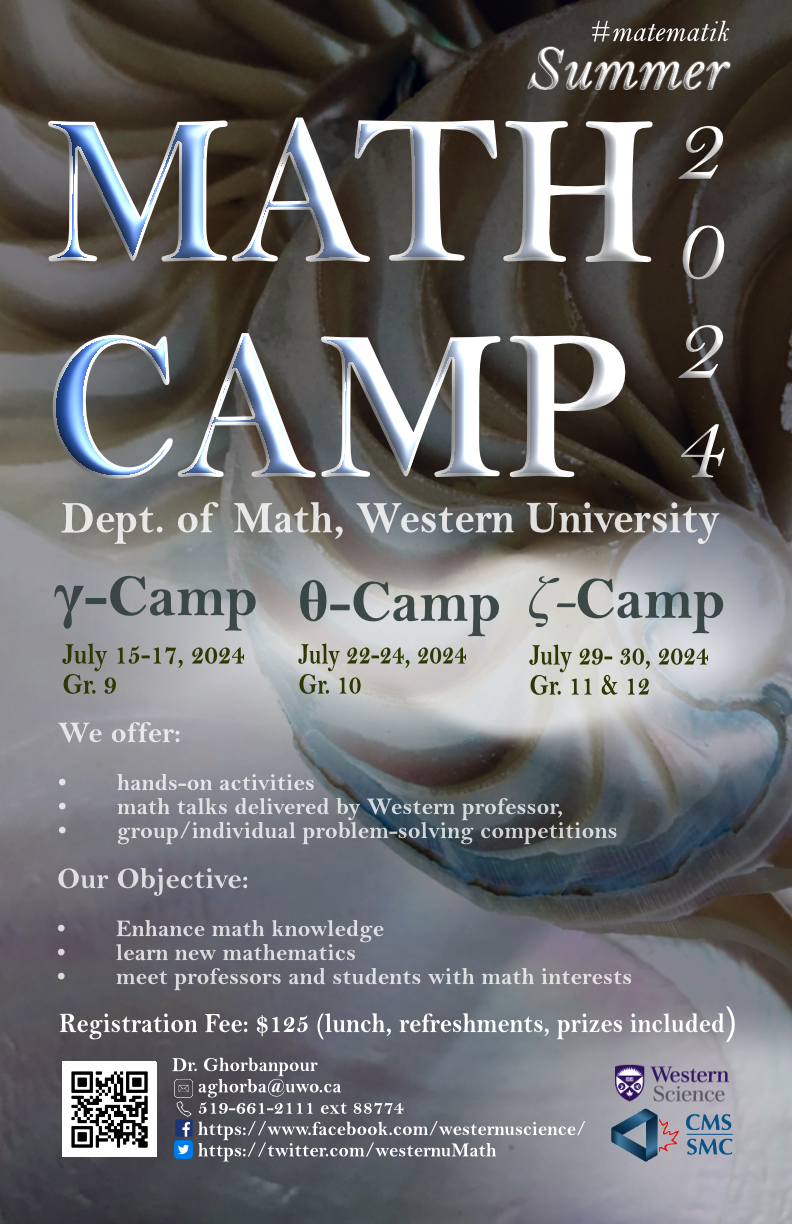 9/120
[Speaker Notes: xwan2782_poster.jpg]
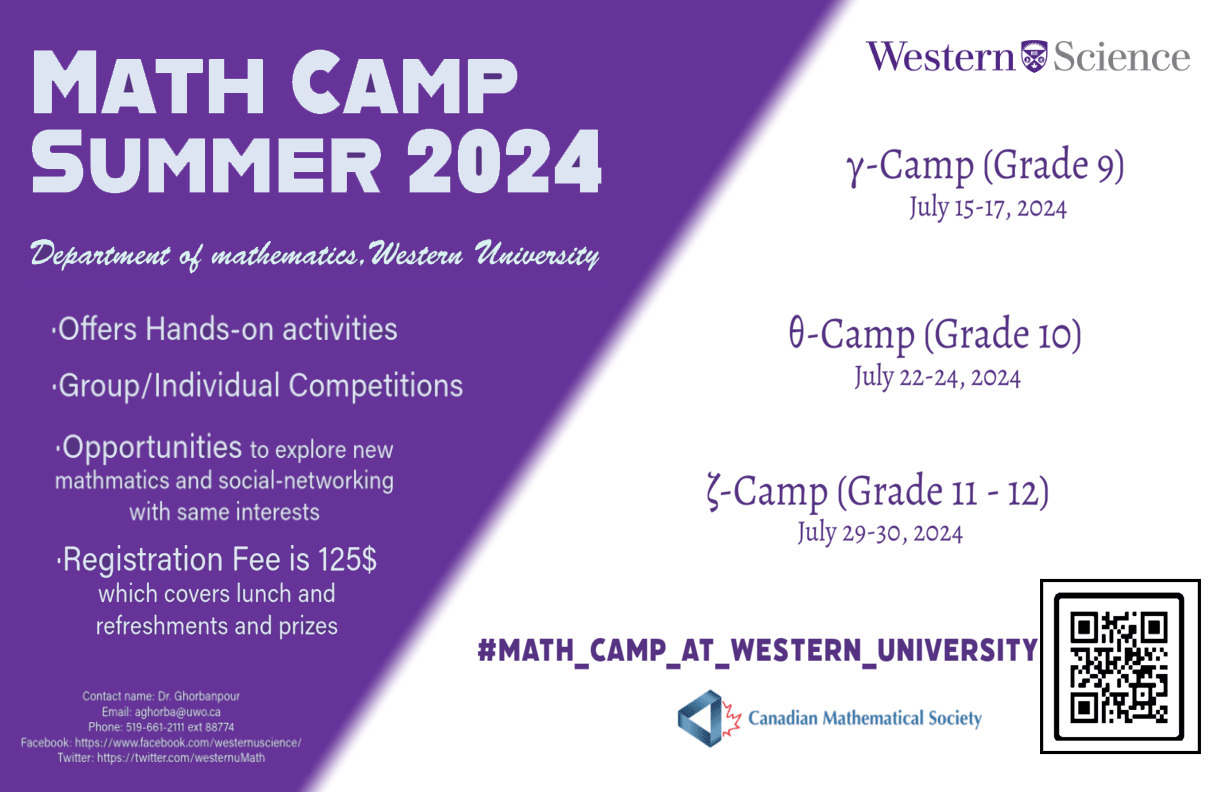 10/120
[Speaker Notes: xsong249_poster.jpg]
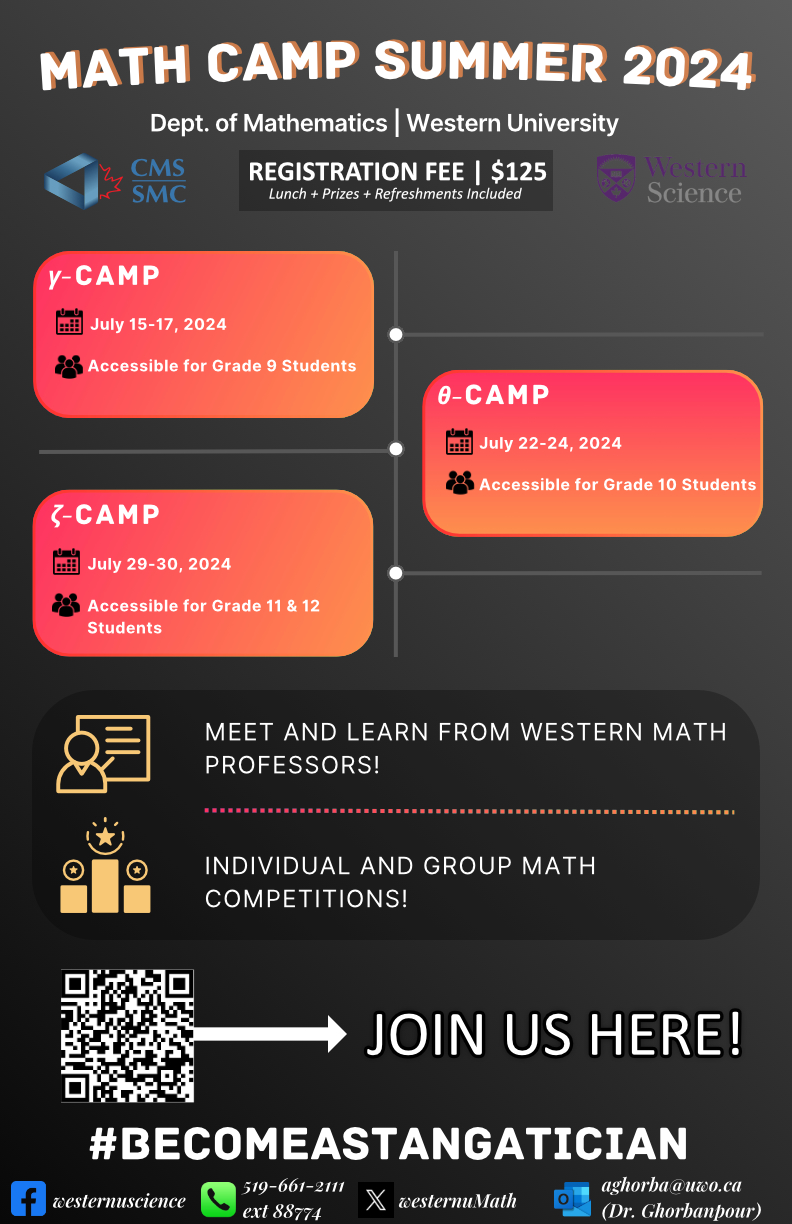 11/120
[Speaker Notes: vsabhar2_poster.jpg]
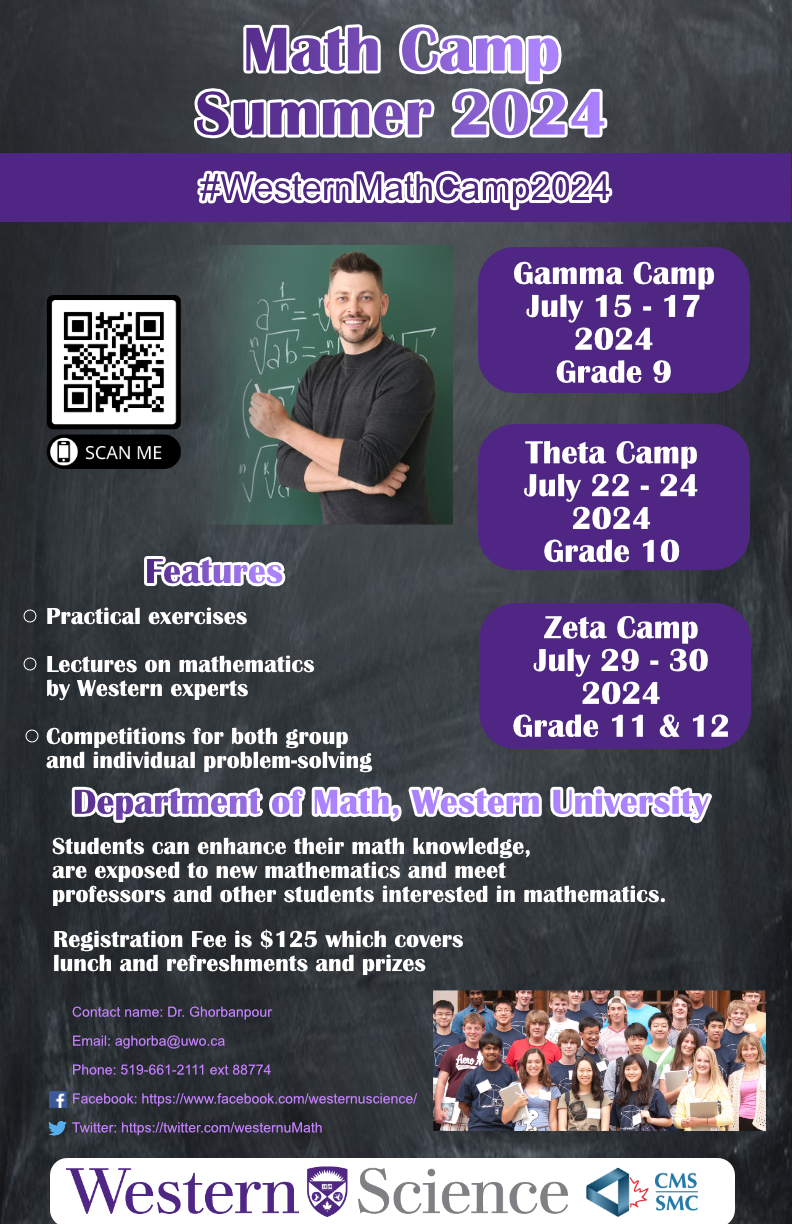 12/120
[Speaker Notes: tvu54_poster.jpg]
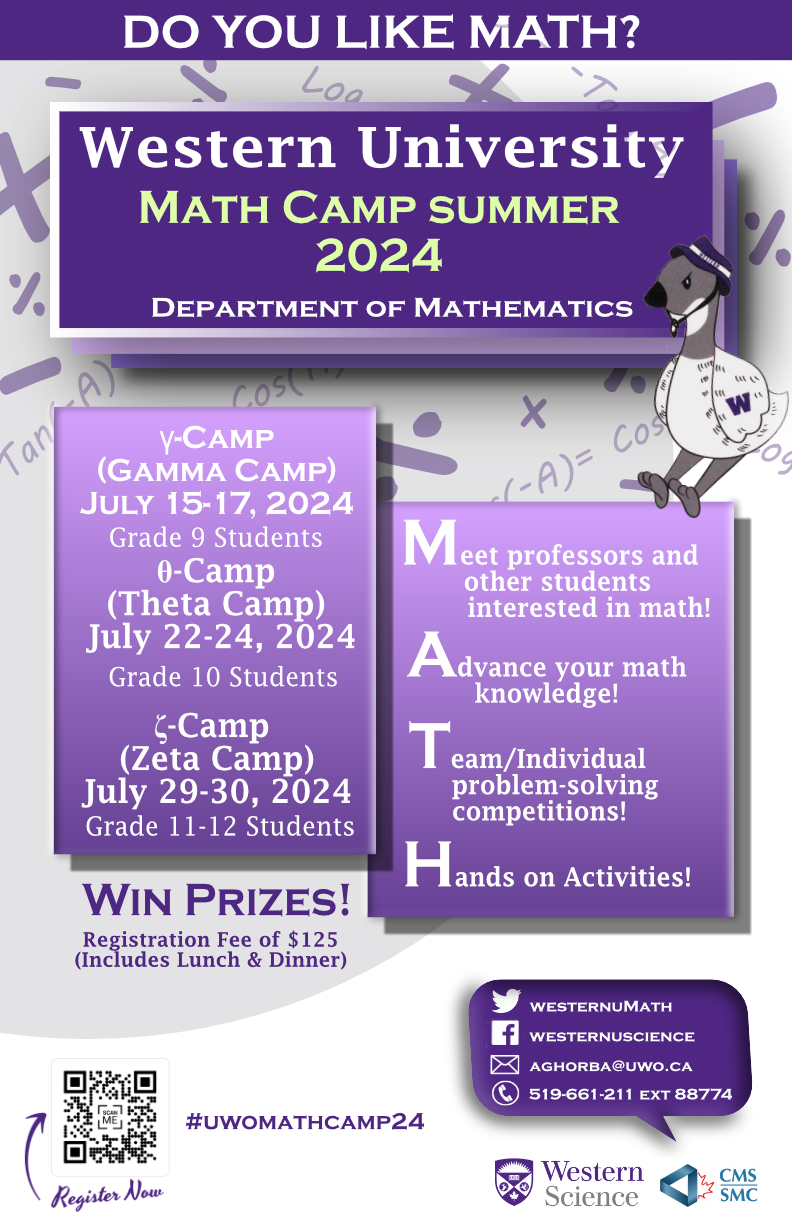 13/120
[Speaker Notes: ttang243_poster.jpg]
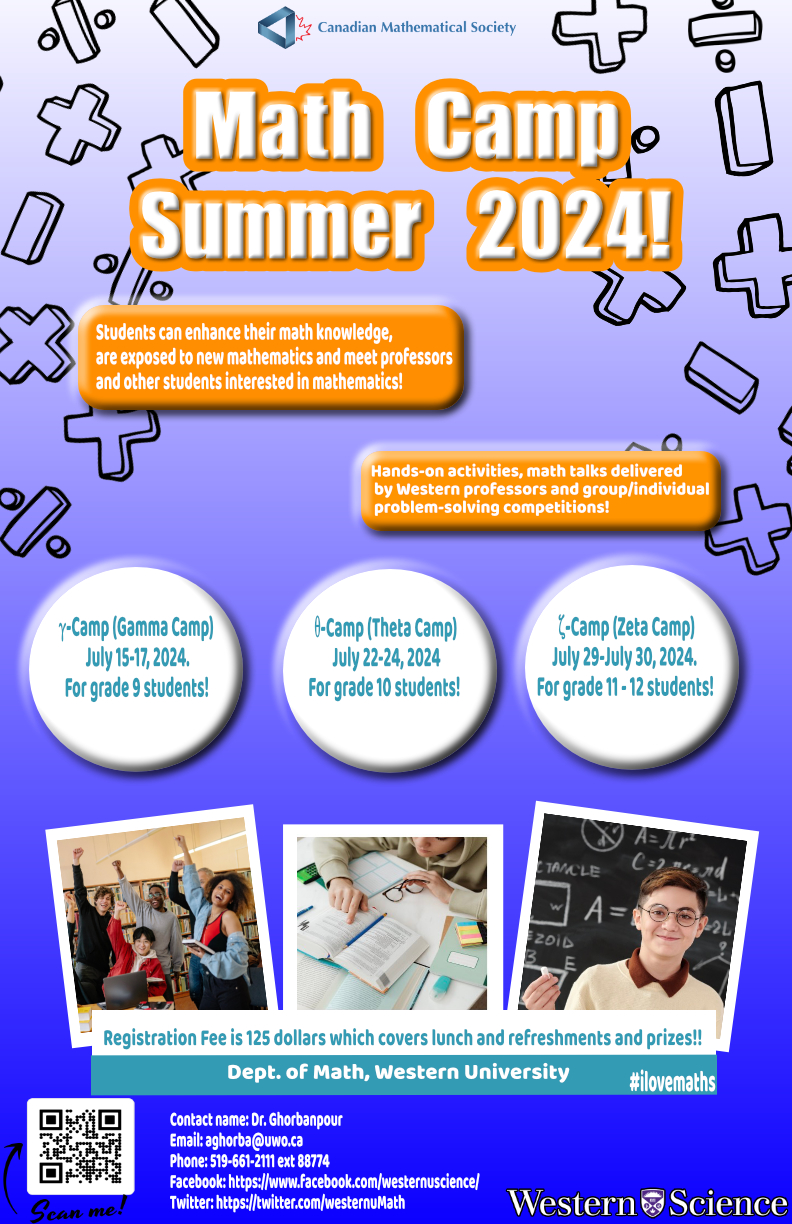 14/120
[Speaker Notes: tsloss_poster.jpg]
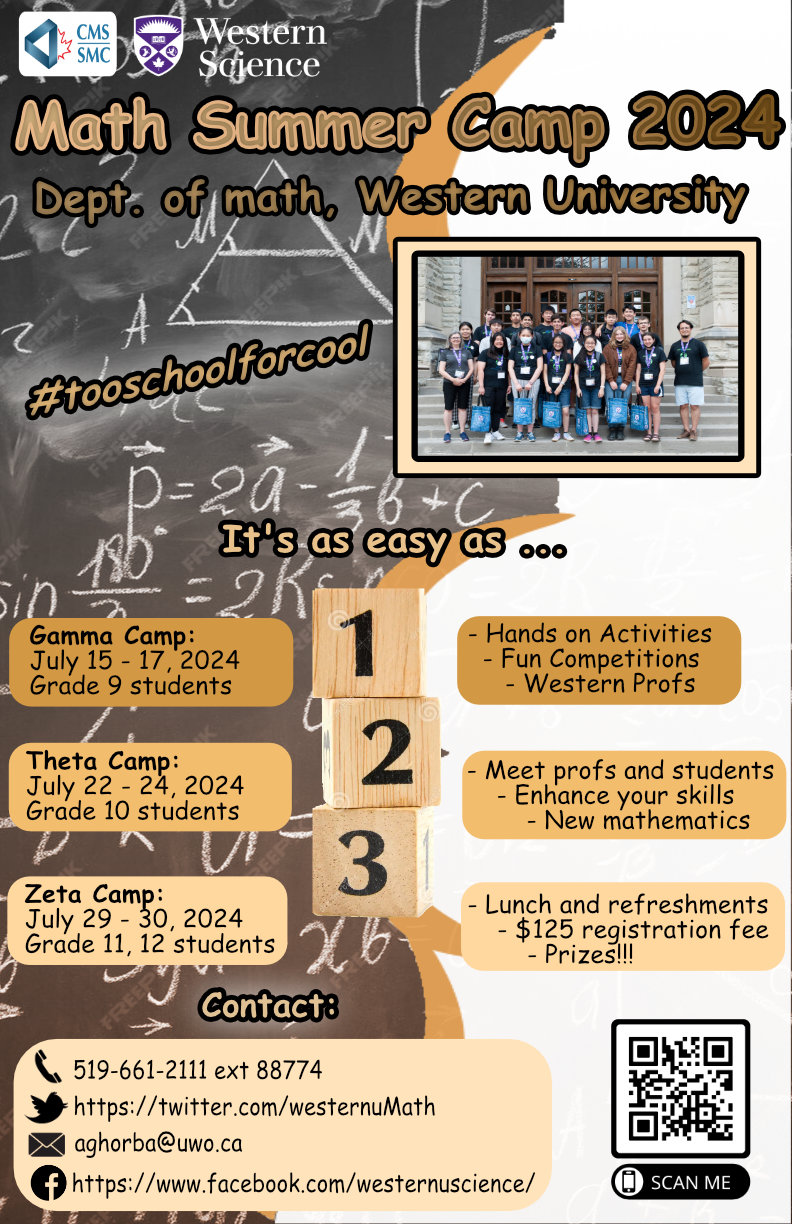 15/120
[Speaker Notes: trowan4_poster.jpg]
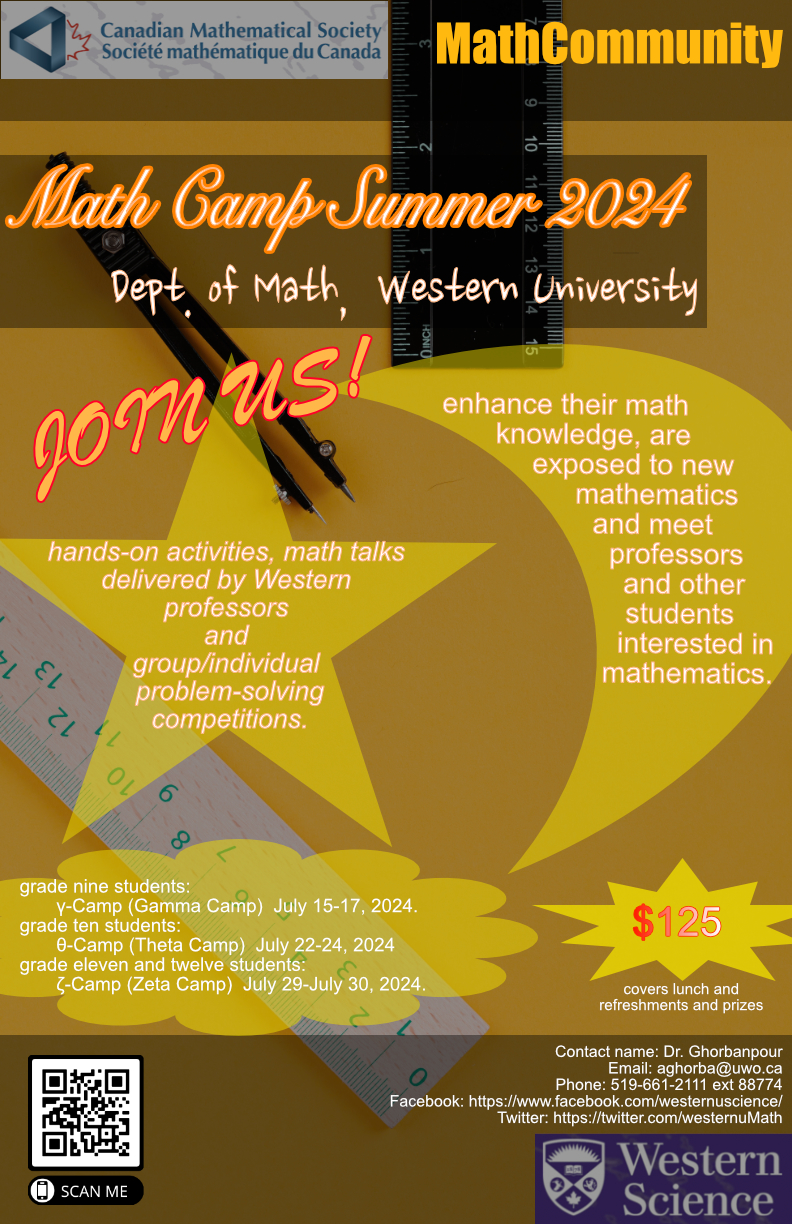 16/120
[Speaker Notes: swan464_poster.jpg]
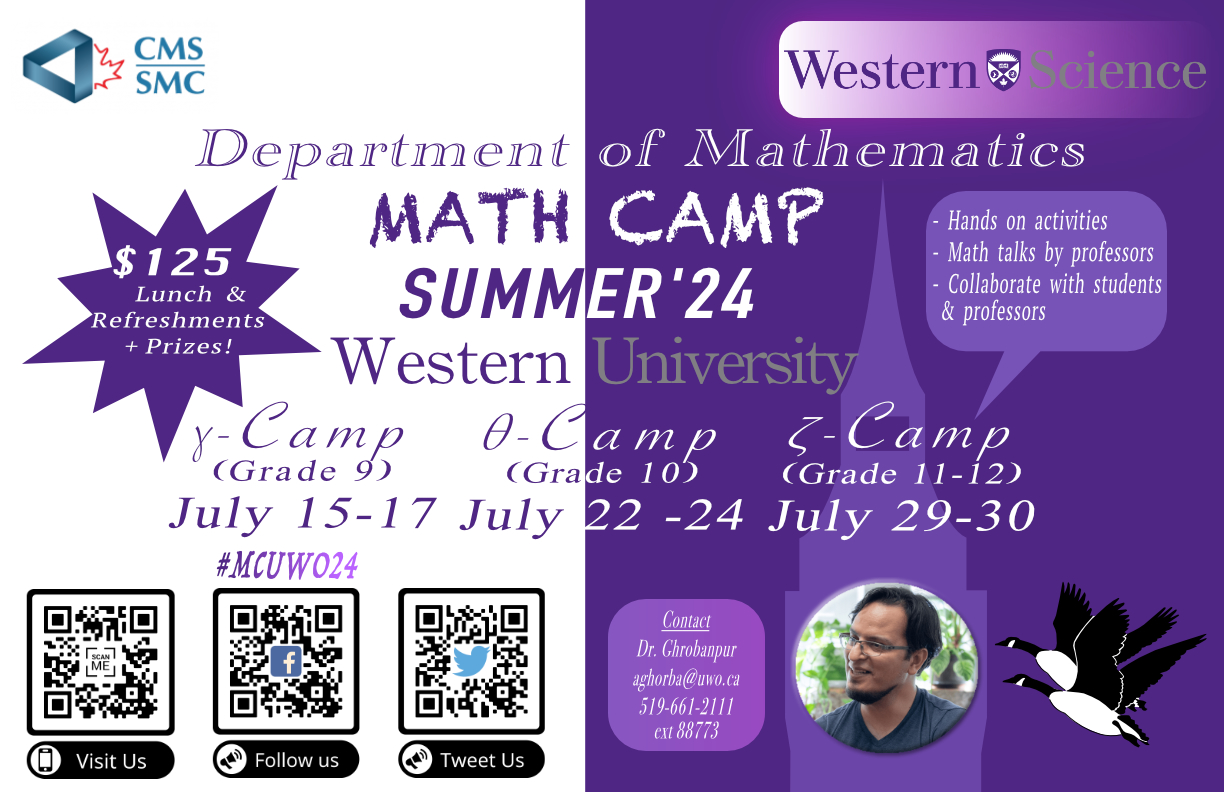 17/120
[Speaker Notes: svinodh_poster.jpg]
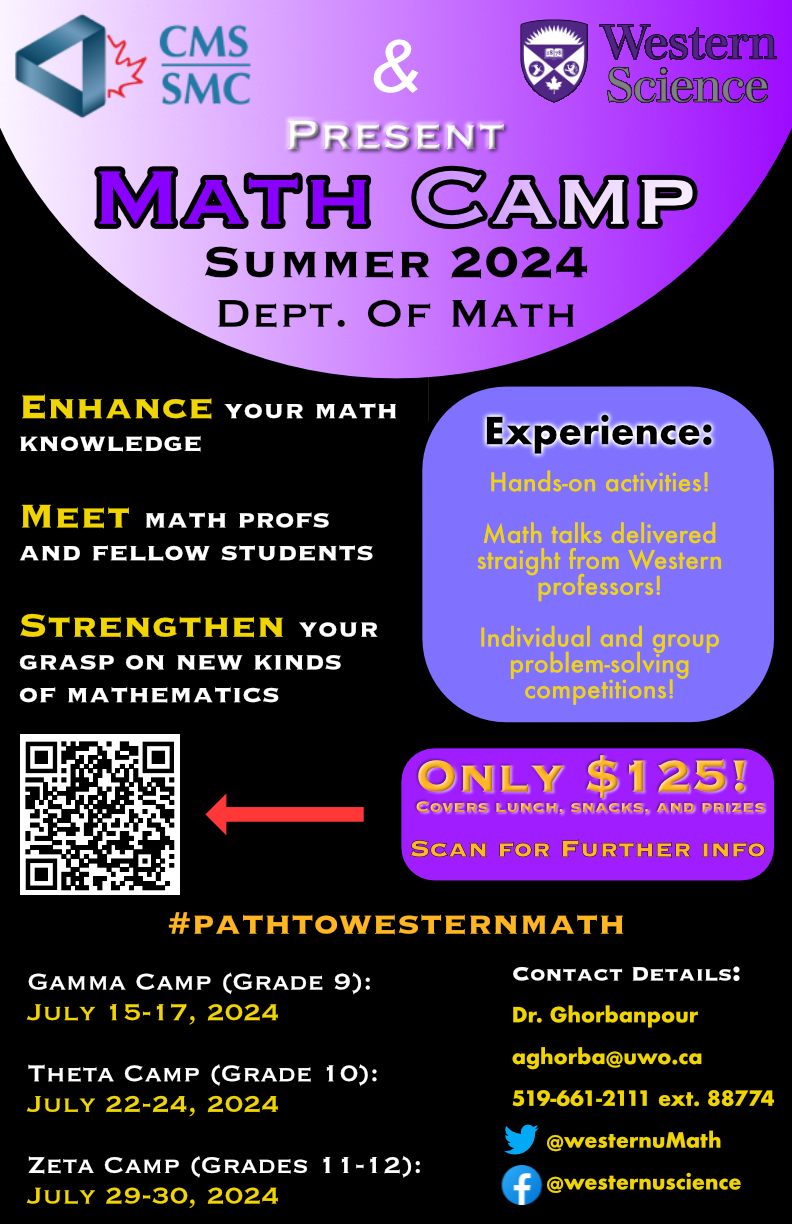 18/120
[Speaker Notes: svatve_poster.jpg]
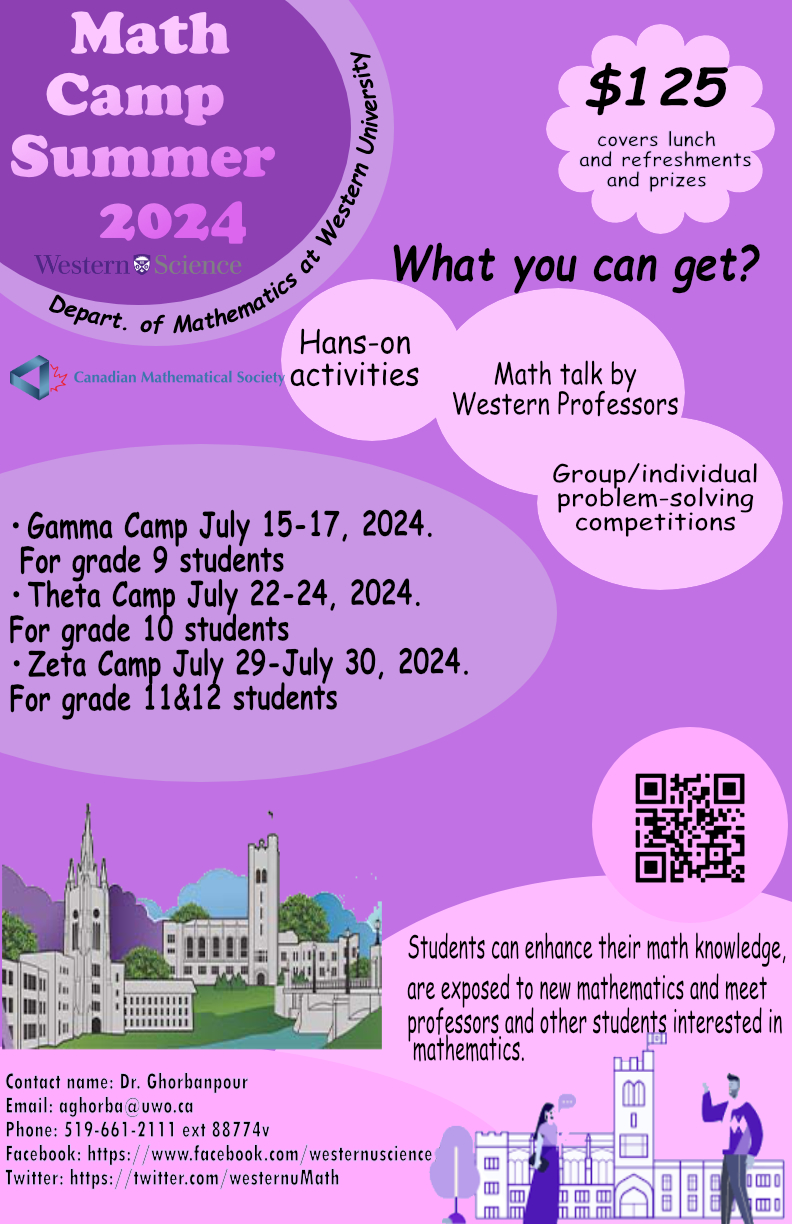 19/120
[Speaker Notes: stan272_poster.jpg]
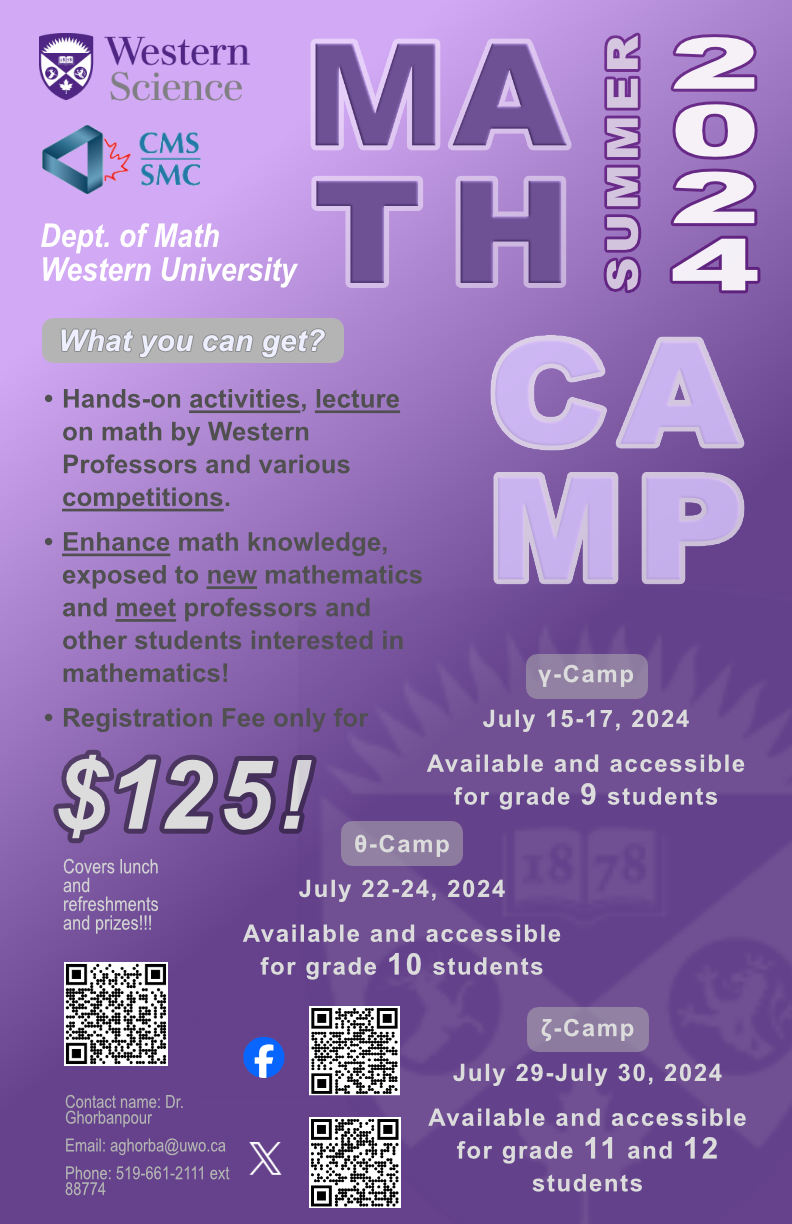 20/120
[Speaker Notes: stan264_poster.jpg]
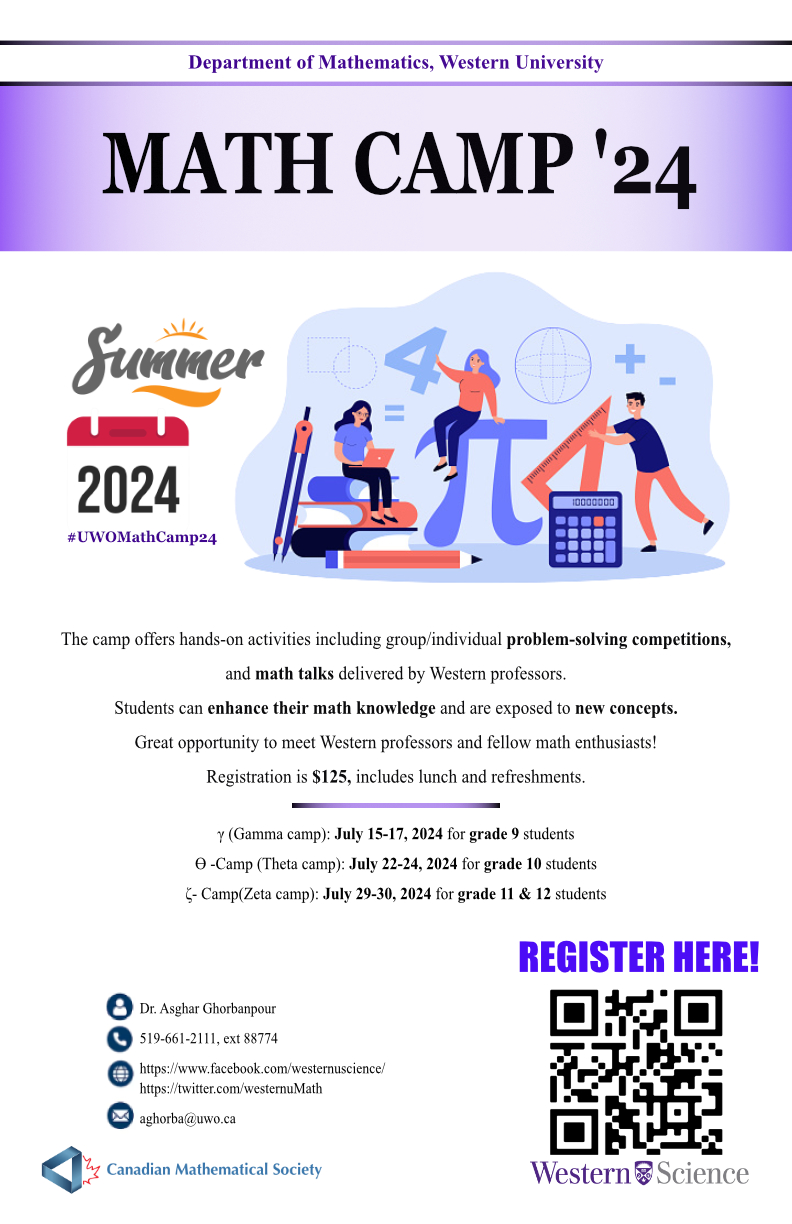 21/120
[Speaker Notes: ssures46_poster.jpg]
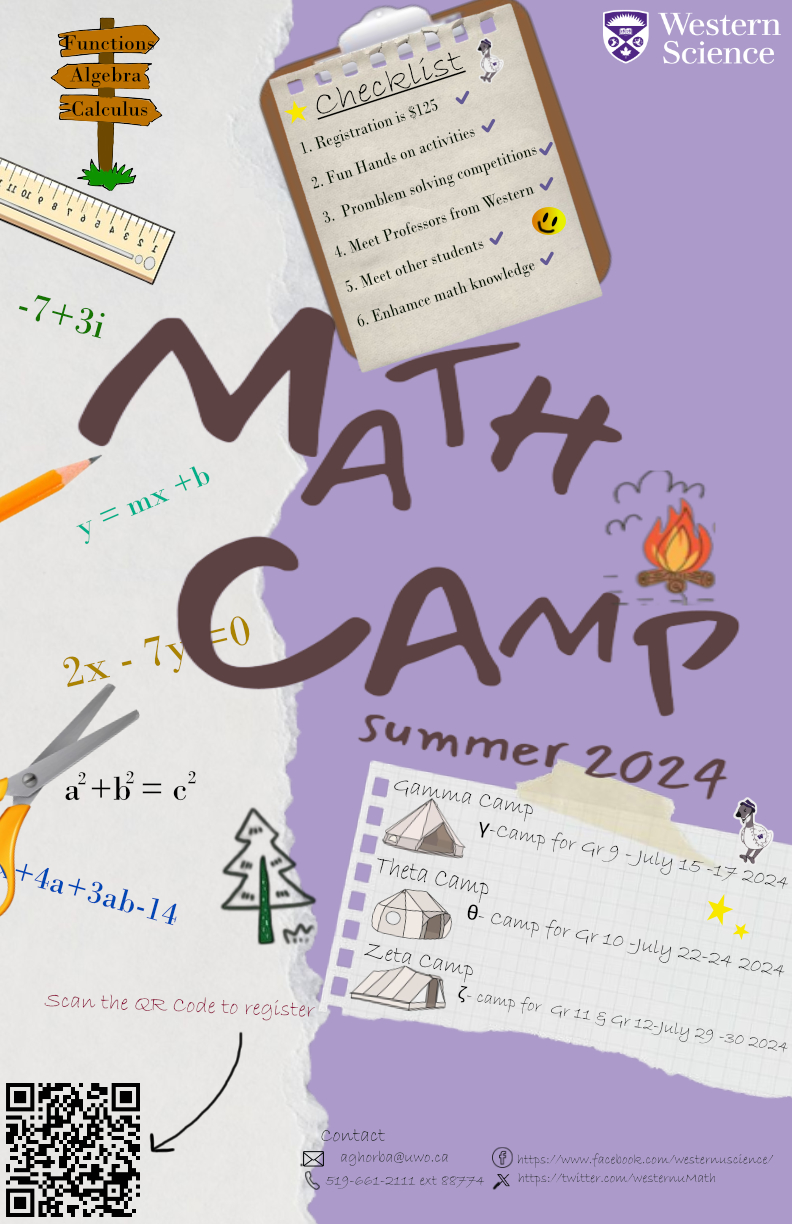 22/120
[Speaker Notes: ssolaima_poster.jpg]
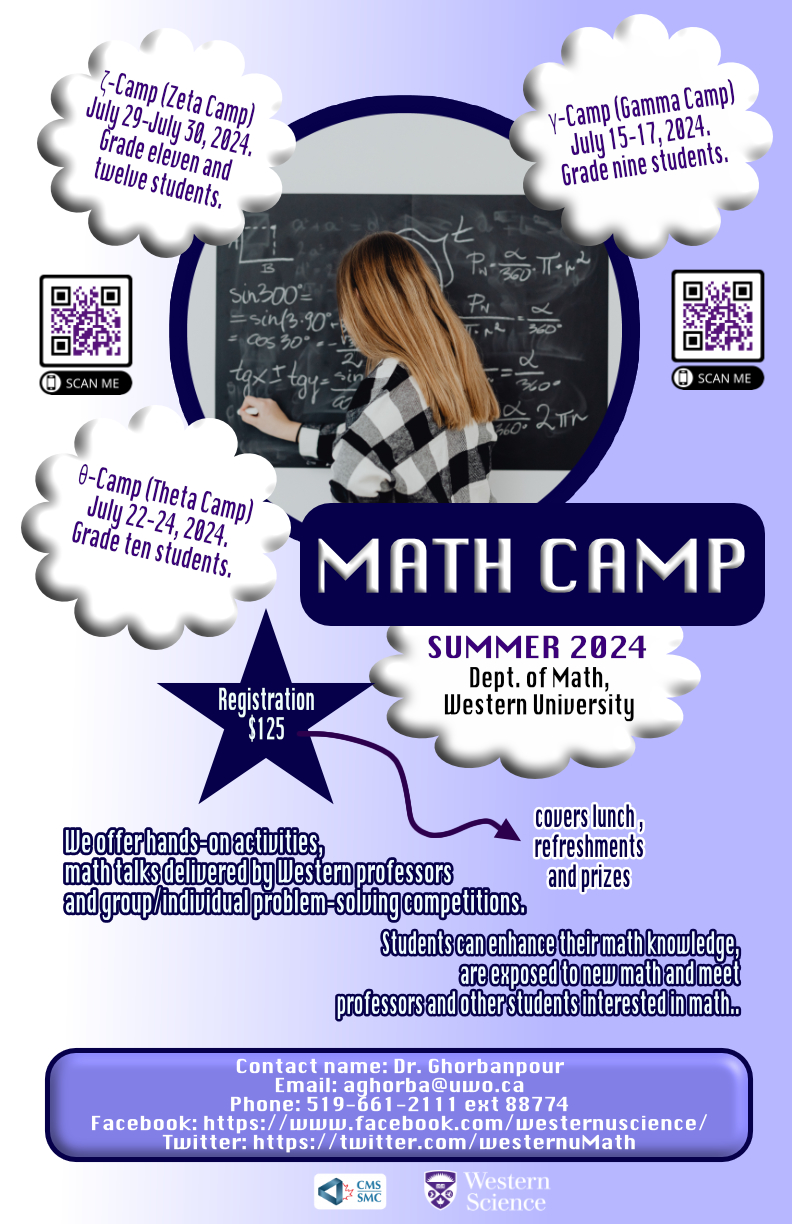 23/120
[Speaker Notes: sslaven2_poster.jpg]
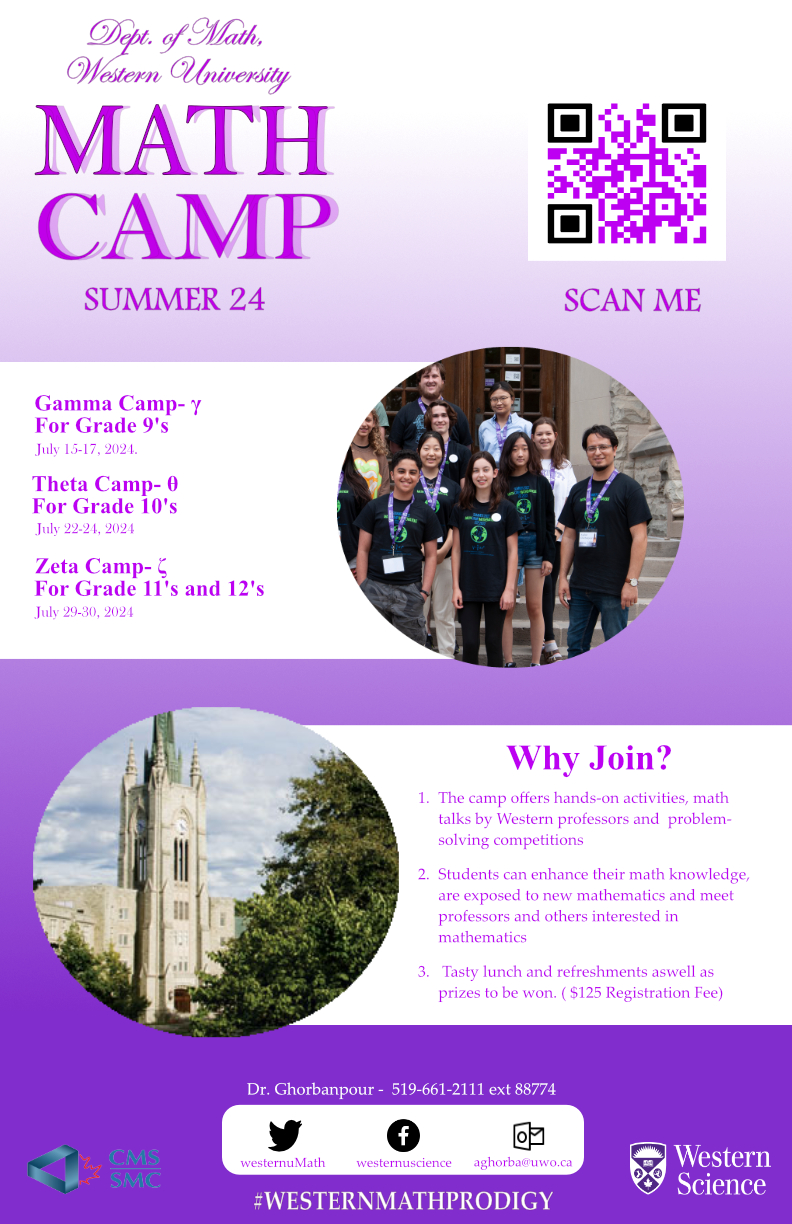 24/120
[Speaker Notes: ssivasa_poster.jpg]
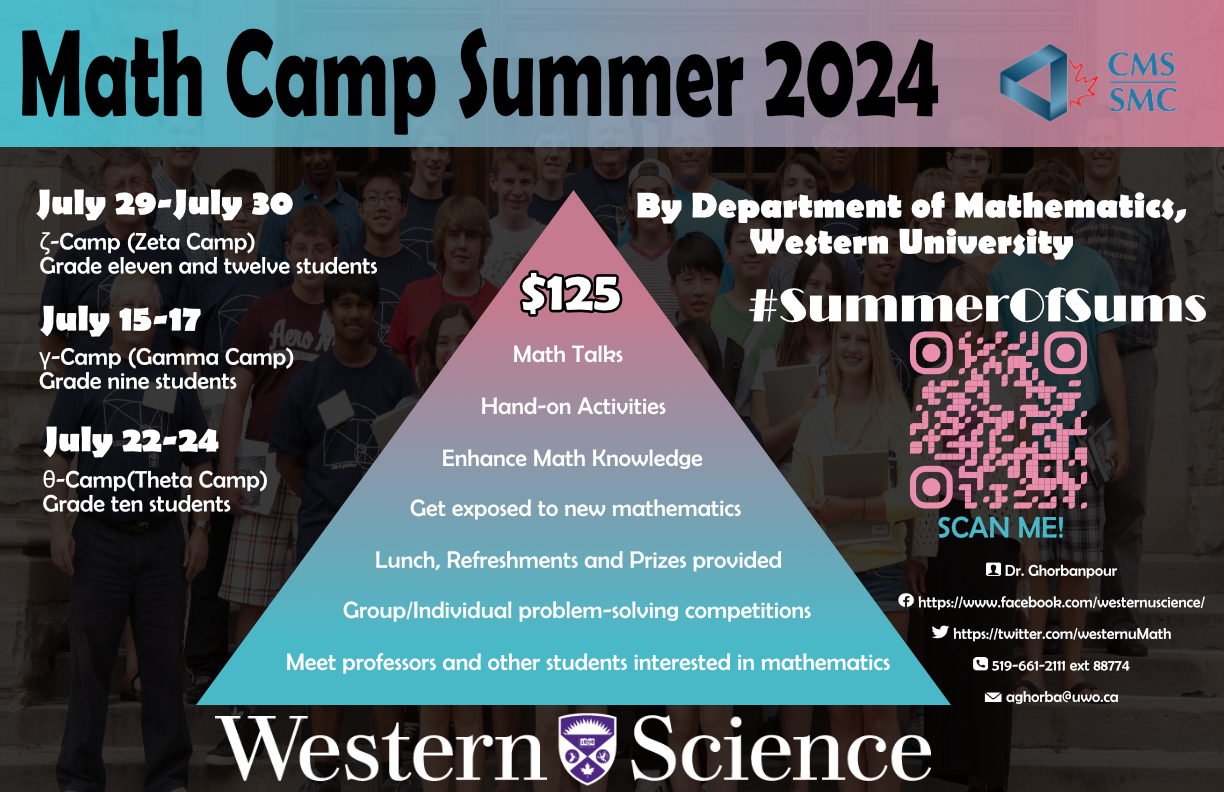 25/120
[Speaker Notes: ssisodi2_poster.jpg]
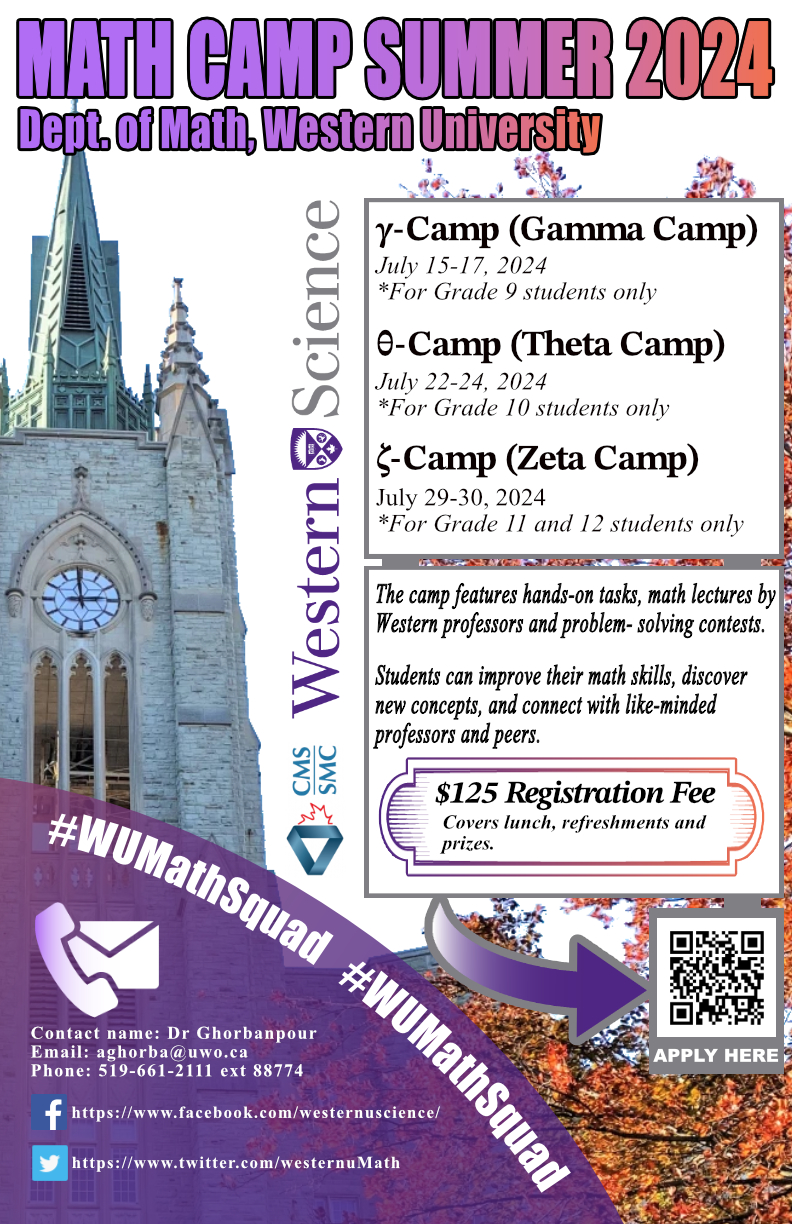 26/120
[Speaker Notes: ssing882_poster.jpg]
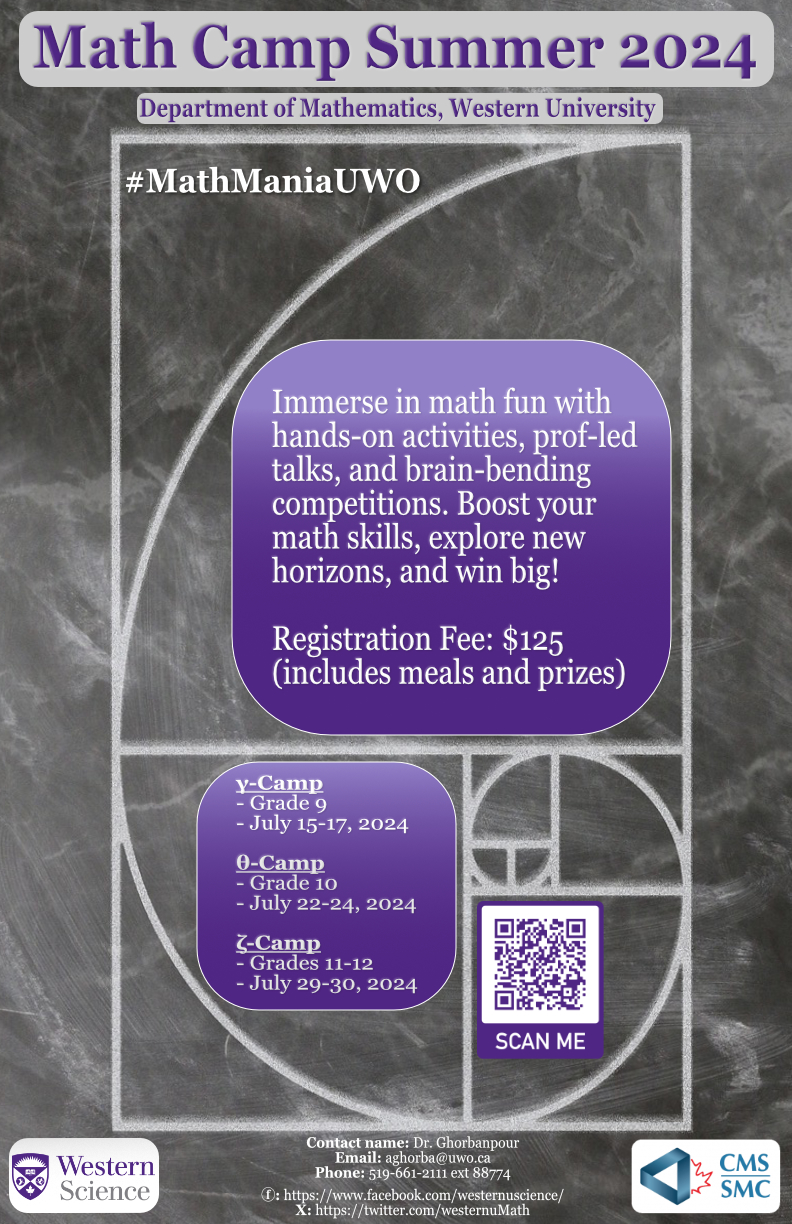 27/120
[Speaker Notes: ssing652_poster.jpg]
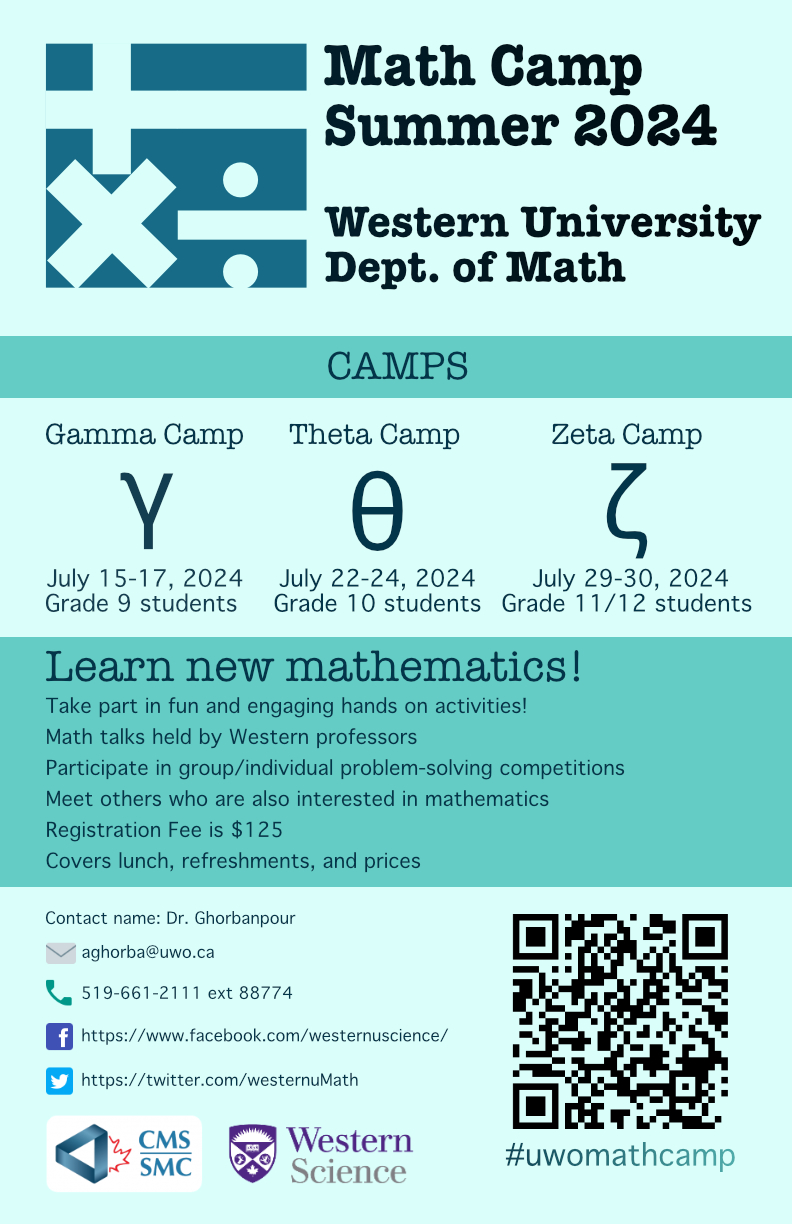 28/120
[Speaker Notes: sshih8_poster.jpg]
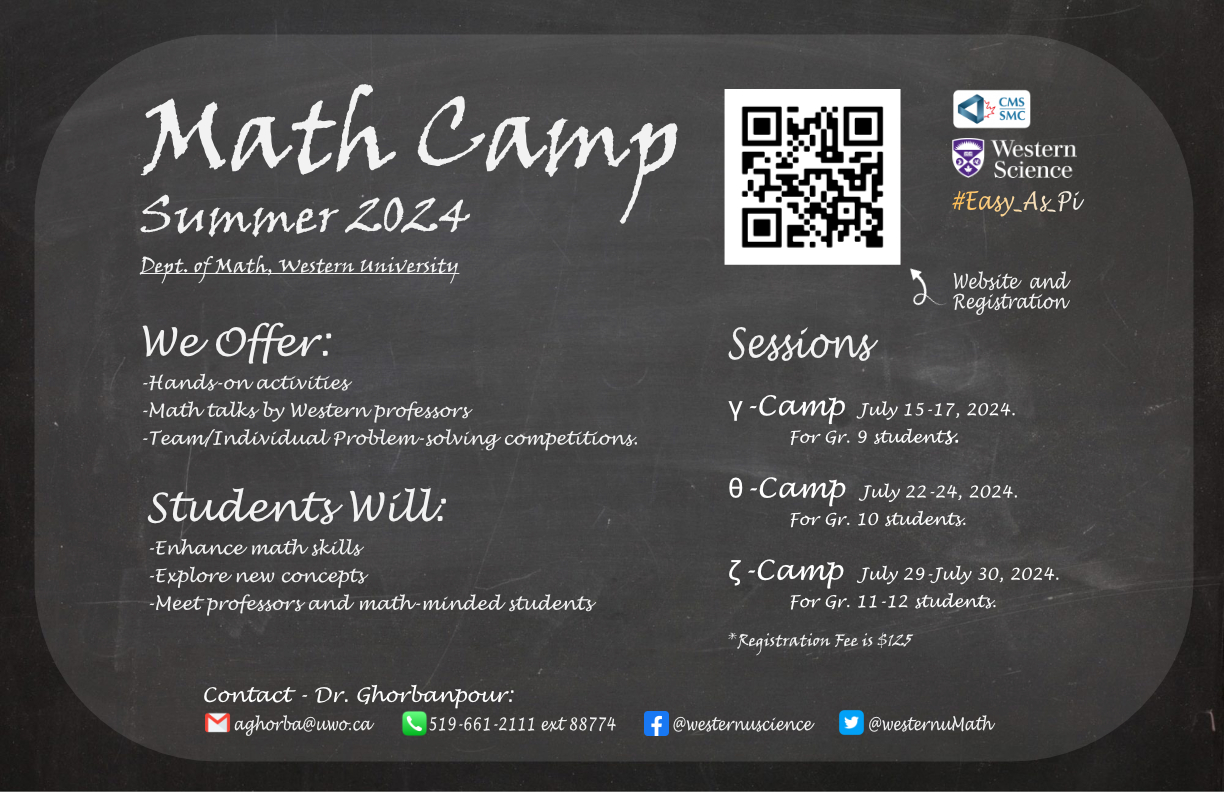 29/120
[Speaker Notes: sshi94_poster.jpg]
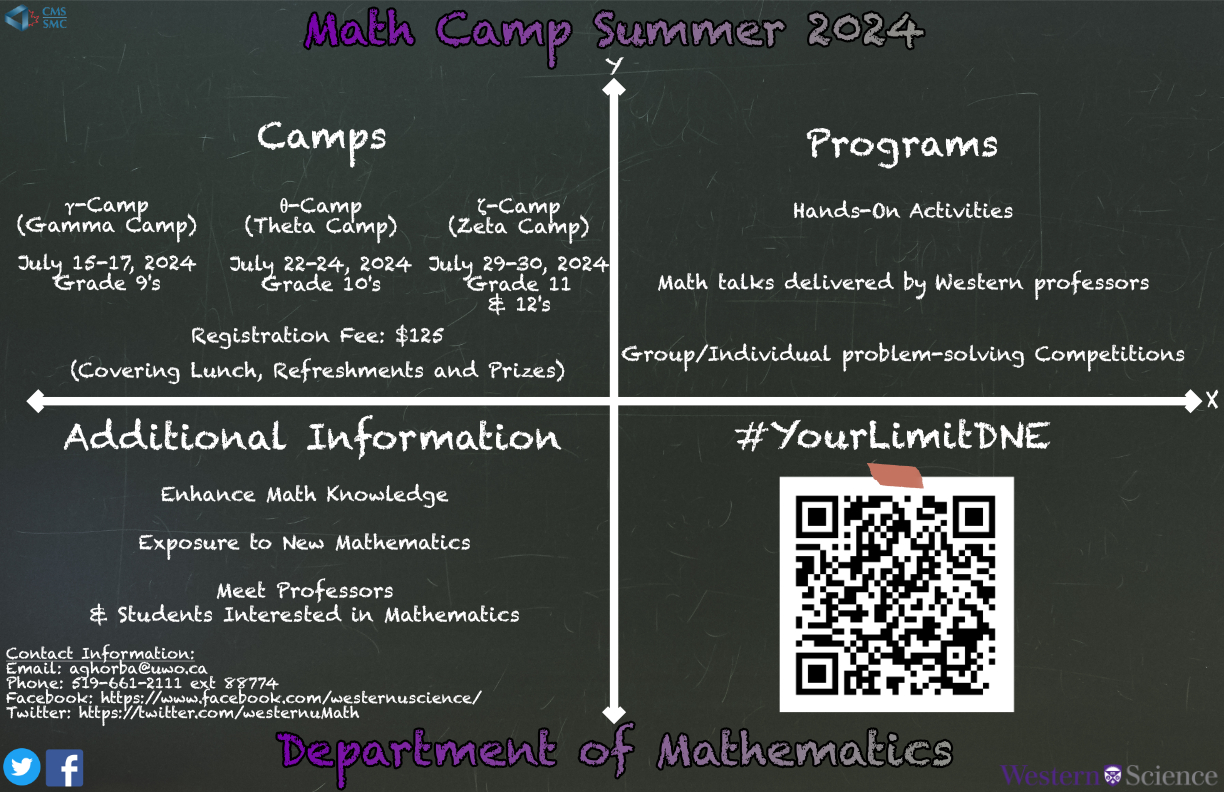 30/120
[Speaker Notes: ssethi55_poster.jpg]
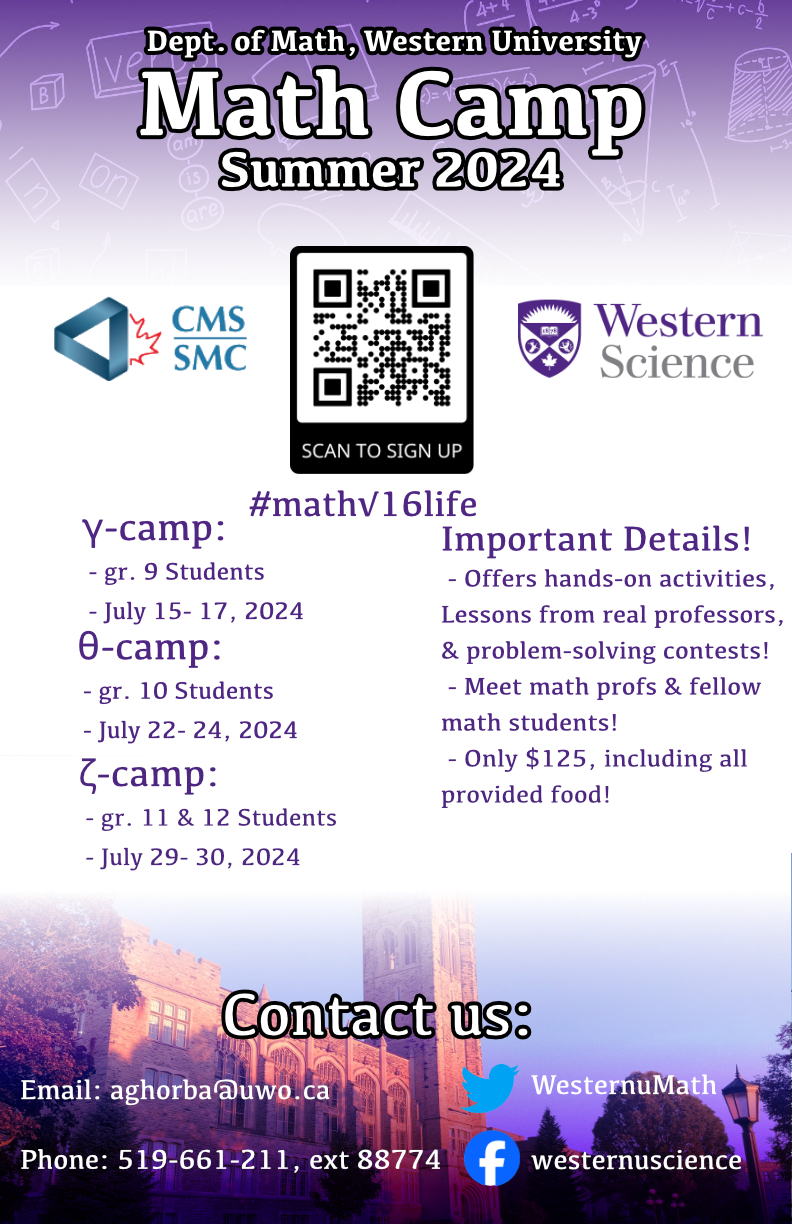 31/120
[Speaker Notes: ssadeght_poster.jpg]
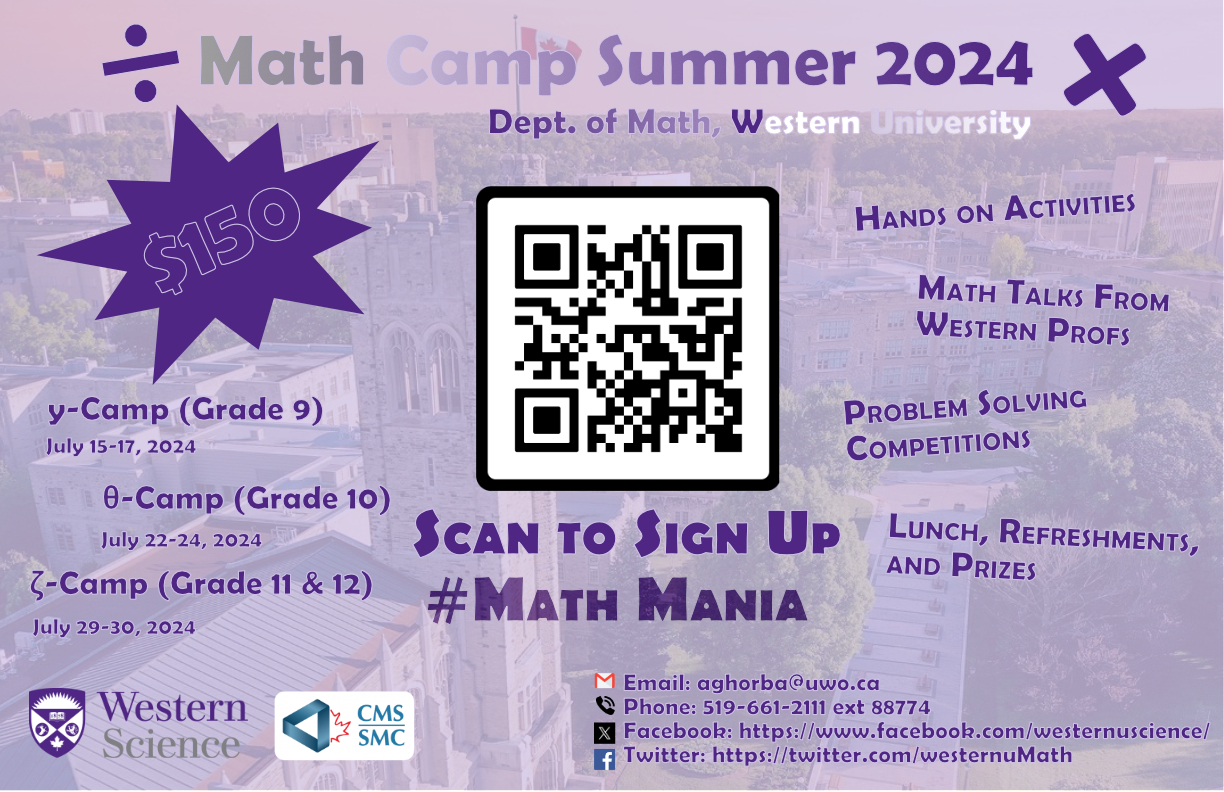 32/120
[Speaker Notes: sroshan3_poster.jpg]
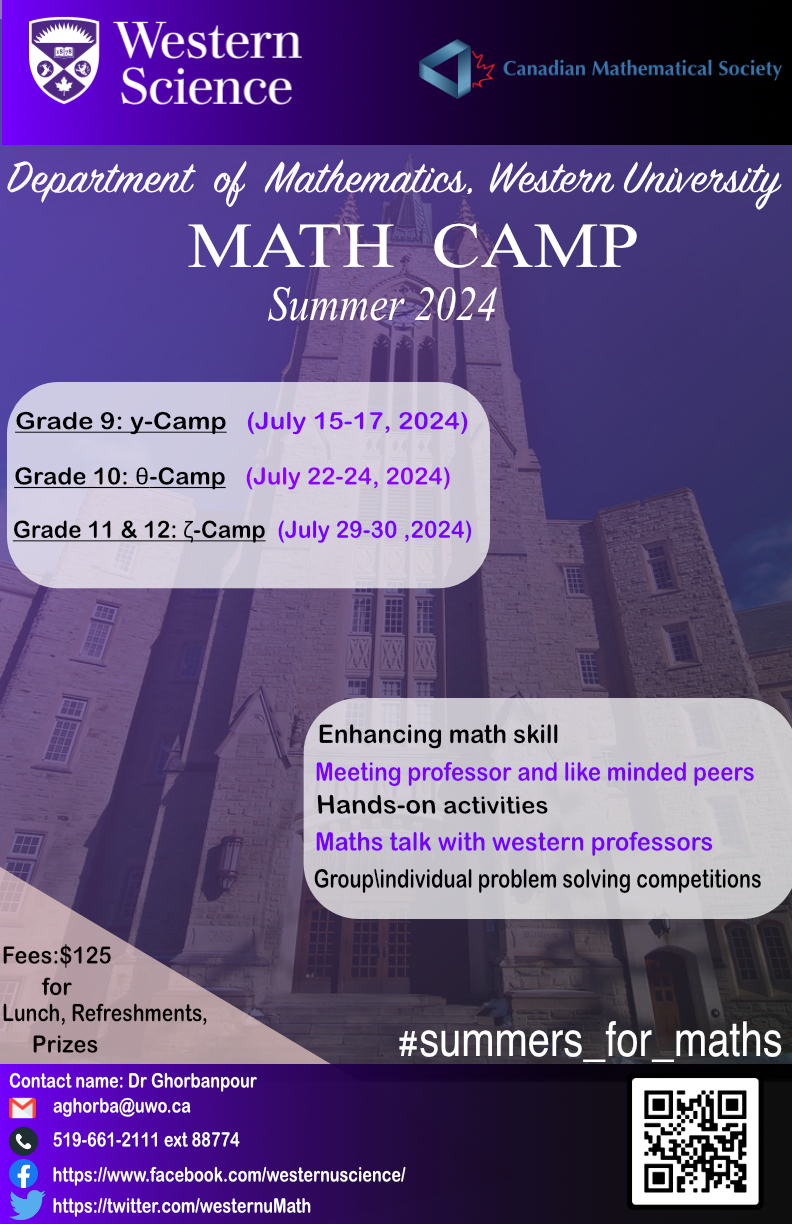 33/120
[Speaker Notes: sna29_poster.jpg]
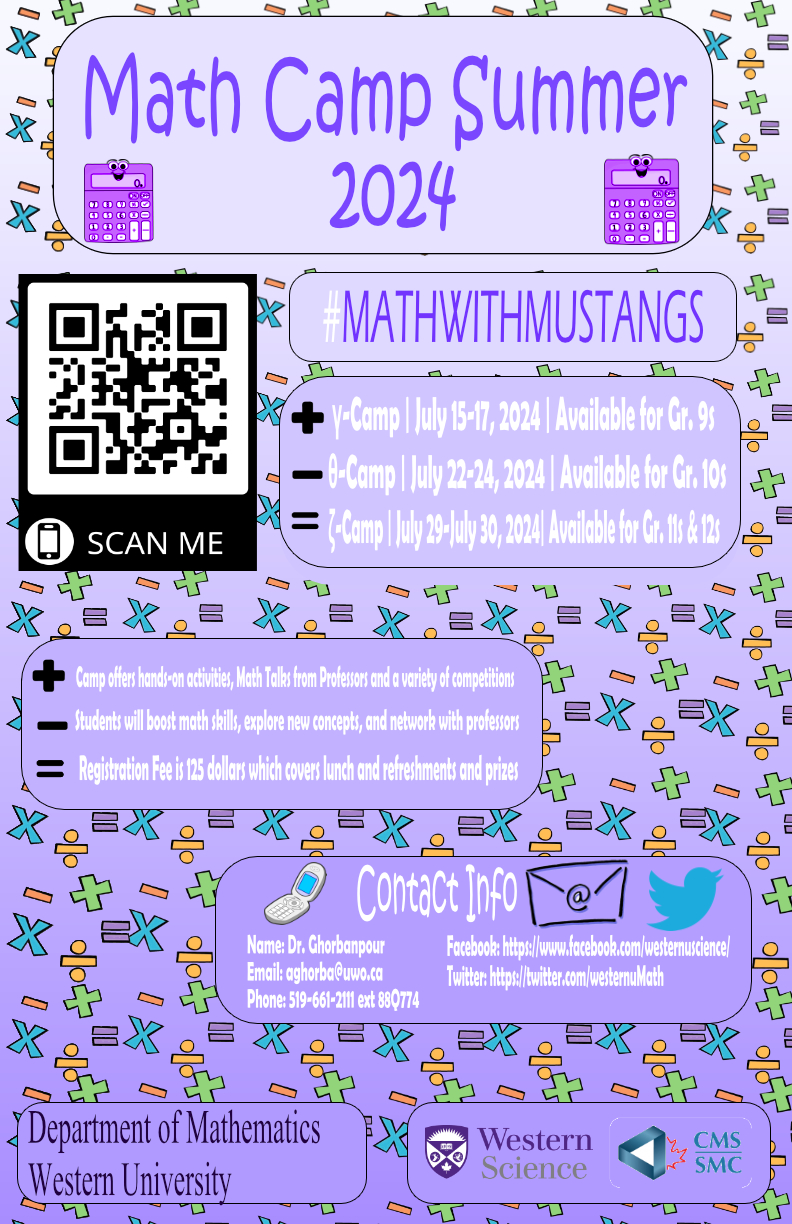 34/120
[Speaker Notes: rsulli24_poster.jpg]
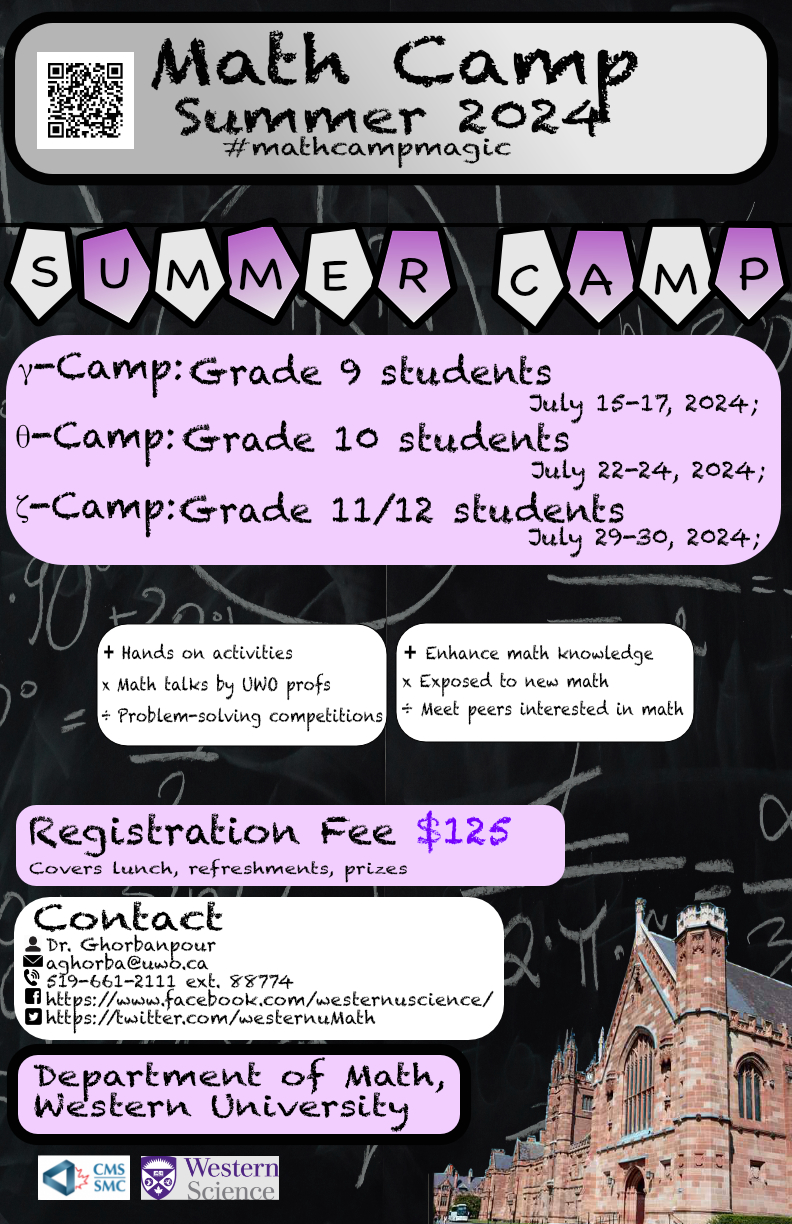 35/120
[Speaker Notes: rsandyba_poster.jpg]
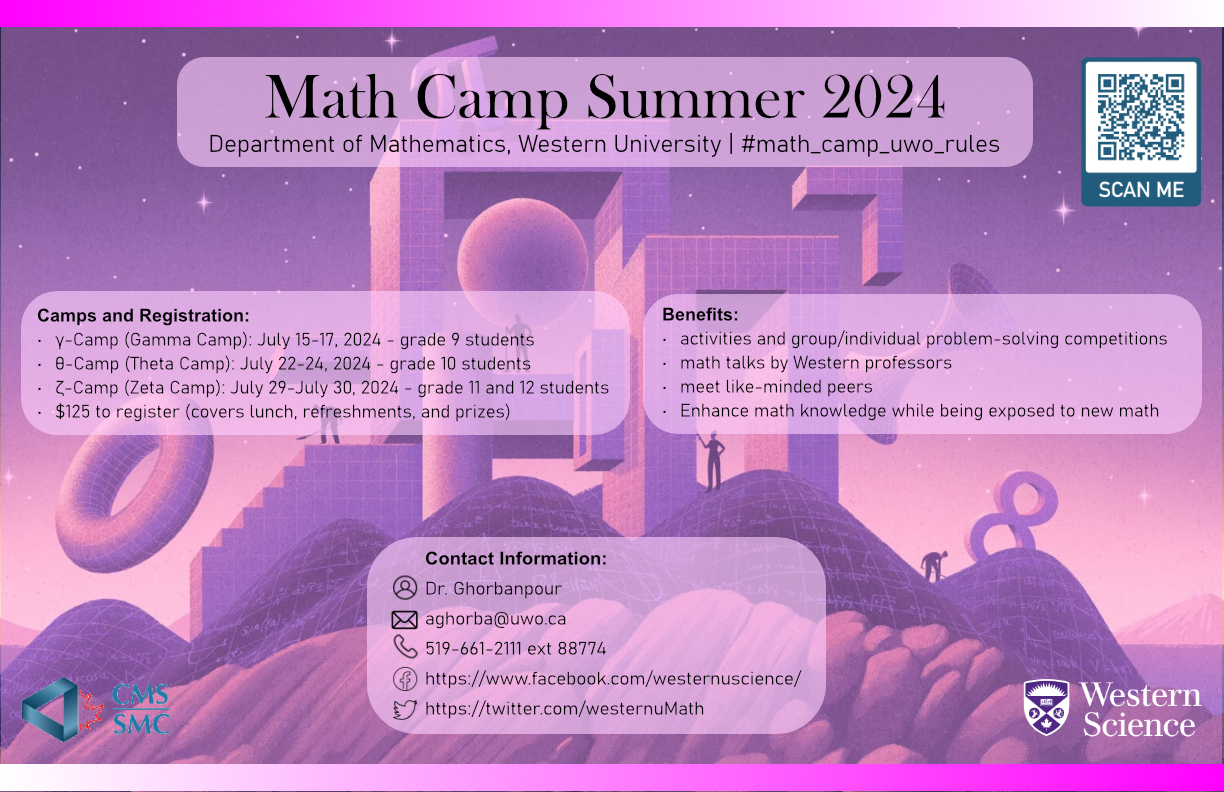 36/120
[Speaker Notes: rsaini43_poster.jpg]
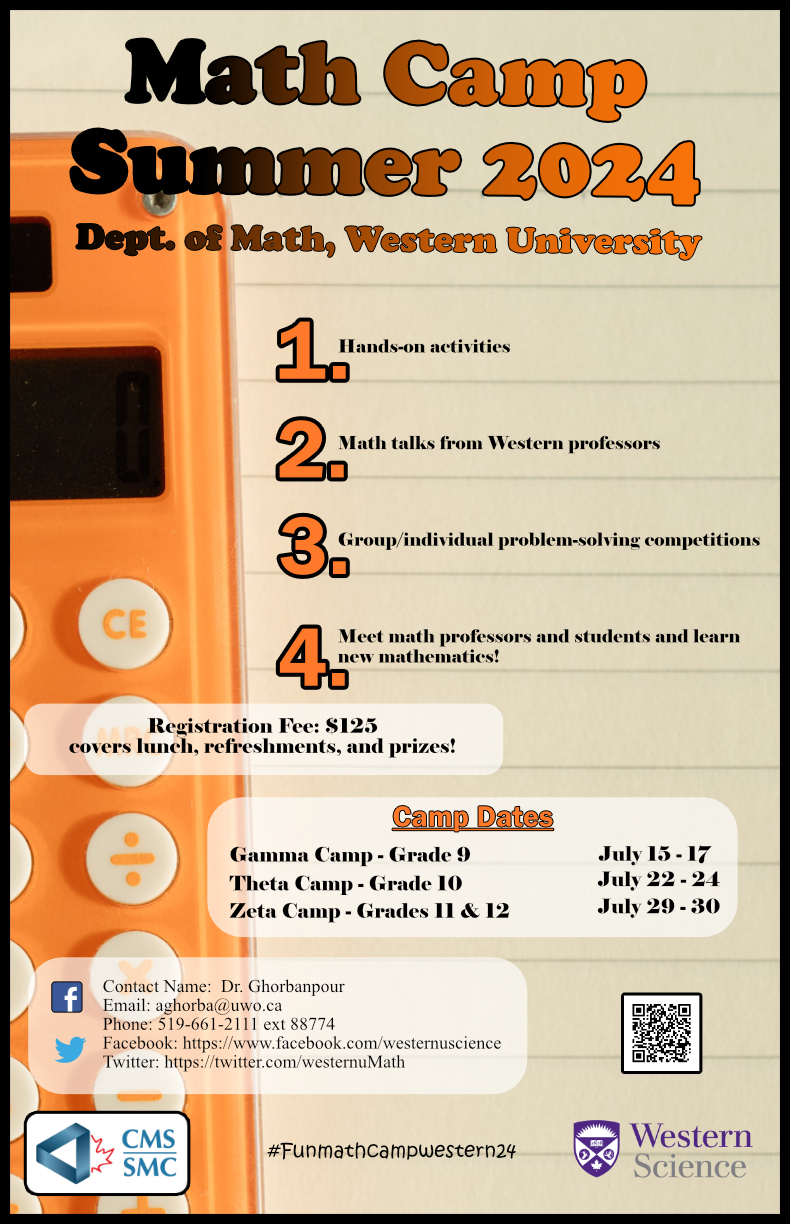 37/120
[Speaker Notes: rryeed2_poster.jpg]
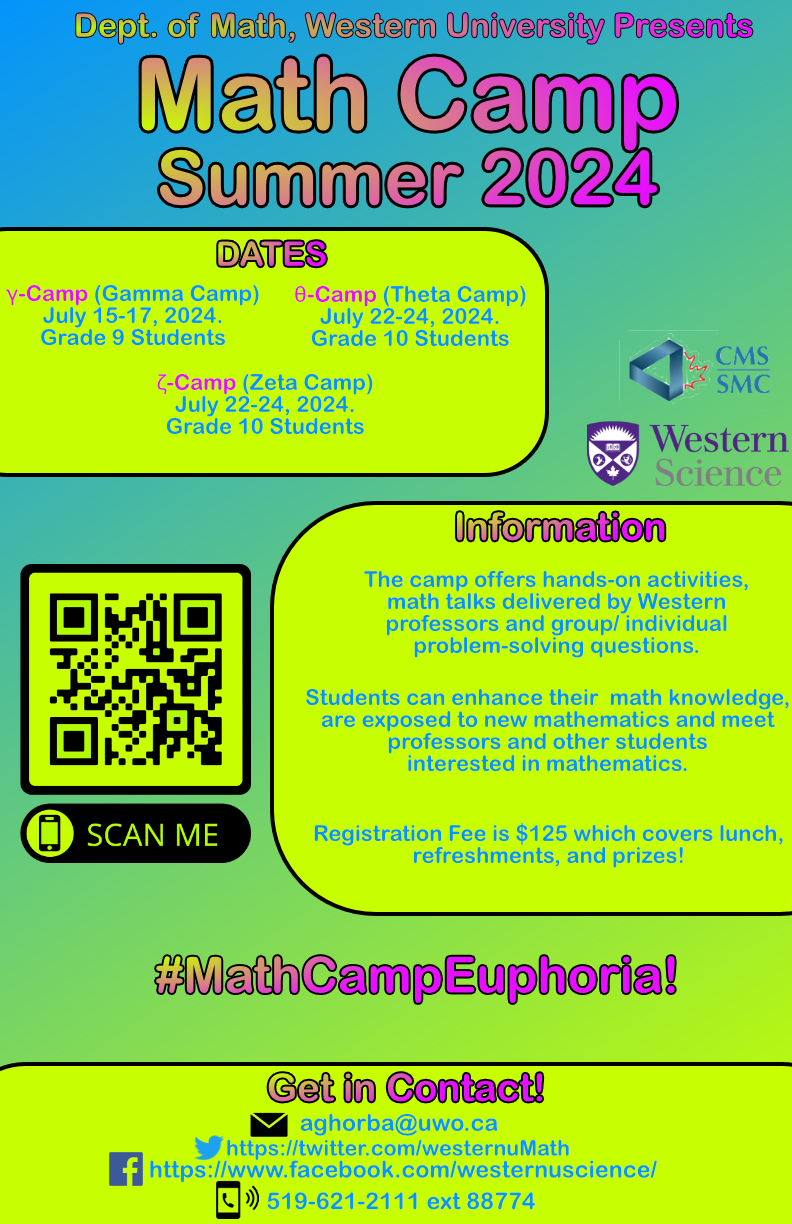 38/120
[Speaker Notes: qroy_poster.jpg]
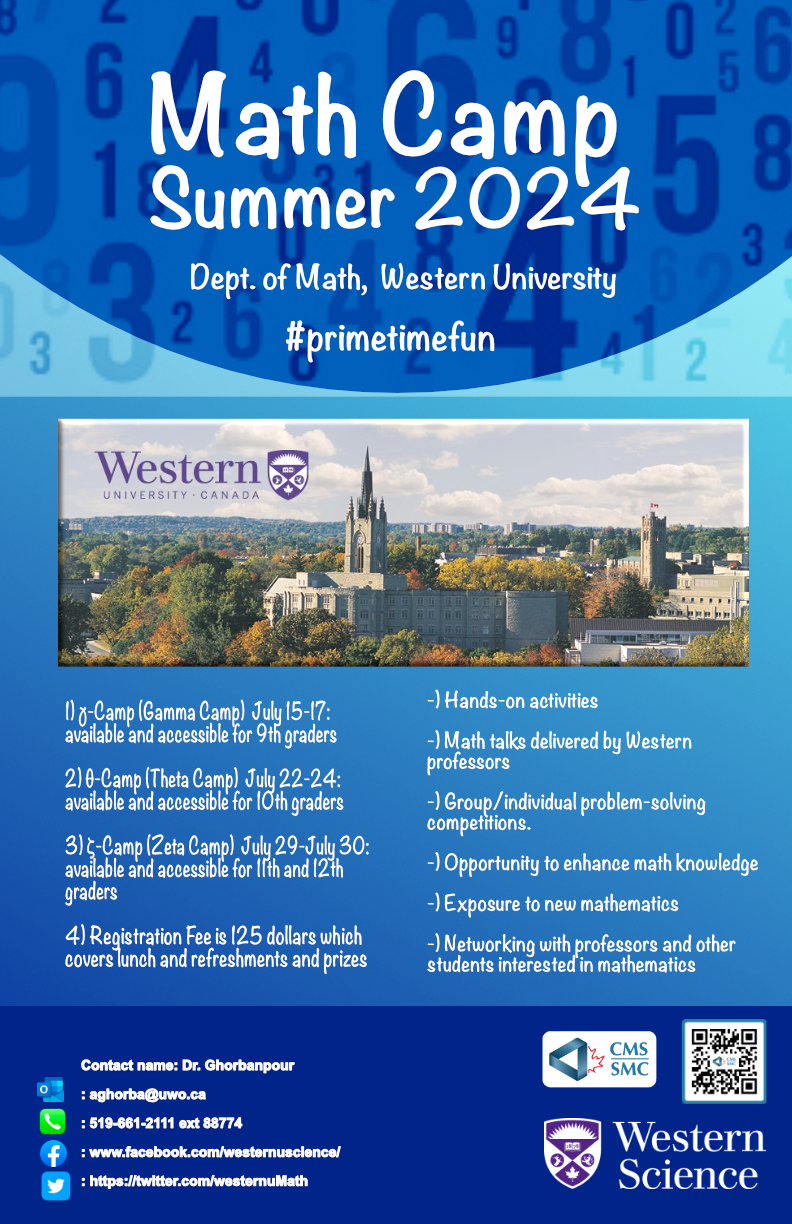 39/120
[Speaker Notes: pvaswan2_poster.jpg]
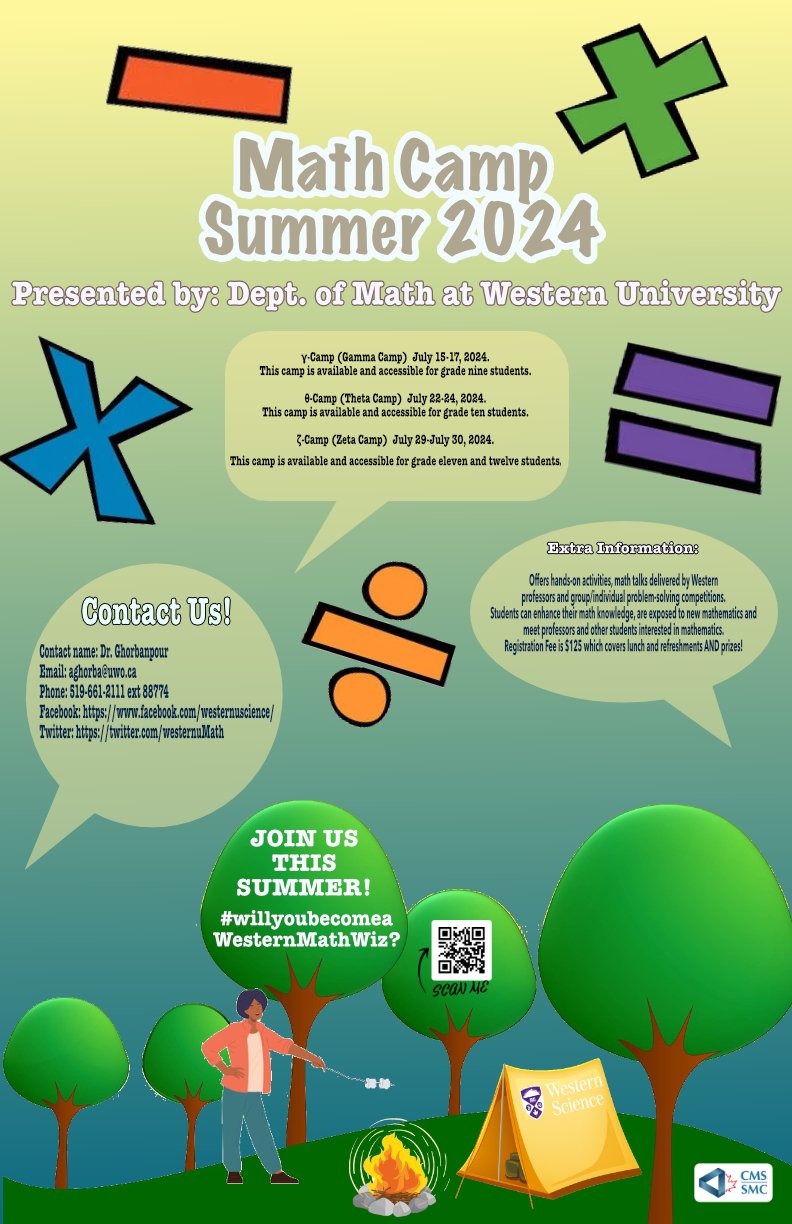 40/120
[Speaker Notes: proy33_poster.jpg]
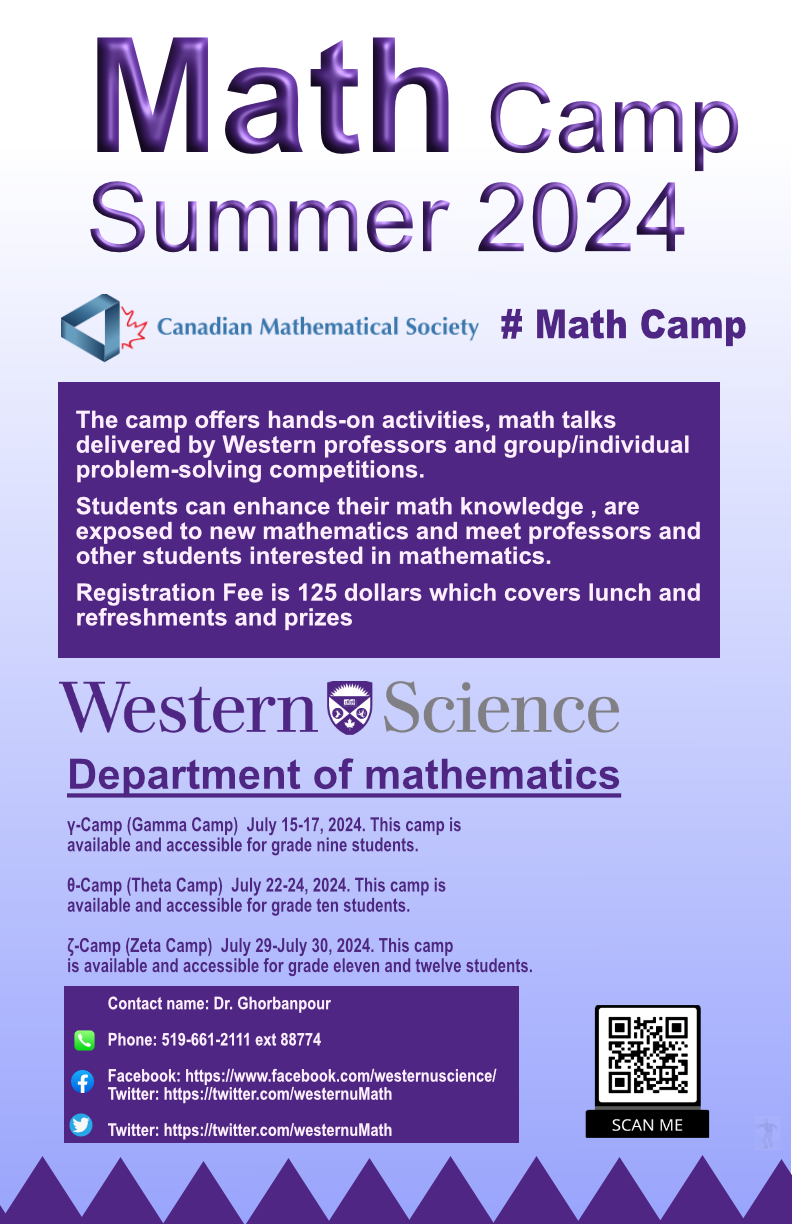 41/120
[Speaker Notes: owang8_poster.jpg]
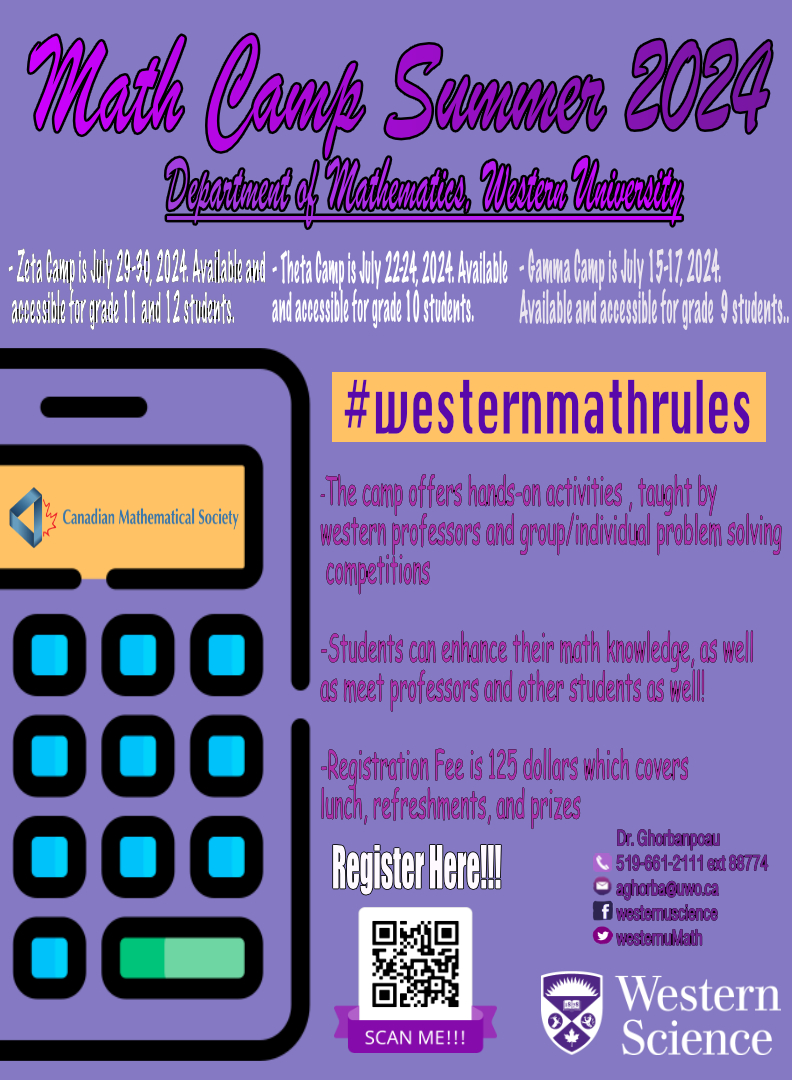 42/120
[Speaker Notes: oundersh_poster.jpg]
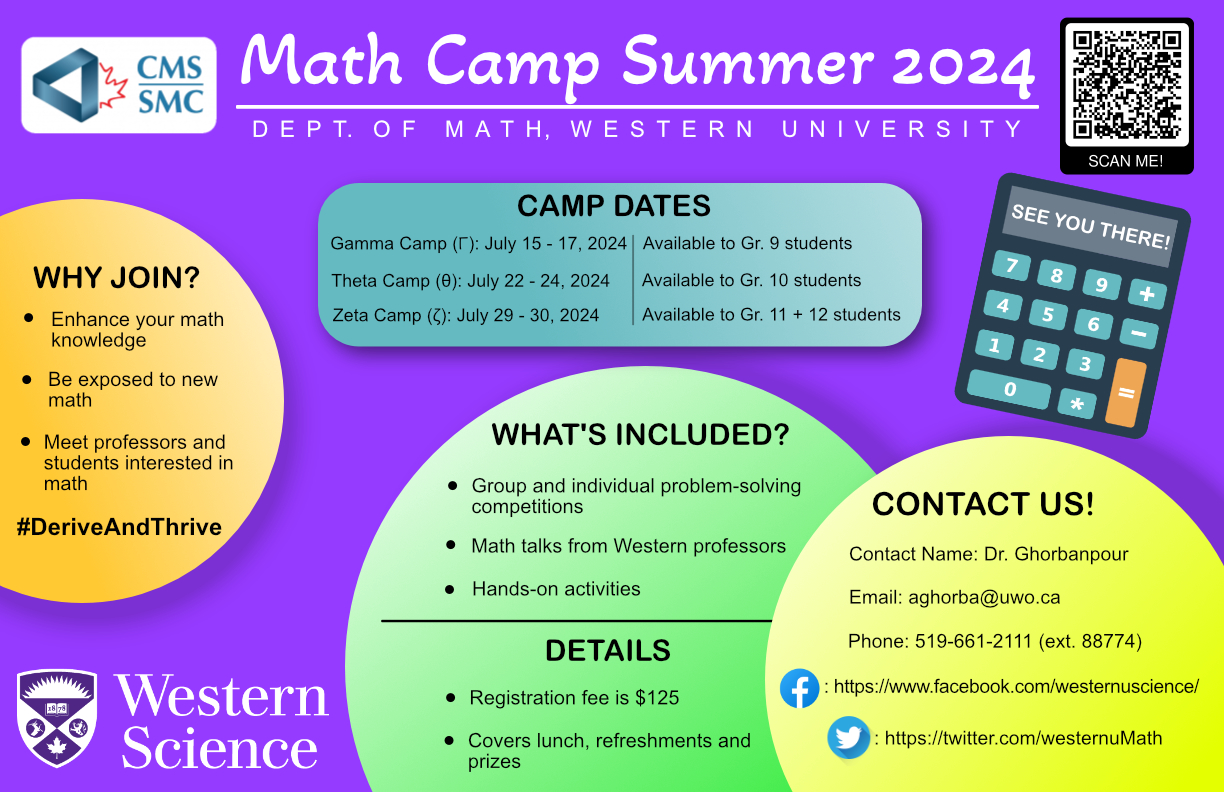 43/120
[Speaker Notes: osander2_poster.jpg]
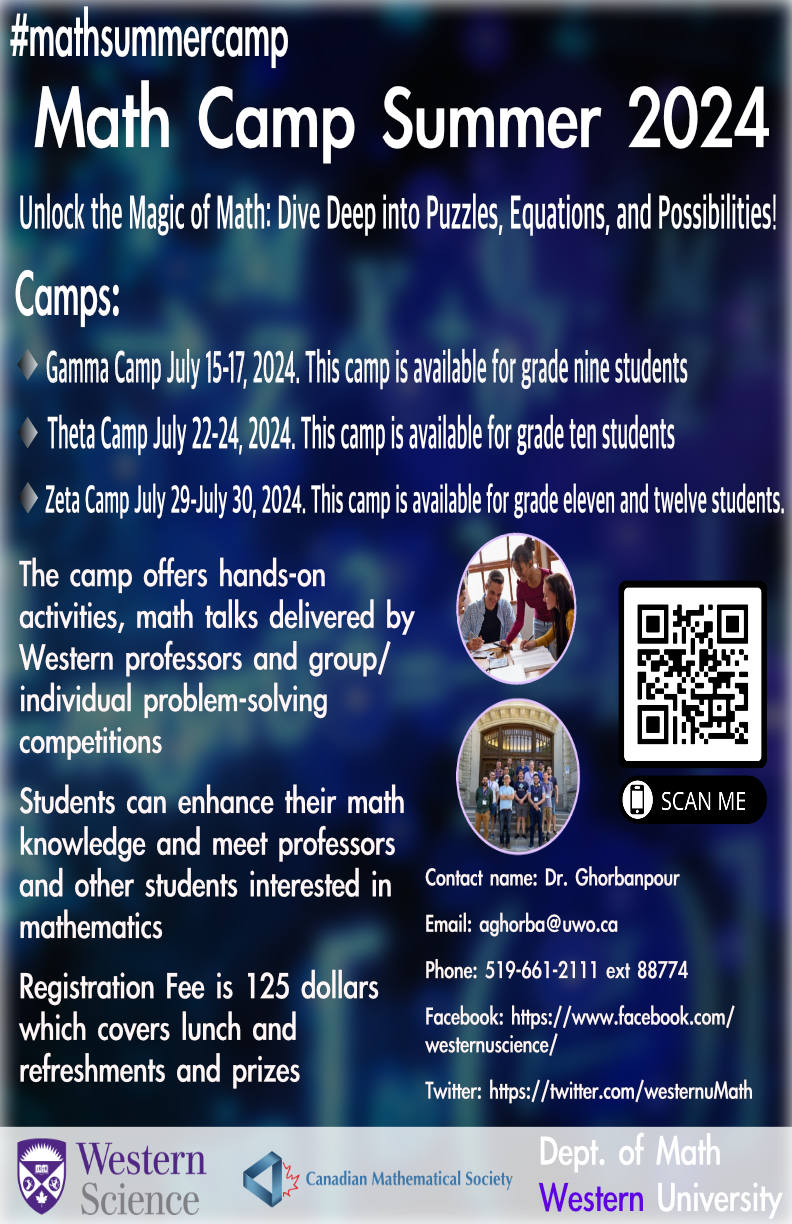 44/120
[Speaker Notes: nvallath_poster.jpg]
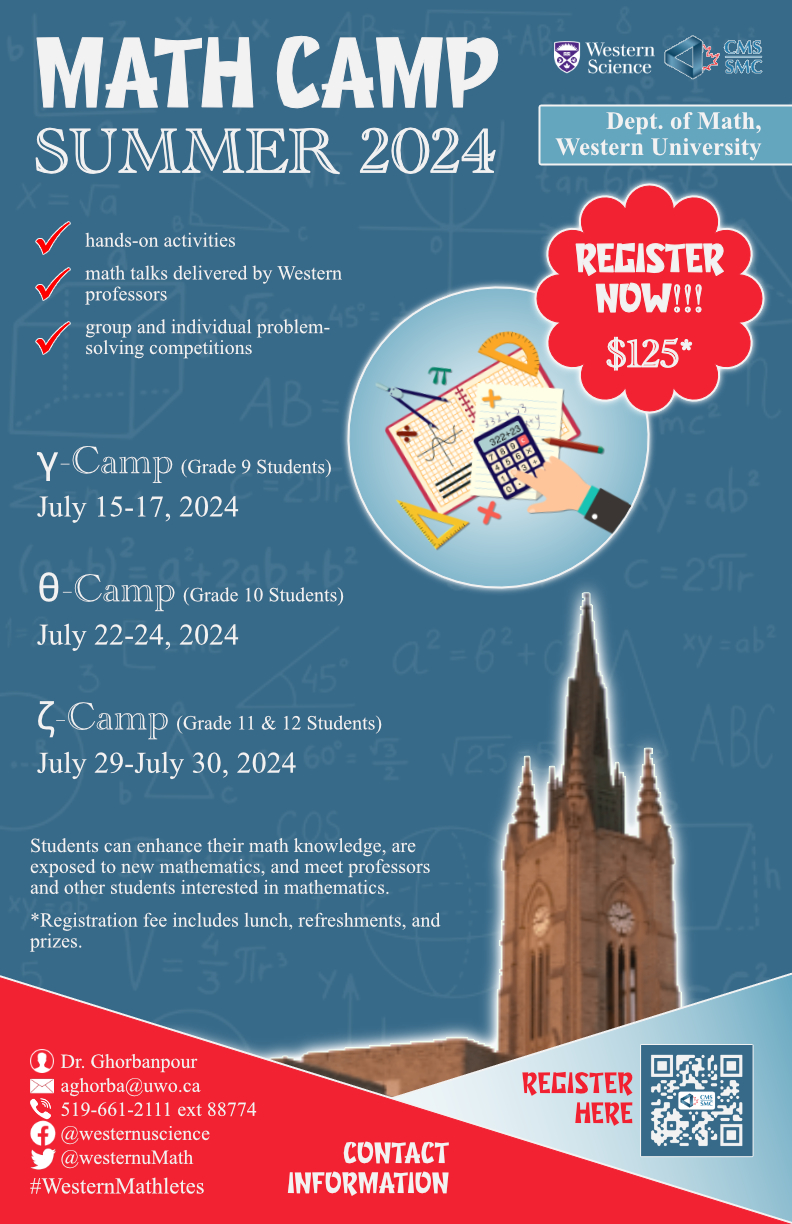 45/120
[Speaker Notes: ntokatly_poster.jpg]
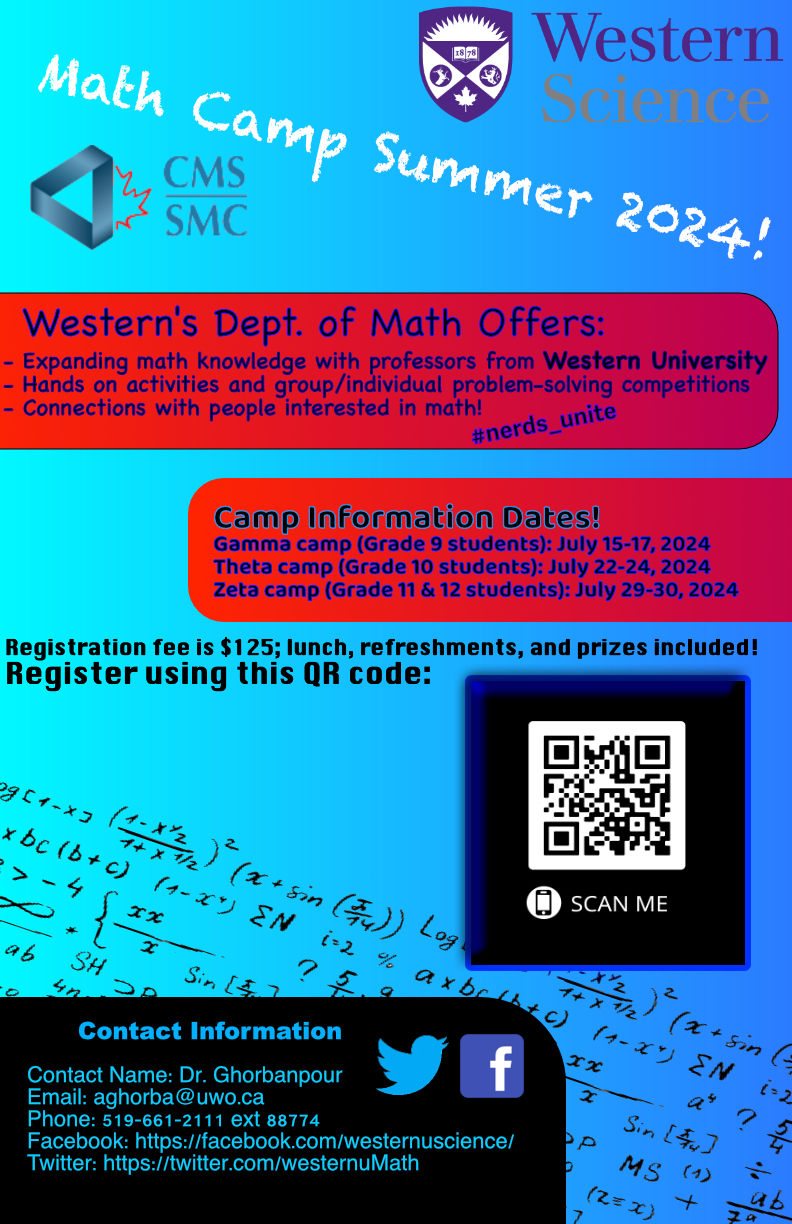 46/120
[Speaker Notes: nsmit89_poster.jpg]
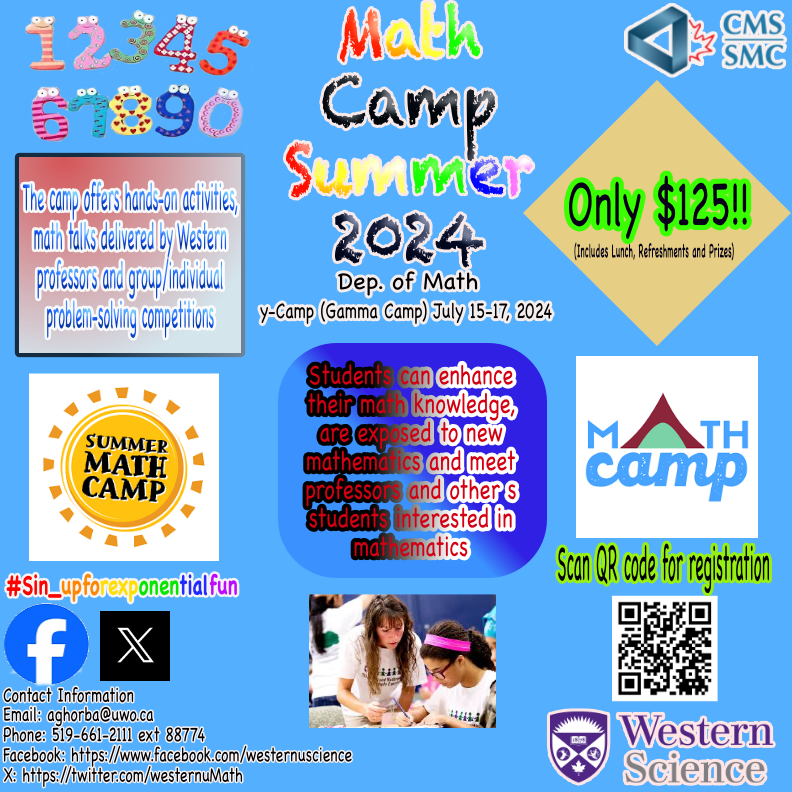 47/120
[Speaker Notes: nshivers_poster.jpg]
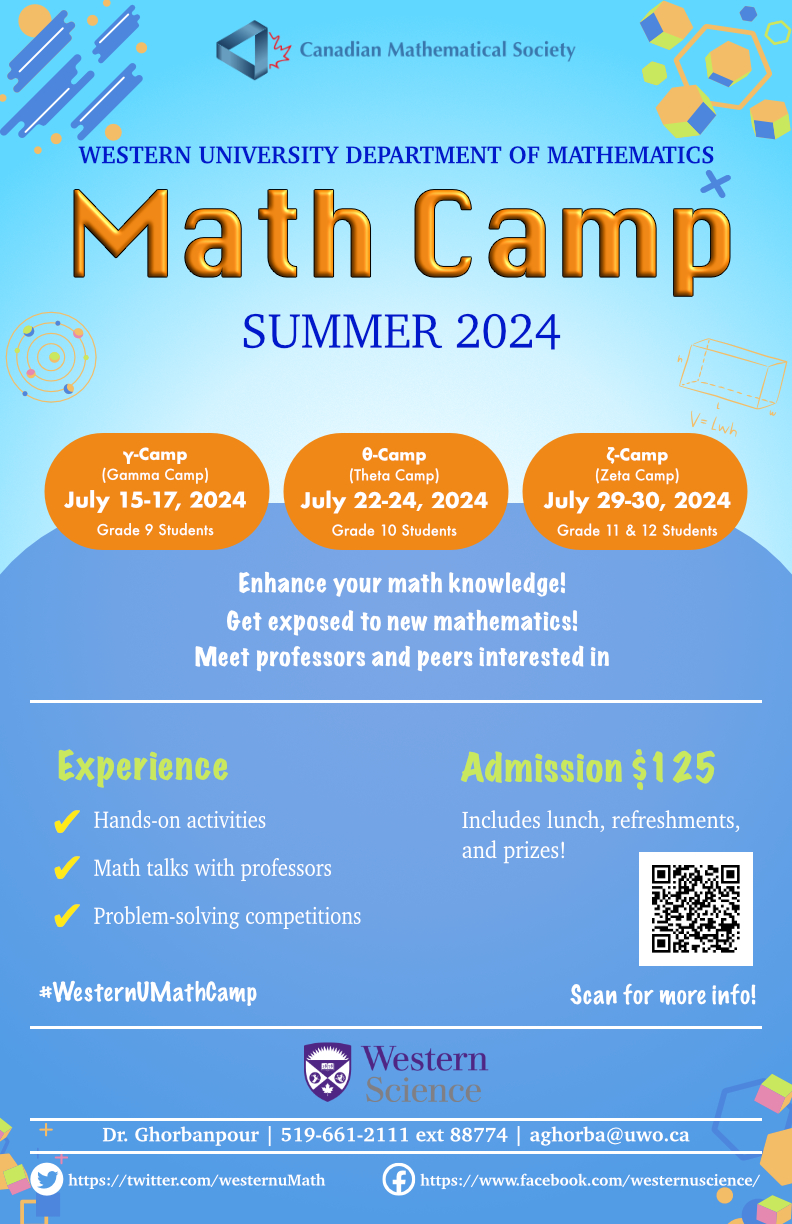 48/120
[Speaker Notes: nshapir9_poster.jpg]
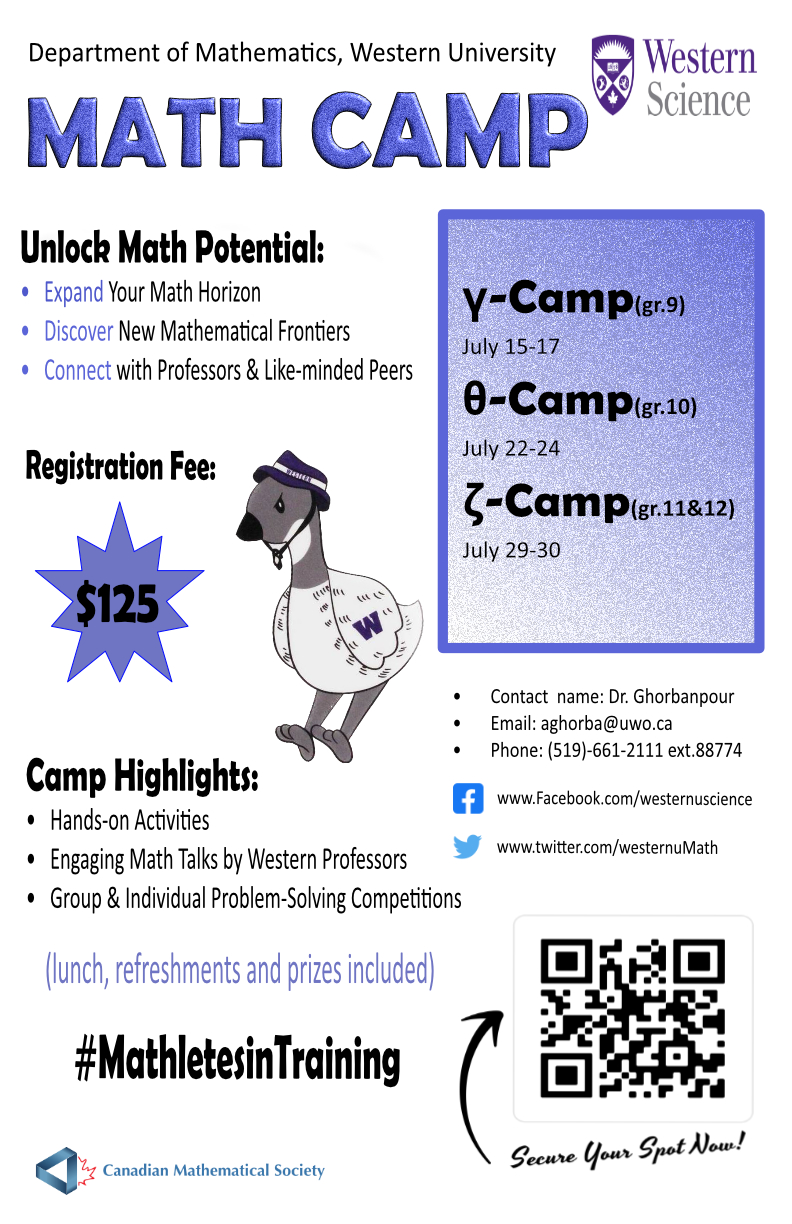 49/120
[Speaker Notes: nsanche5_poster.jpg]
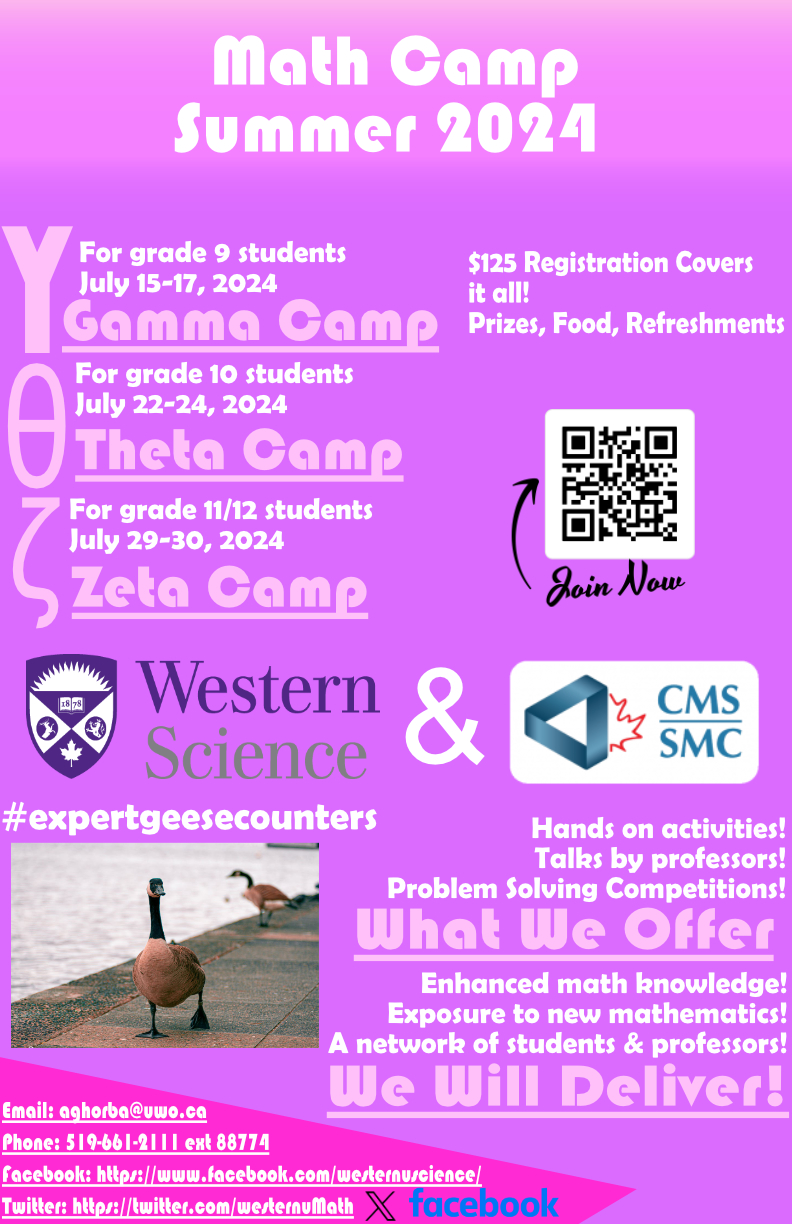 50/120
[Speaker Notes: mumar23_poster.jpg]
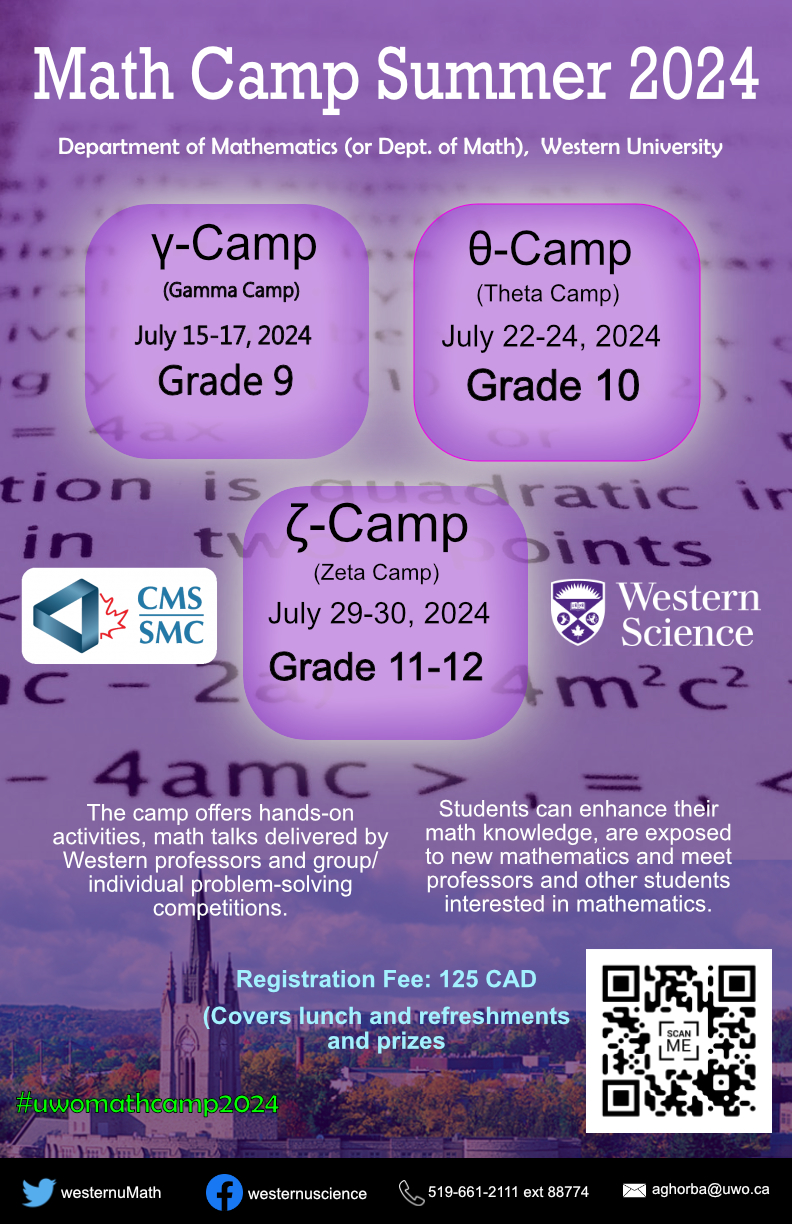 51/120
[Speaker Notes: muddagir_poster.jpg]
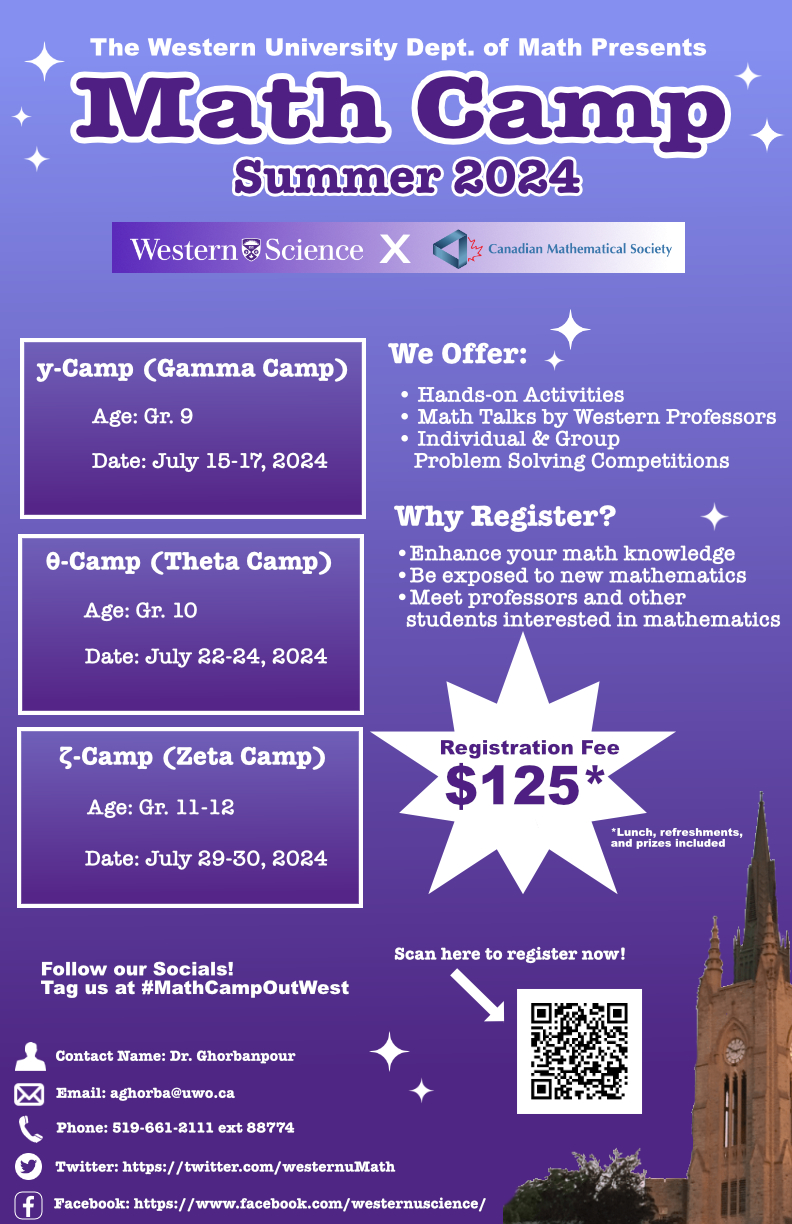 52/120
[Speaker Notes: mtu25_poster.jpg]
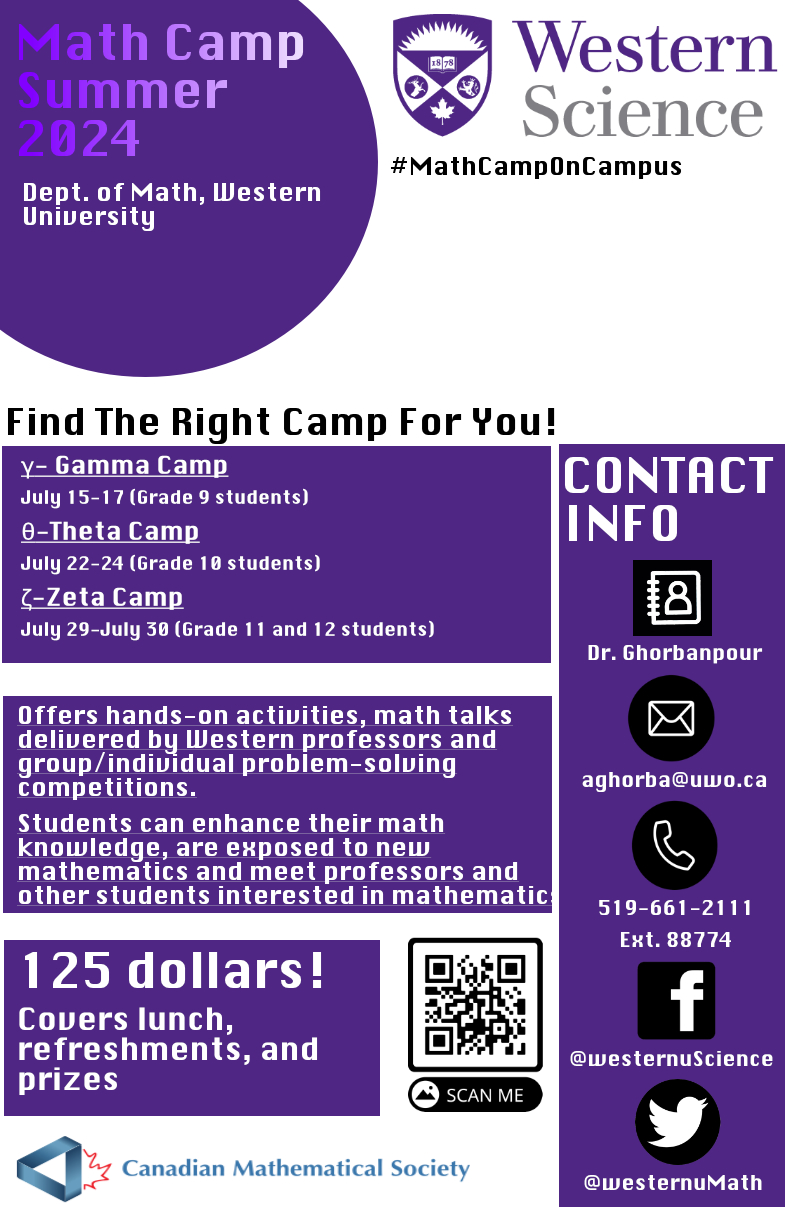 53/120
[Speaker Notes: mtsherna_poster.jpg]
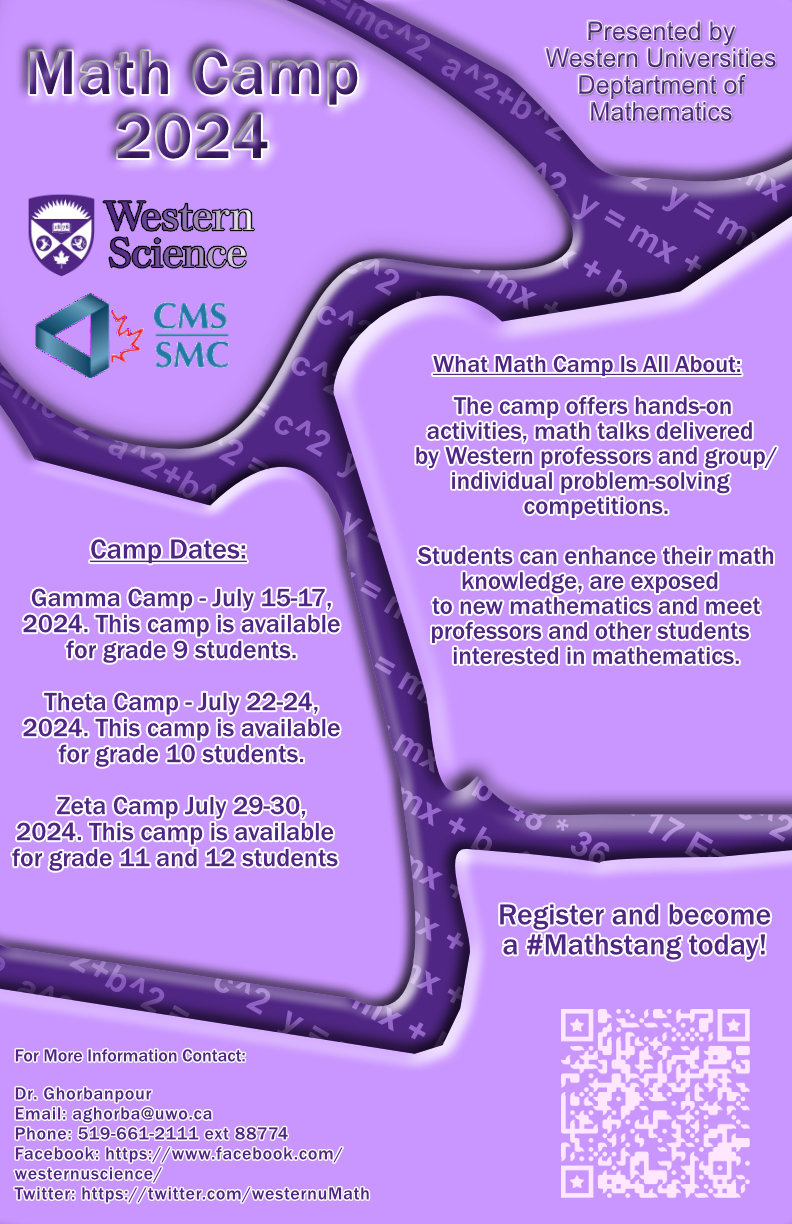 54/120
[Speaker Notes: mtoku_poster.jpg]
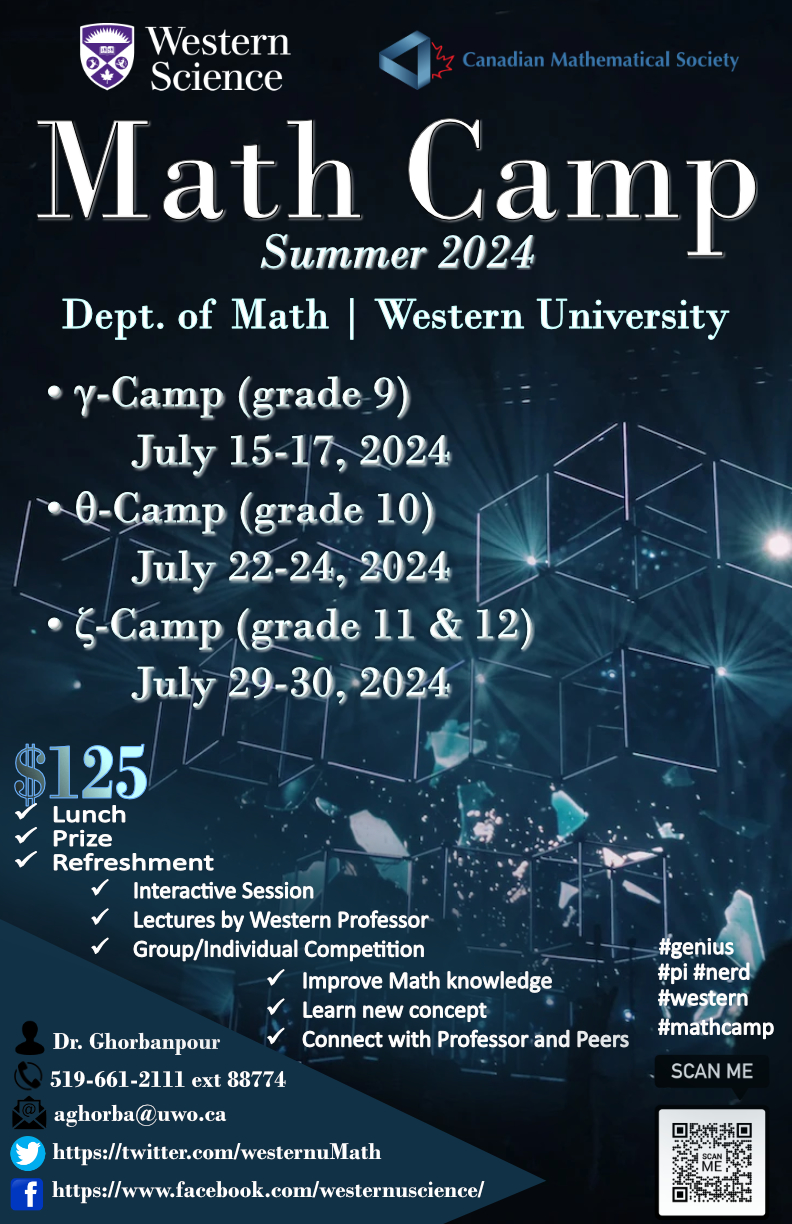 55/120
[Speaker Notes: mtjhie_poster.jpg]
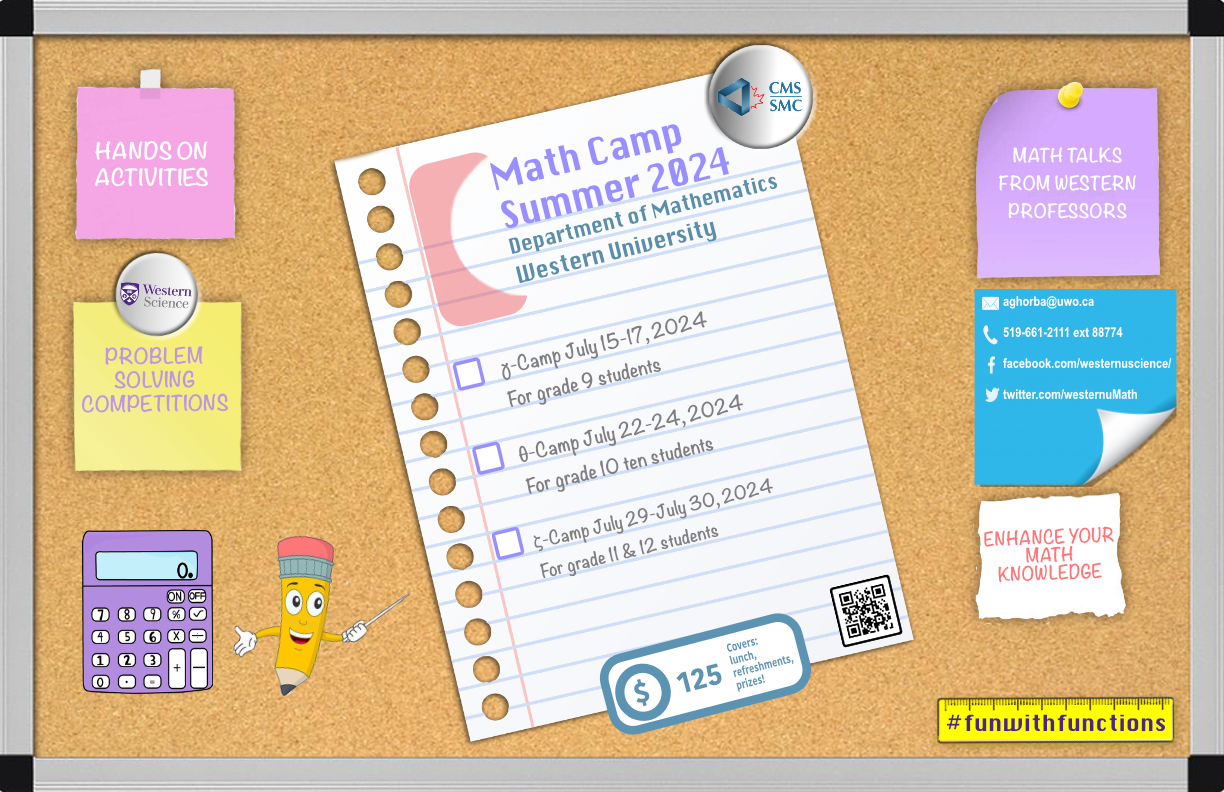 56/120
[Speaker Notes: mtayl253_poster.jpg]
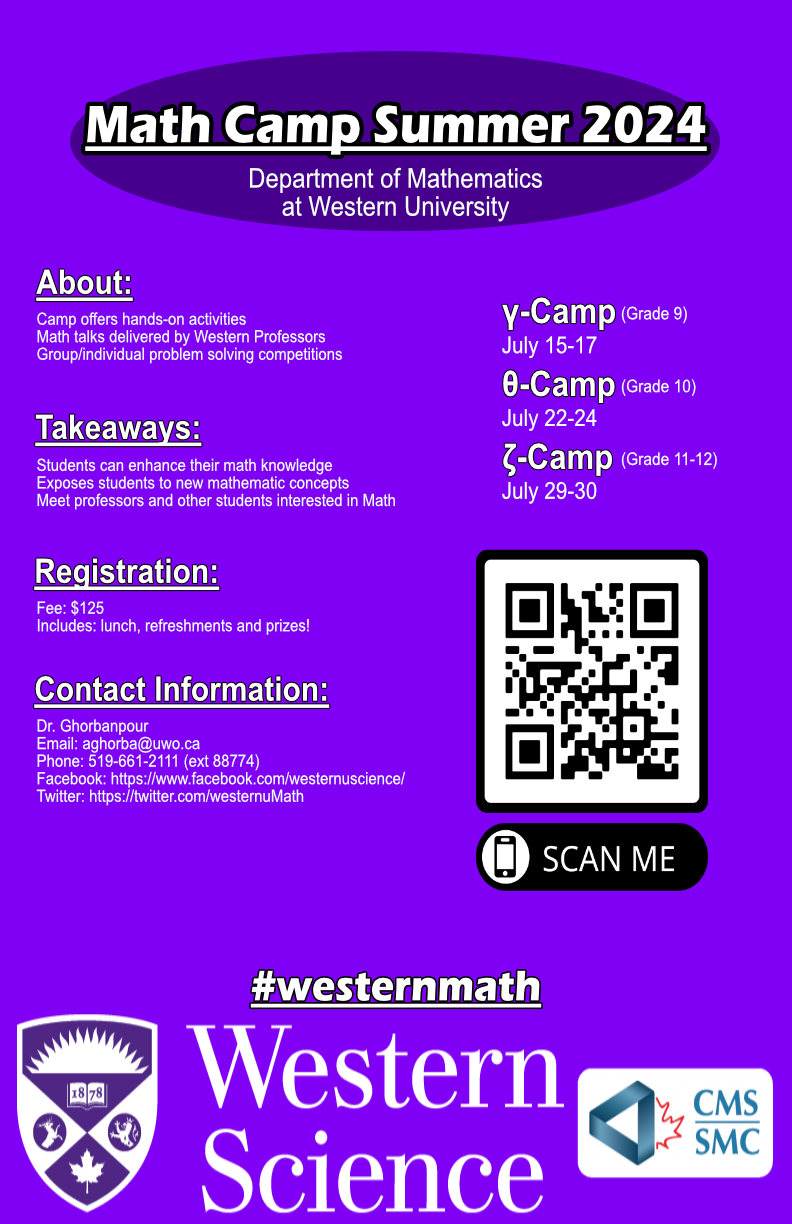 57/120
[Speaker Notes: mstein54_poster.jpg]
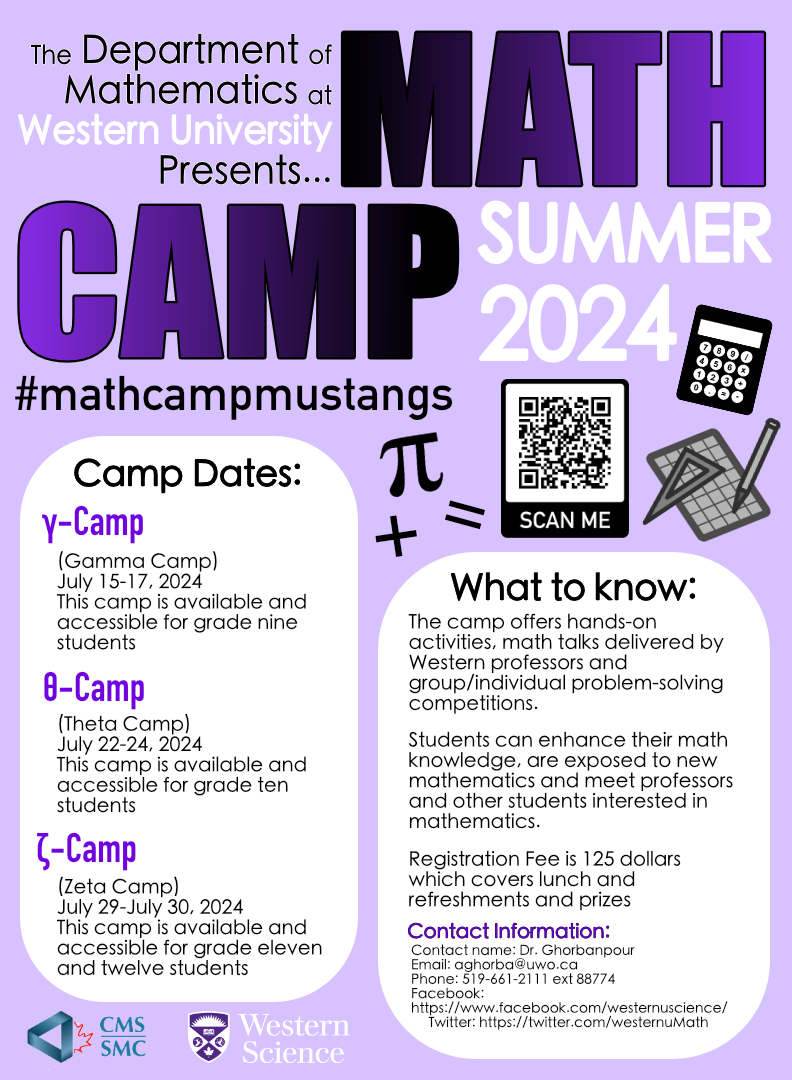 58/120
[Speaker Notes: mshook2_poster.jpg]
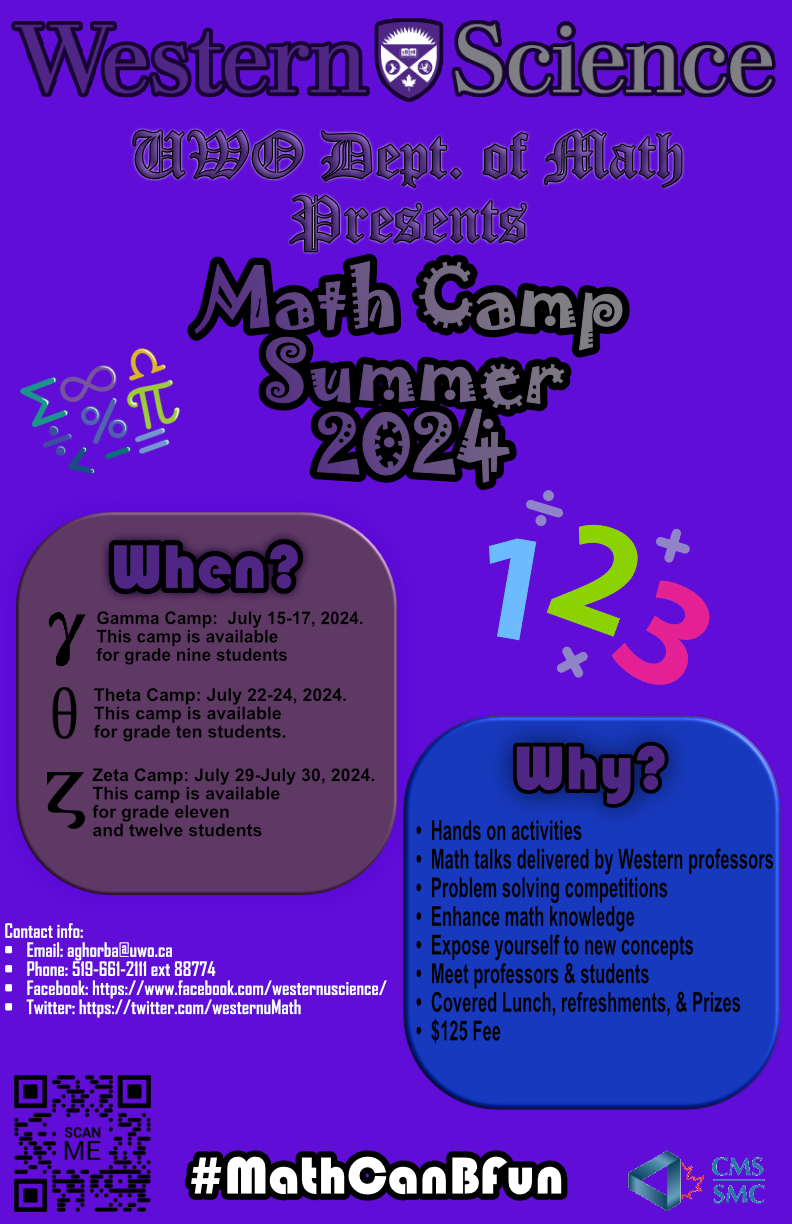 59/120
[Speaker Notes: mshibley_poster.jpg]
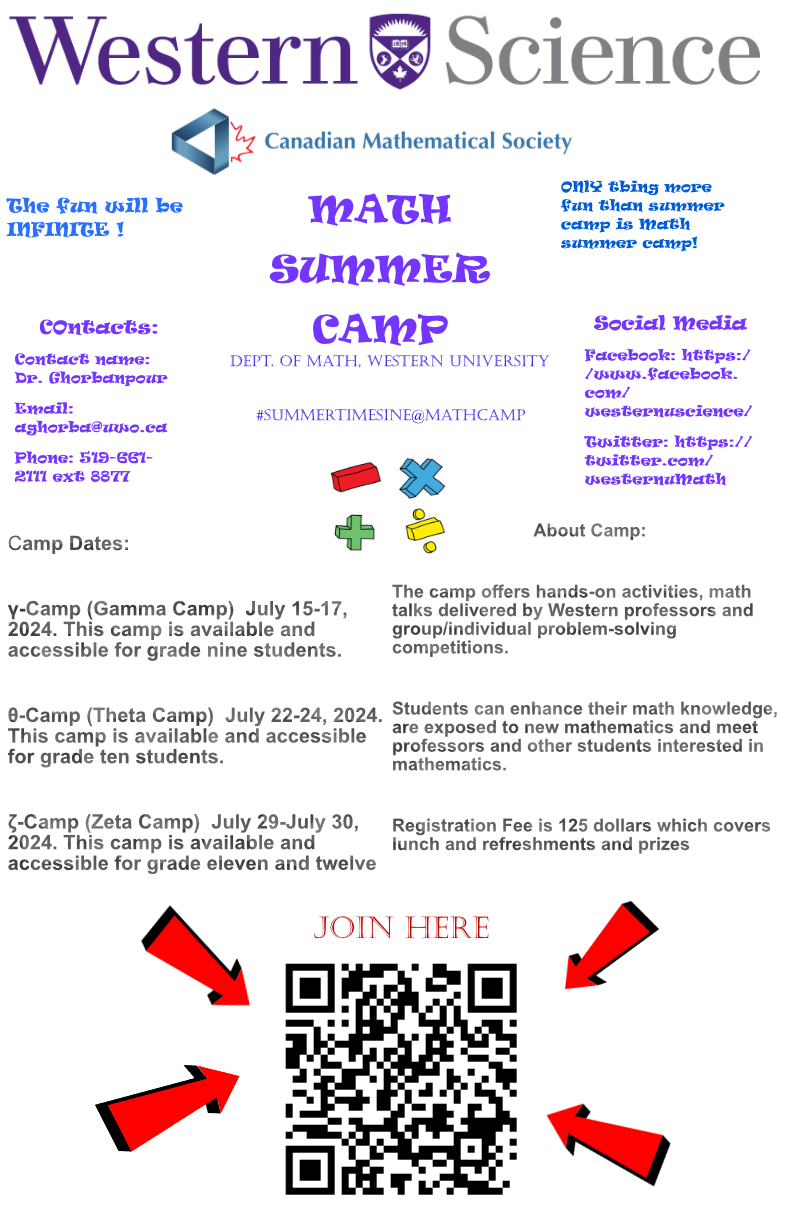 60/120
[Speaker Notes: mserumag_poster.jpg]
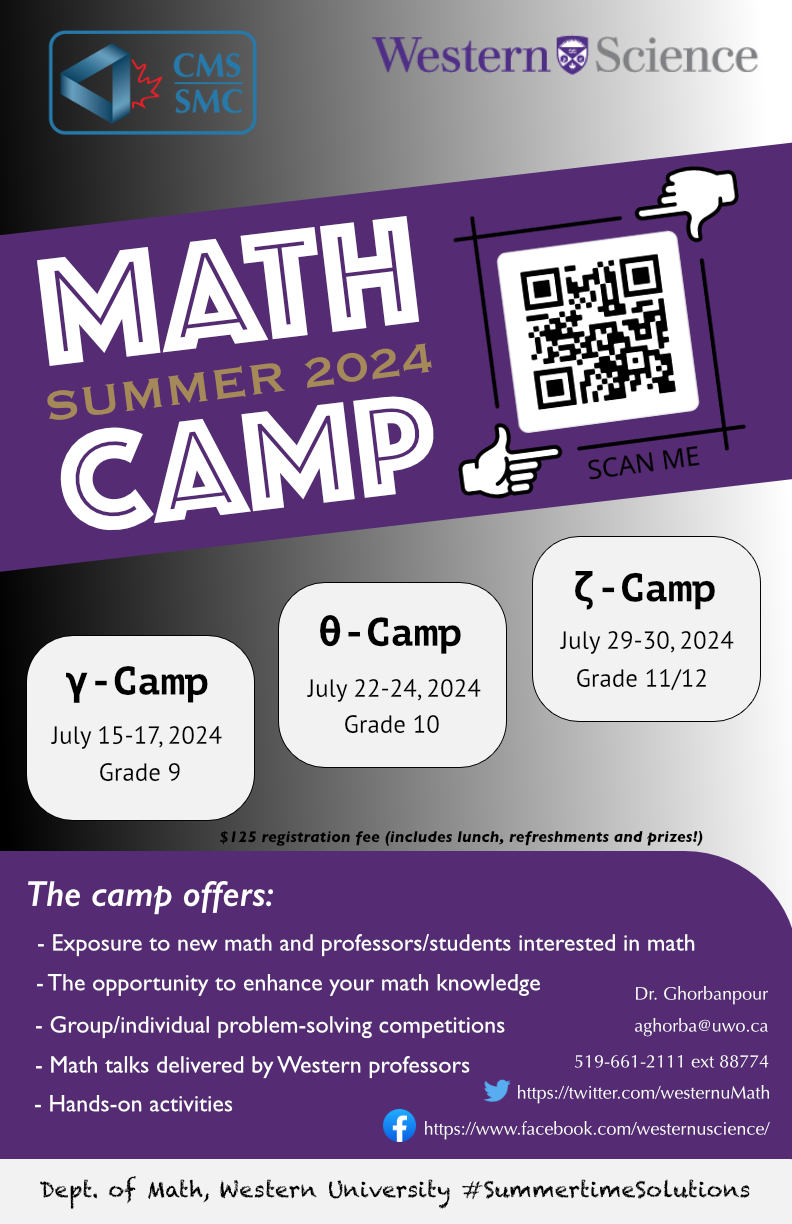 61/120
[Speaker Notes: msardo2_poster.jpg]
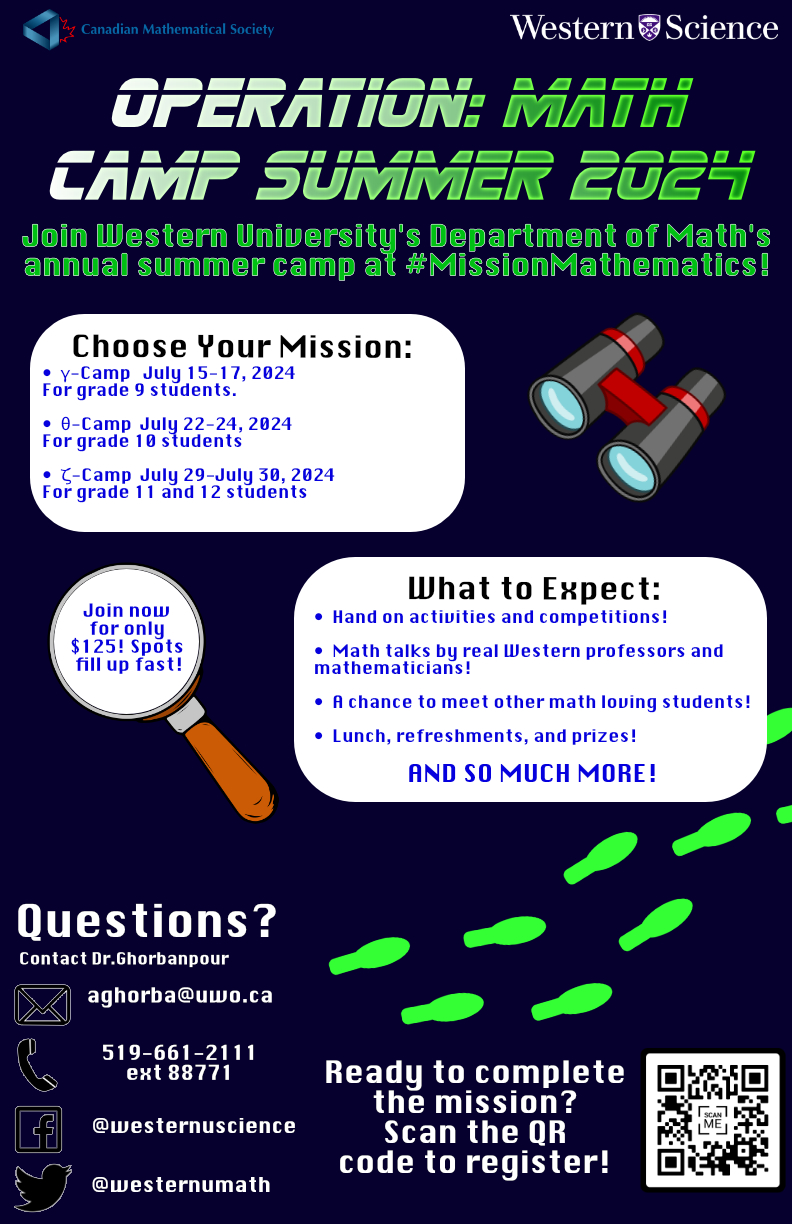 62/120
[Speaker Notes: msaluja3_poster.jpg]
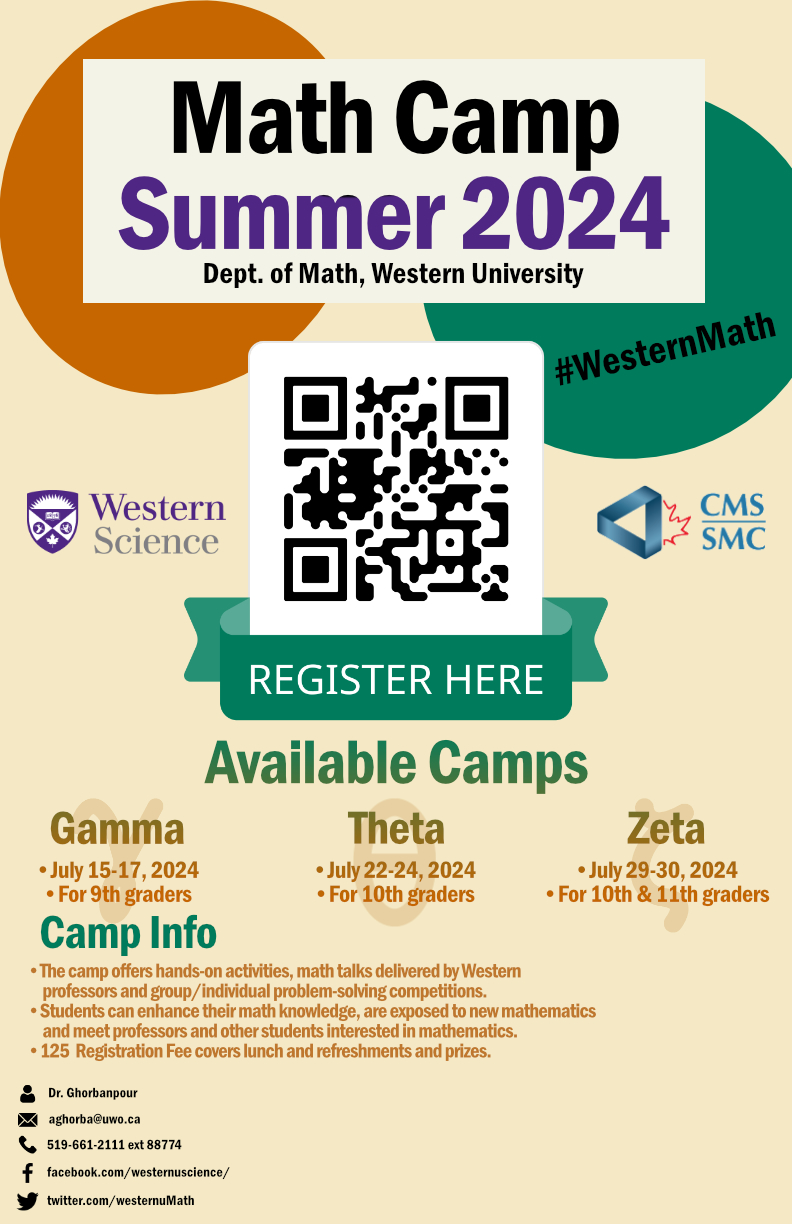 63/120
[Speaker Notes: msalem47_poster.jpg]
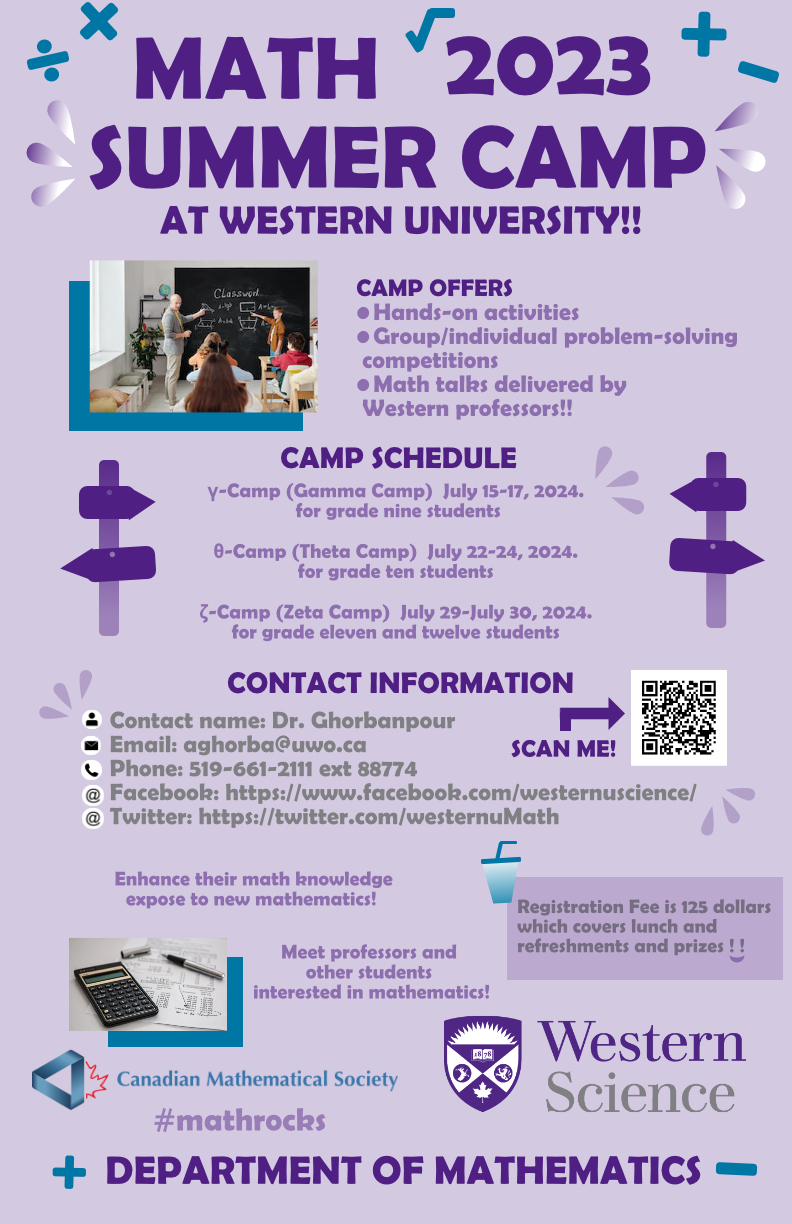 64/120
[Speaker Notes: lwan353_poster.jpg]
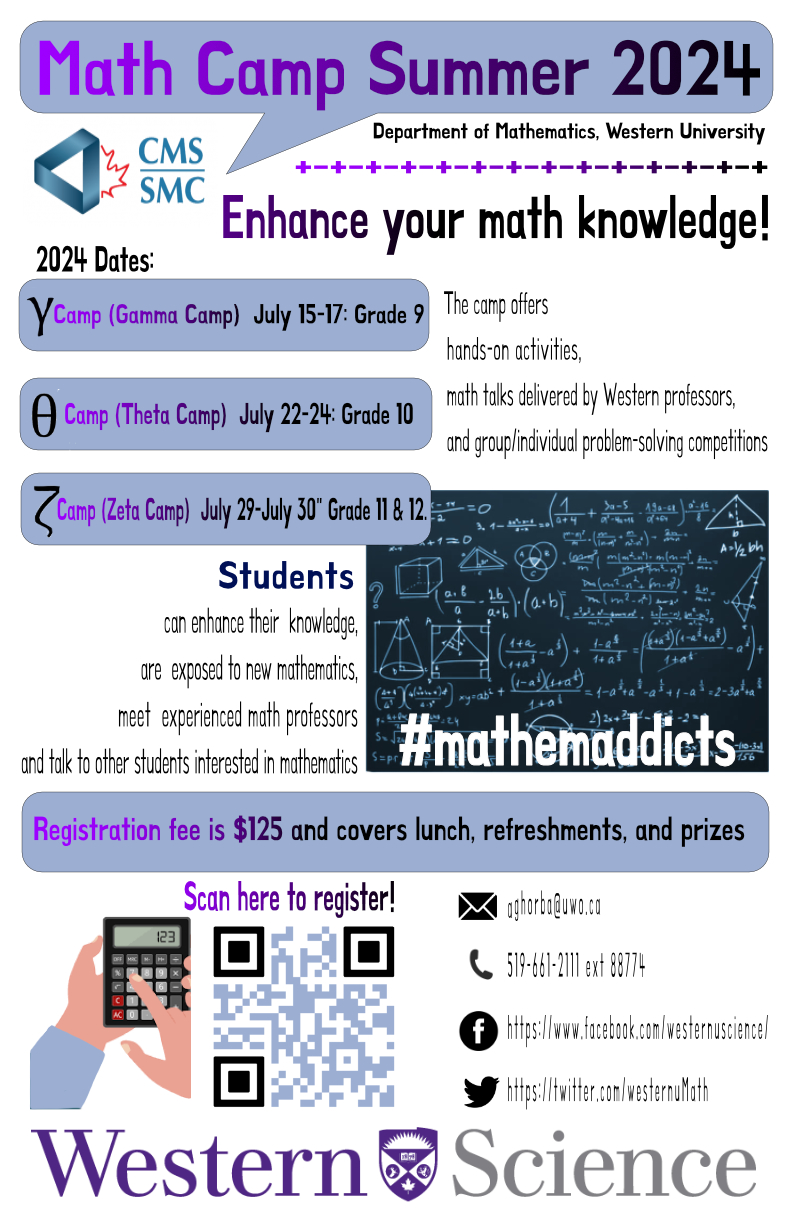 65/120
[Speaker Notes: lvanbren_poster.jpg]
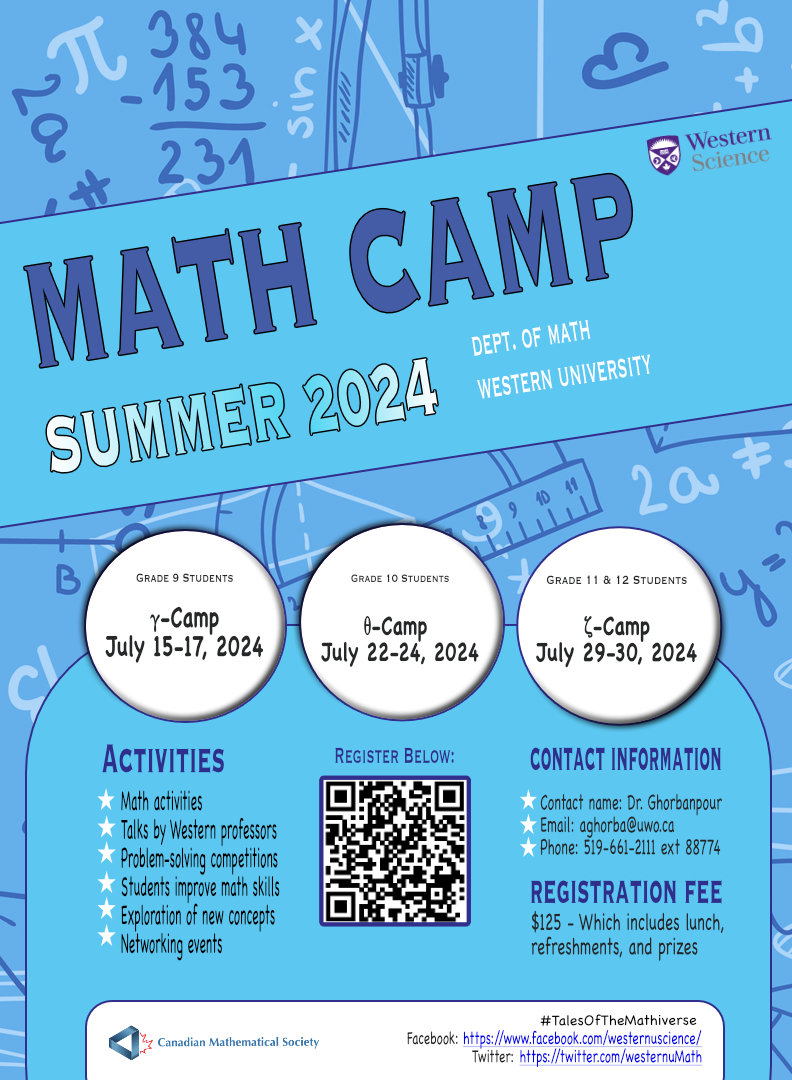 66/120
[Speaker Notes: ltiahnyb_poster.jpg]
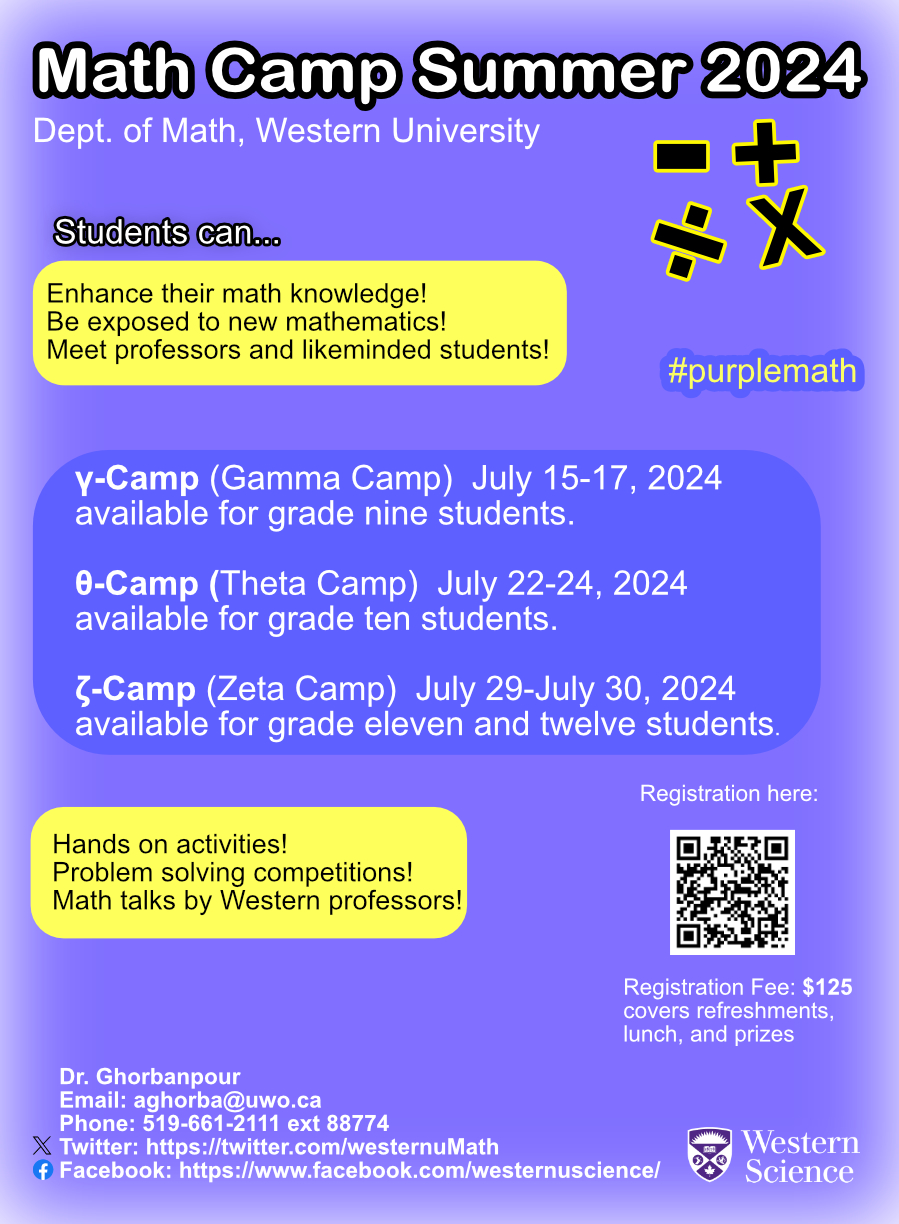 67/120
[Speaker Notes: lsorhaug_poster.jpg]
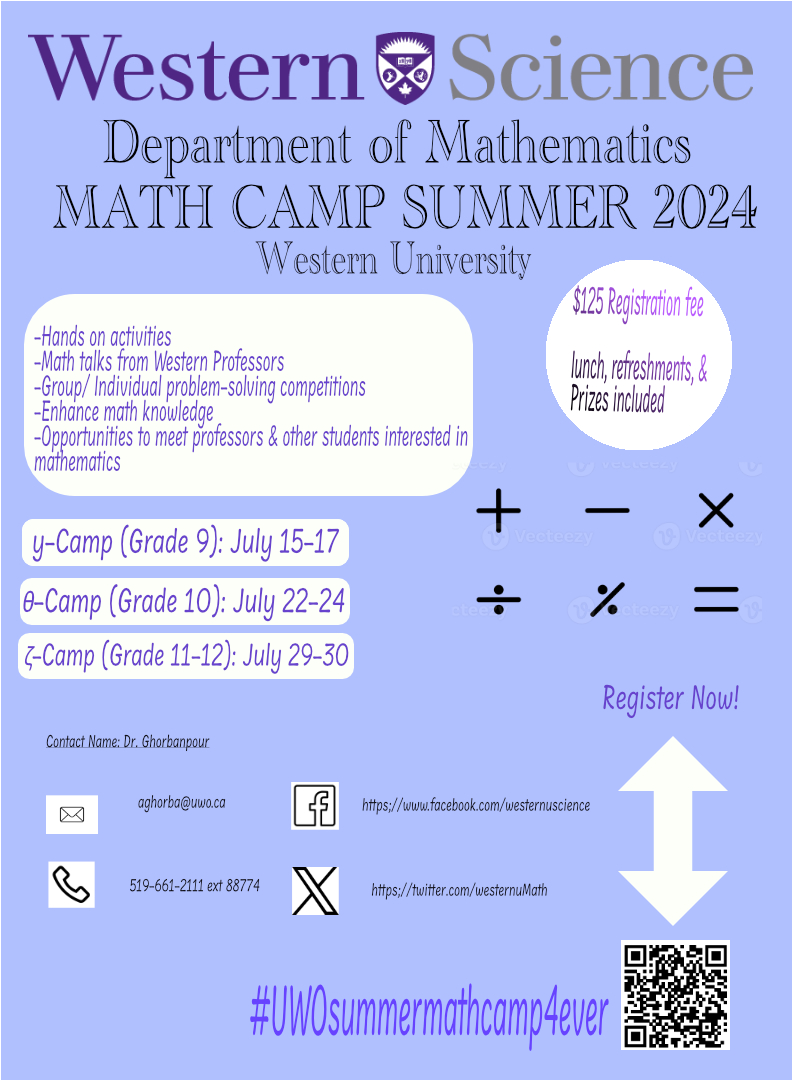 68/120
[Speaker Notes: kturne49_poster.jpg]
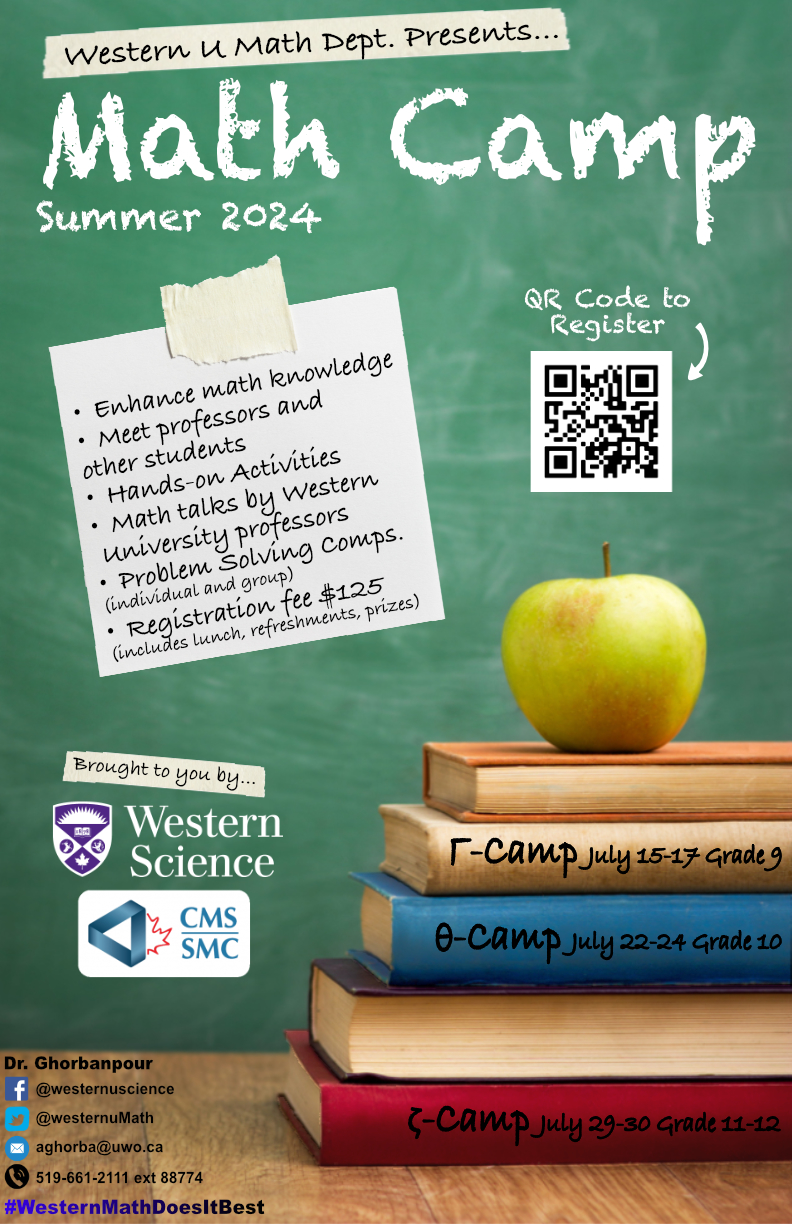 69/120
[Speaker Notes: ktenhag_poster.jpg]
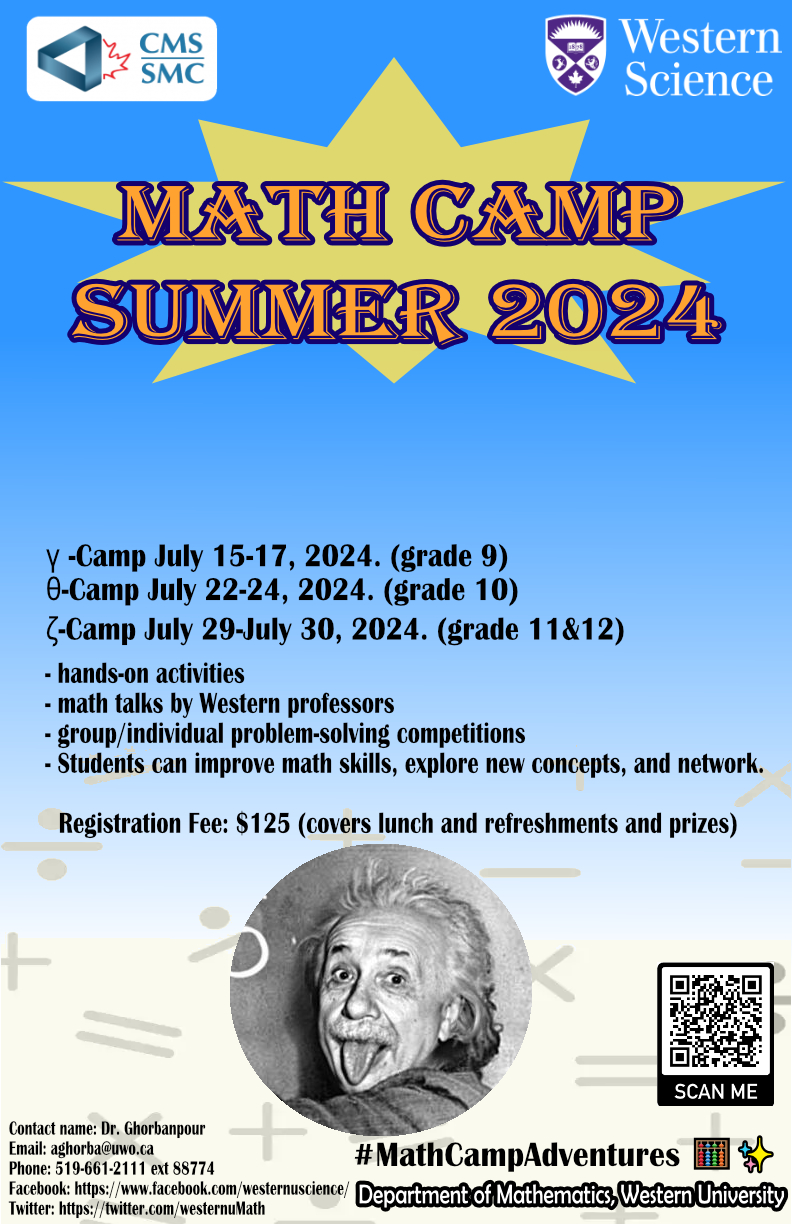 70/120
[Speaker Notes: ksuh4_poster.jpg]
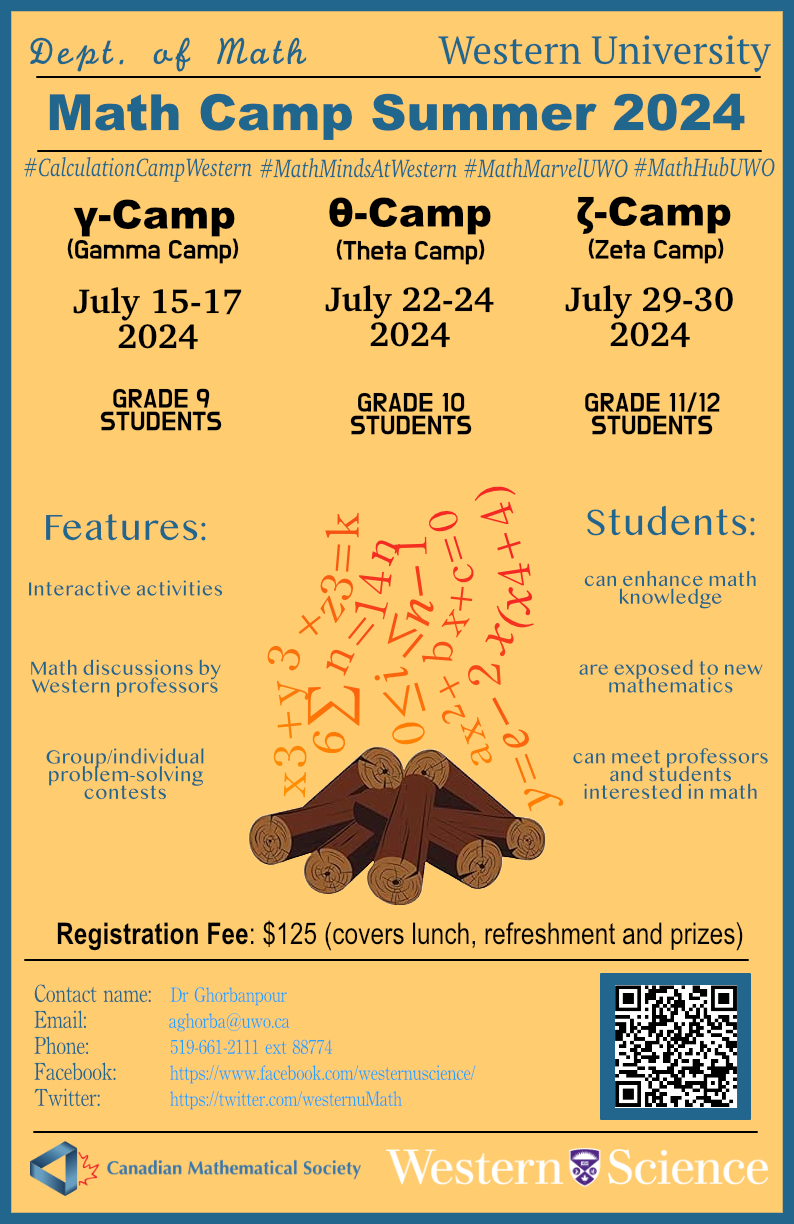 71/120
[Speaker Notes: kryu6_poster.jpg]
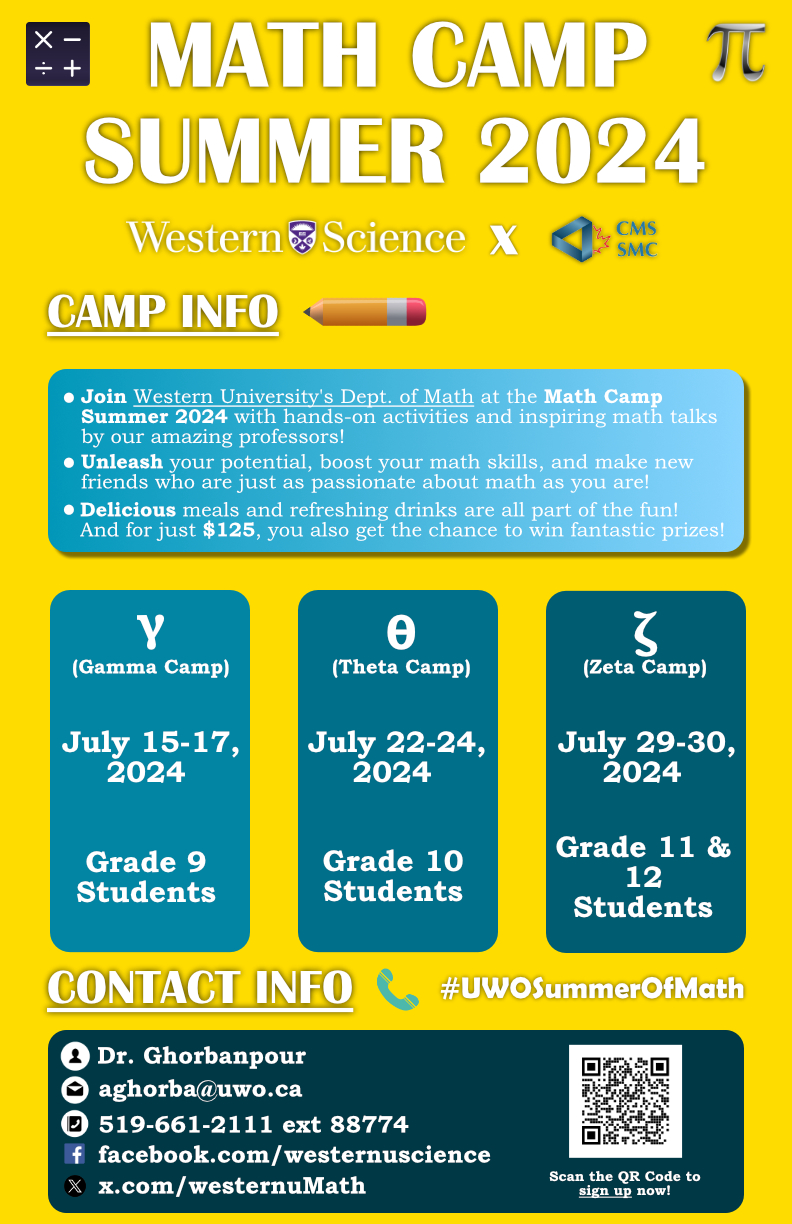 72/120
[Speaker Notes: kroye_poster.jpg]
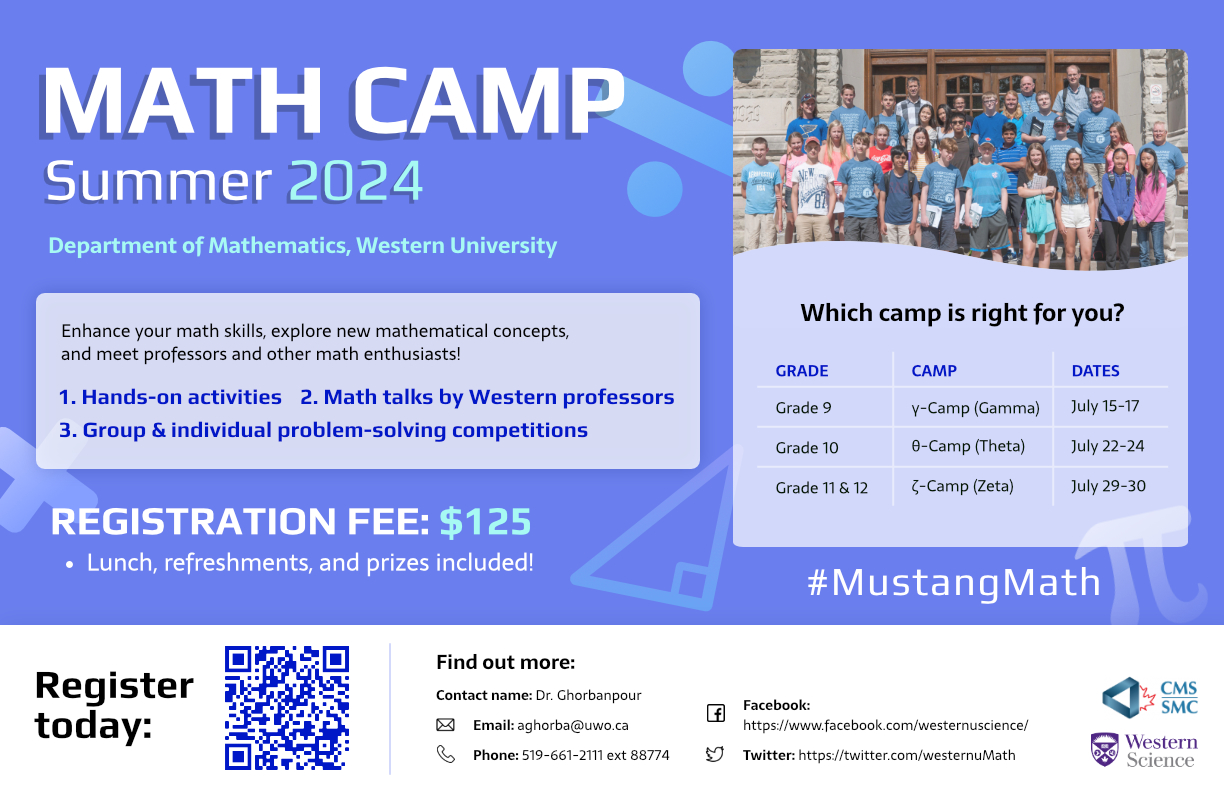 73/120
[Speaker Notes: jwan3368_poster.jpg]
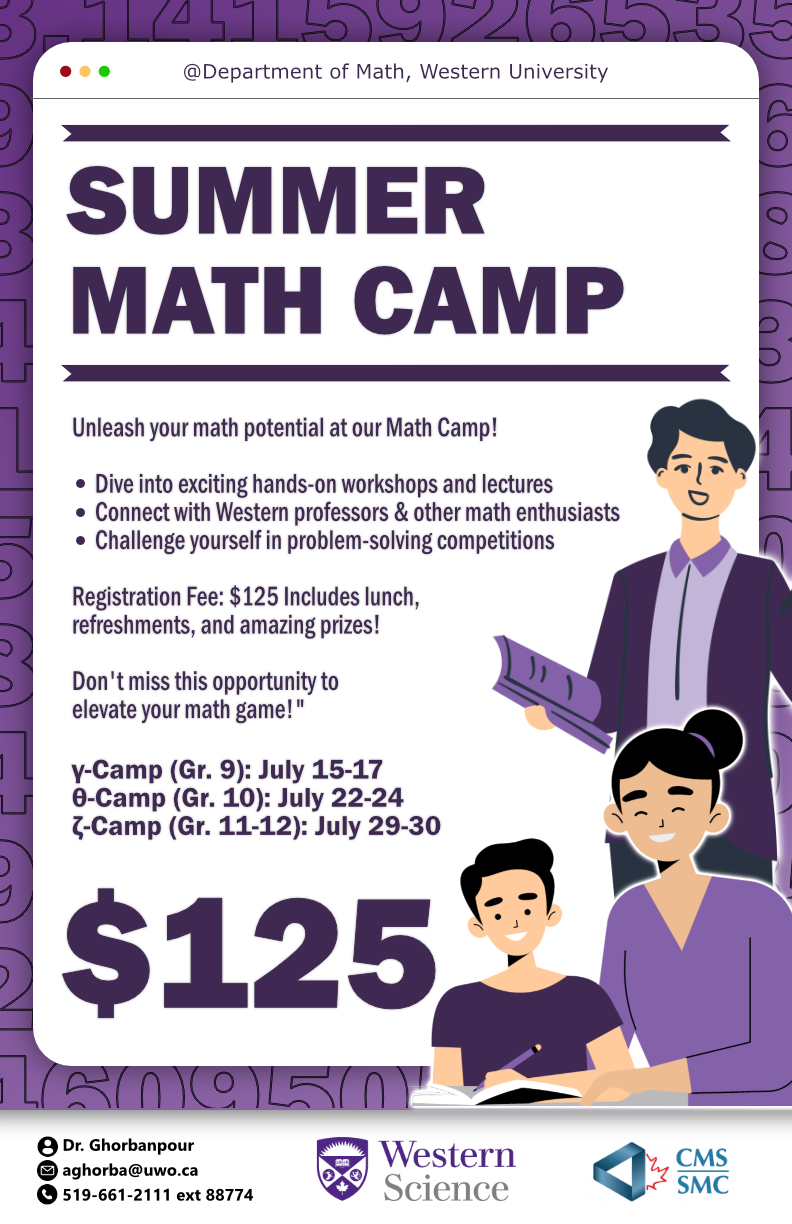 74/120
[Speaker Notes: jwan2588_poster.jpg]
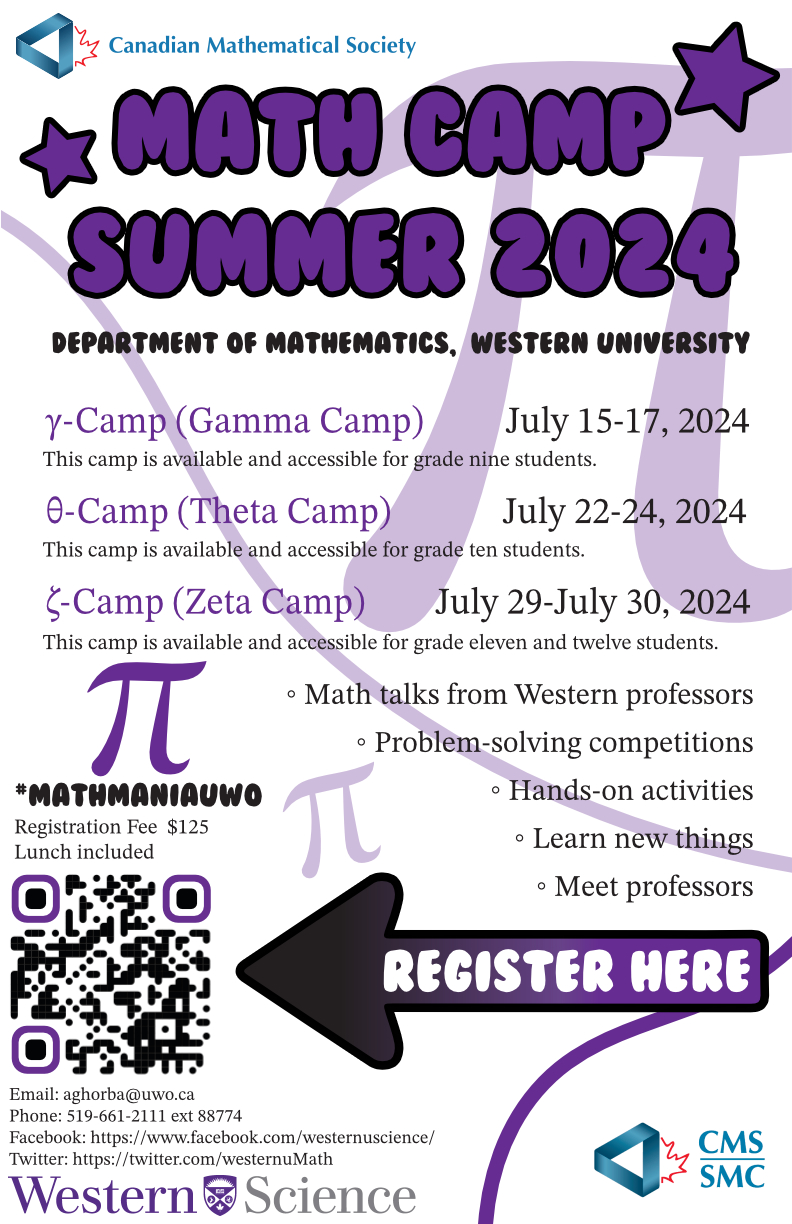 75/120
[Speaker Notes: jvasilev_poster.jpg]
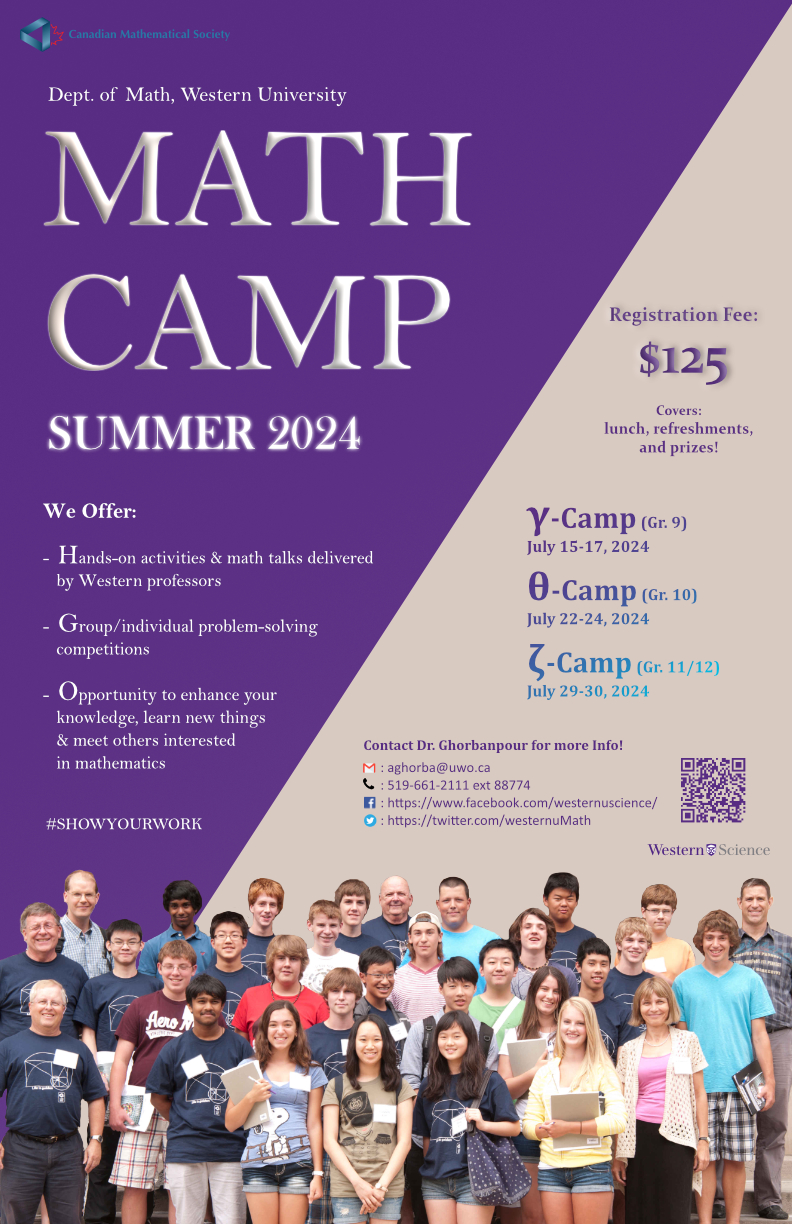 76/120
[Speaker Notes: jtong226_poster.jpg]
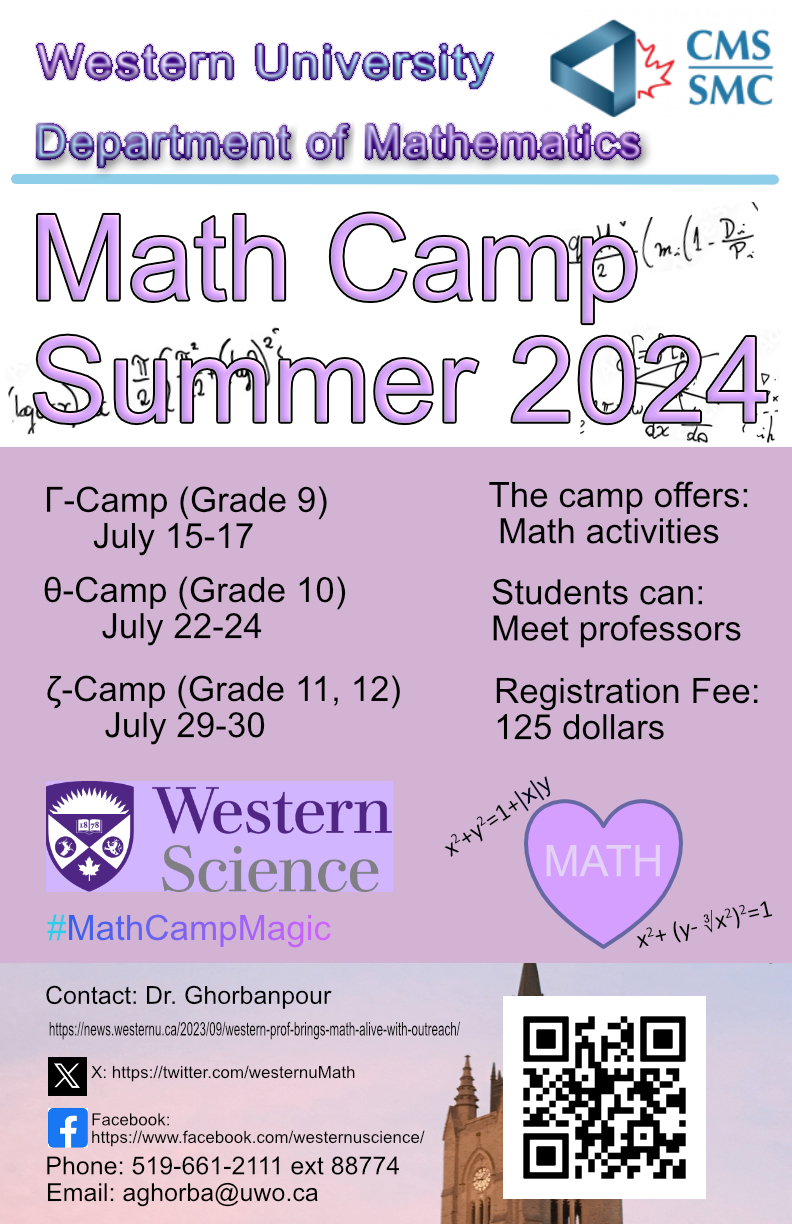 77/120
[Speaker Notes: jtong225_poster.jpg]
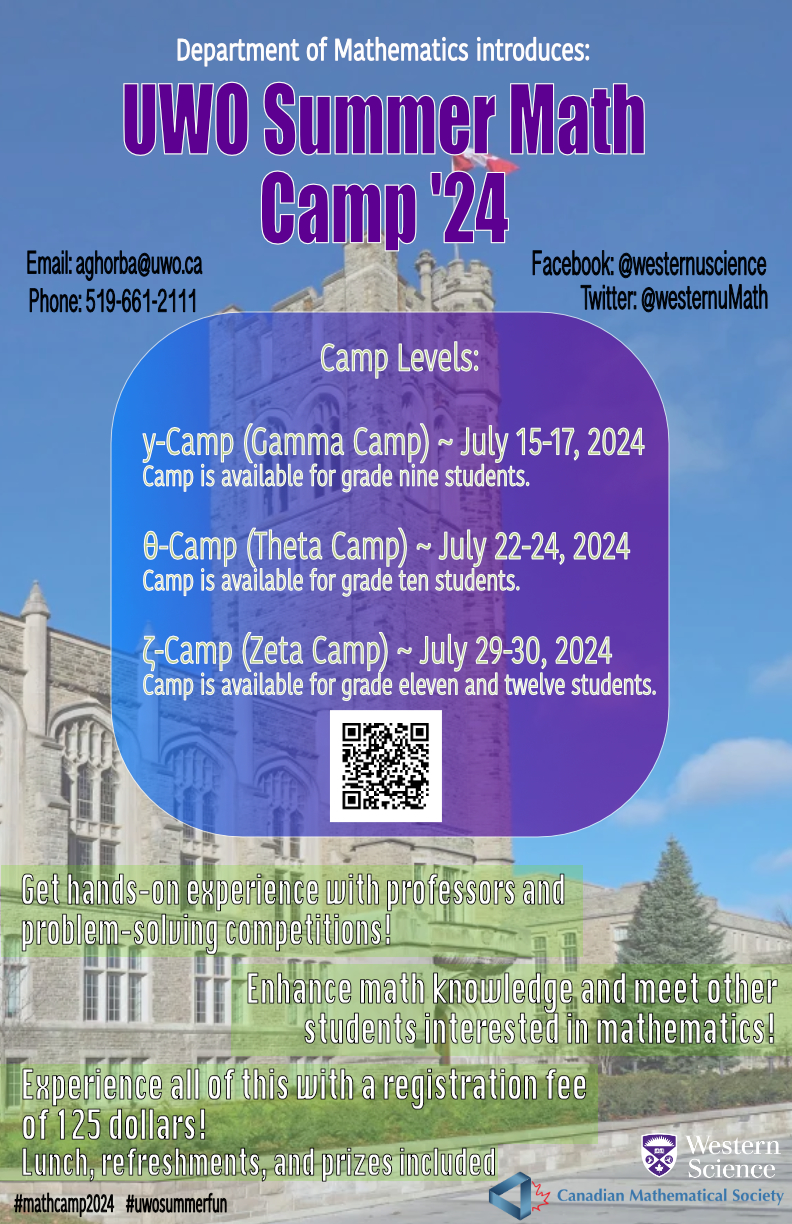 78/120
[Speaker Notes: jthom449_poster.jpg]
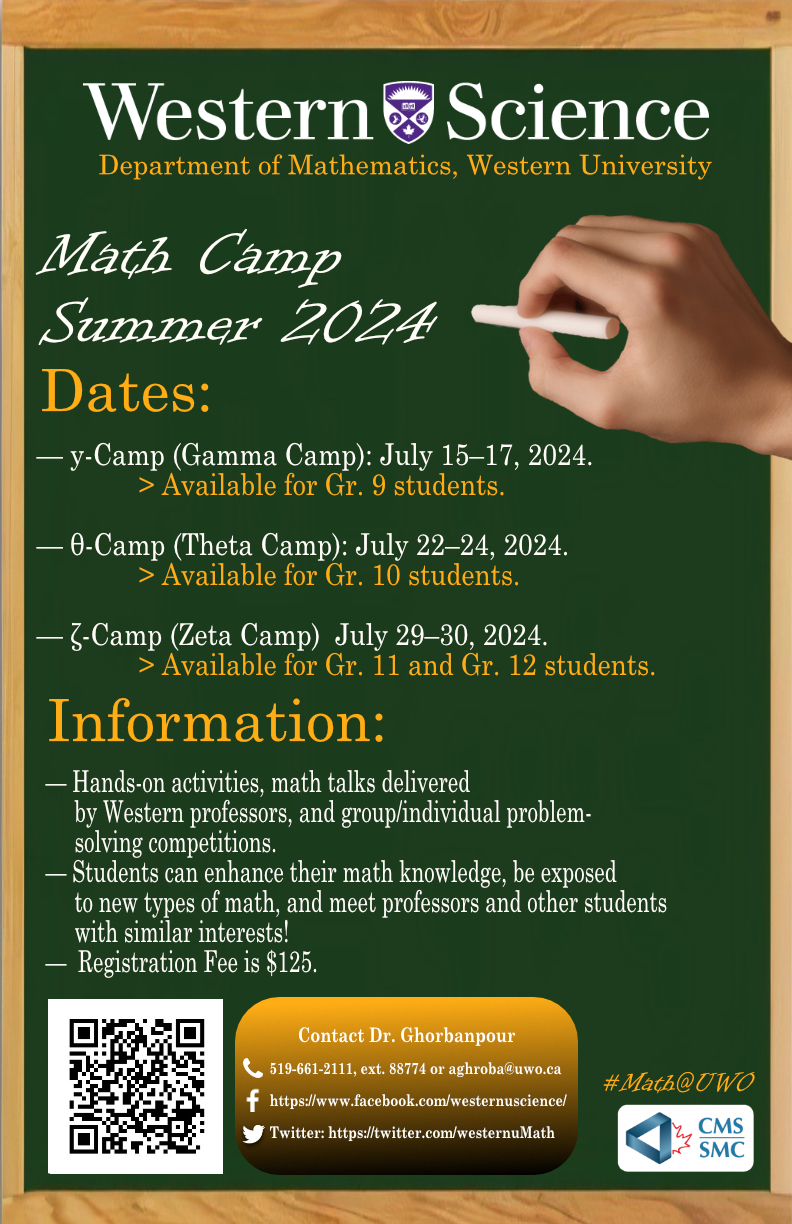 79/120
[Speaker Notes: jthom343_poster.jpg]
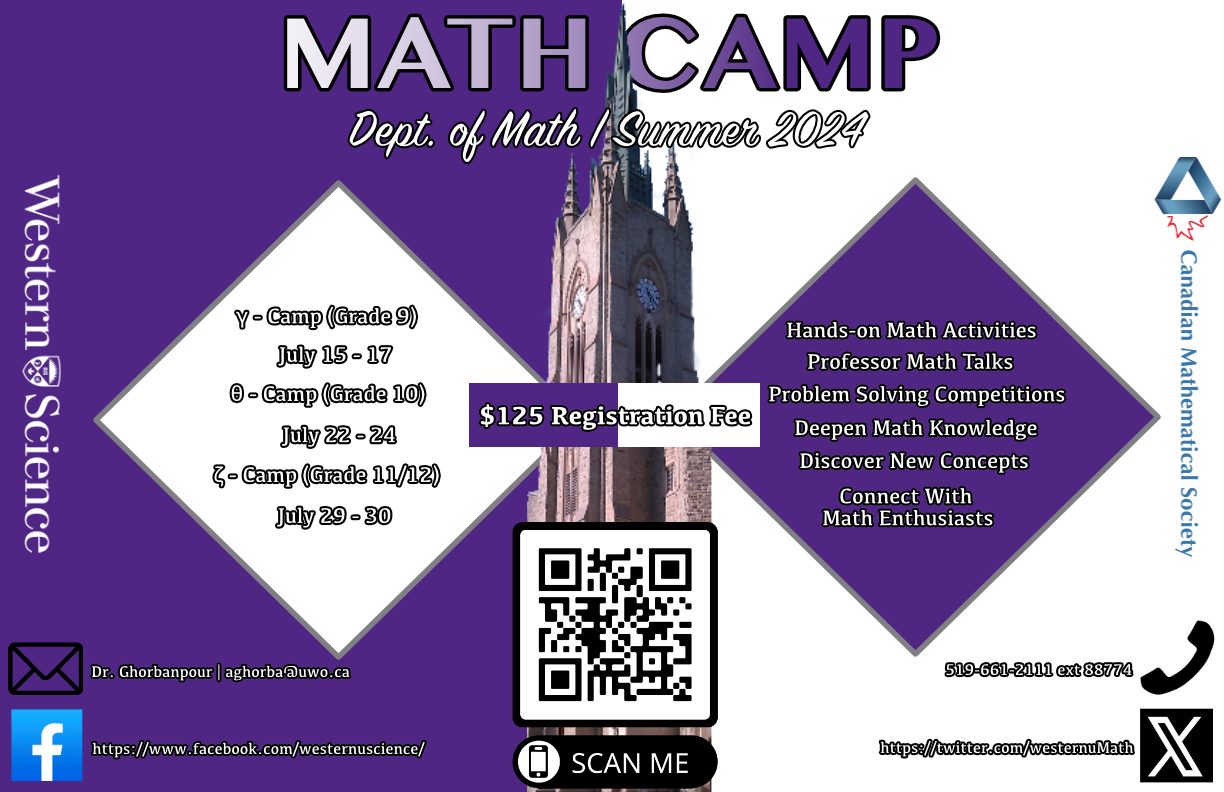 80/120
[Speaker Notes: jternowe_poster.jpg]
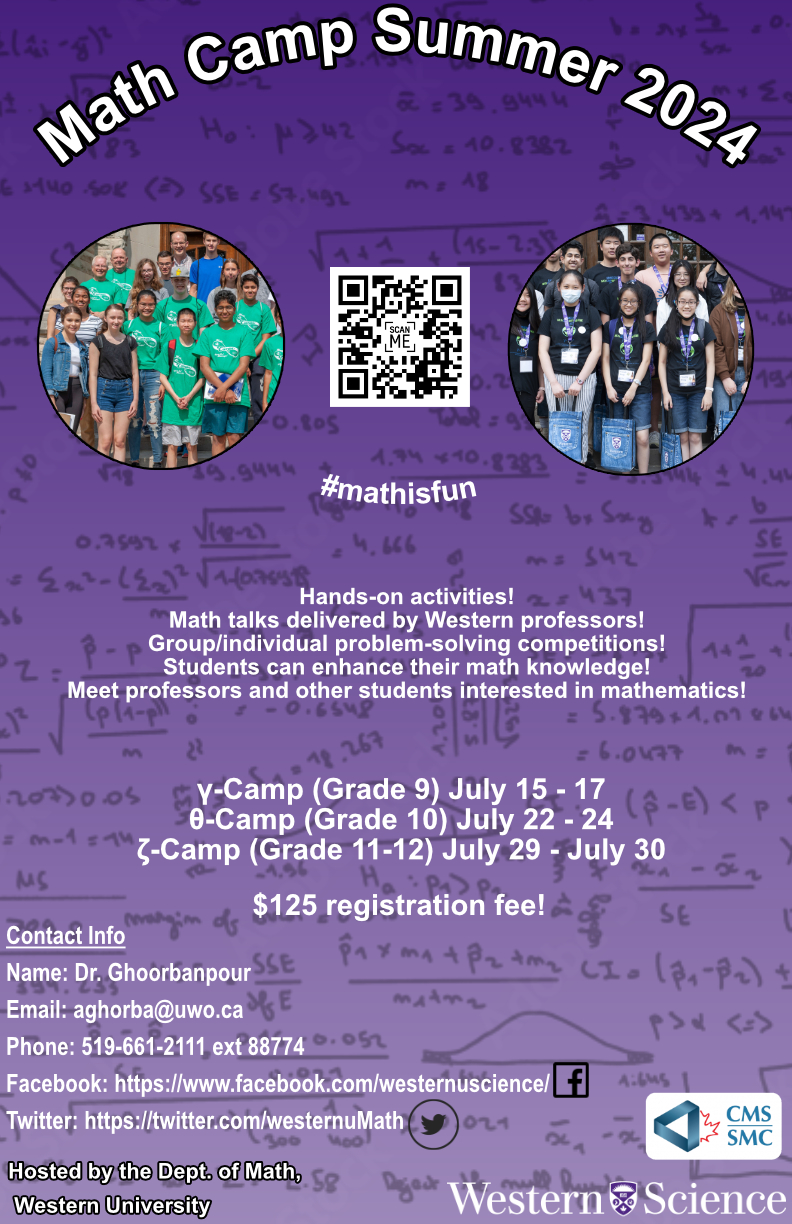 81/120
[Speaker Notes: jtang489_poster.jpg]
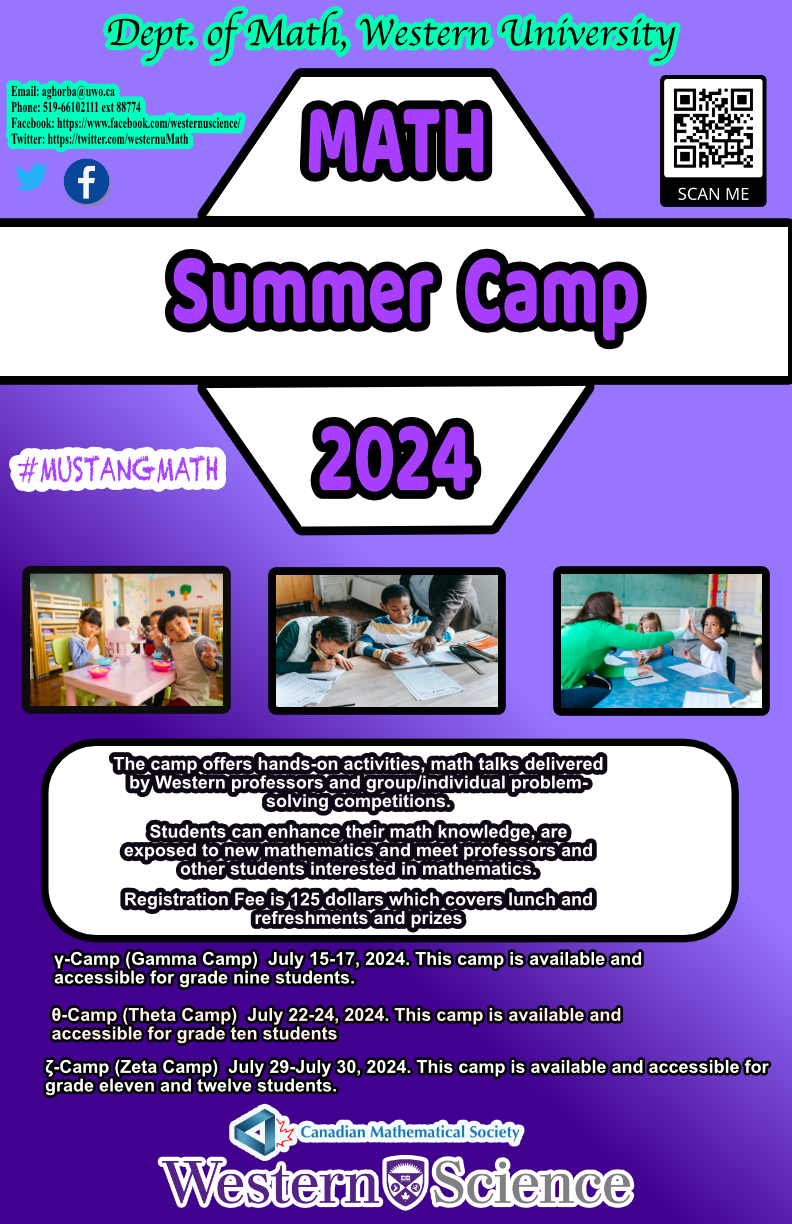 82/120
[Speaker Notes: jsegal29_poster.jpg]
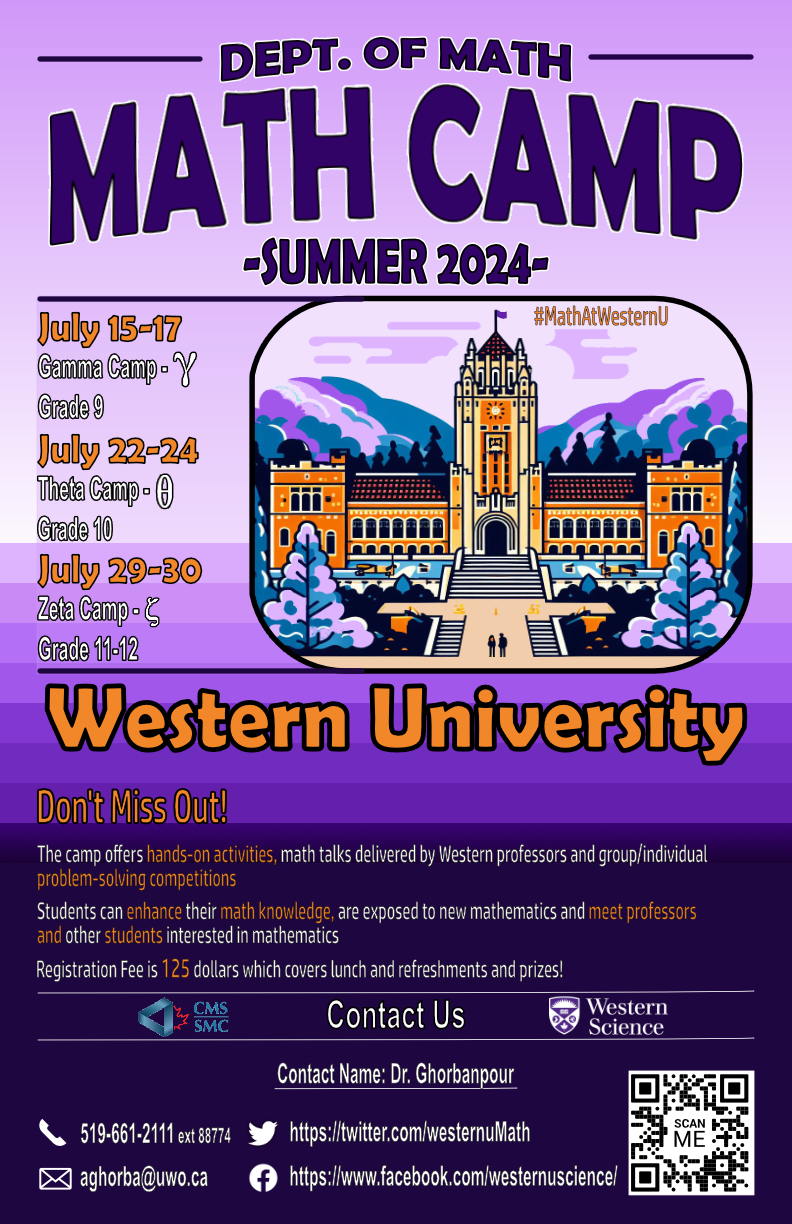 83/120
[Speaker Notes: jsaczek2_poster.jpg]
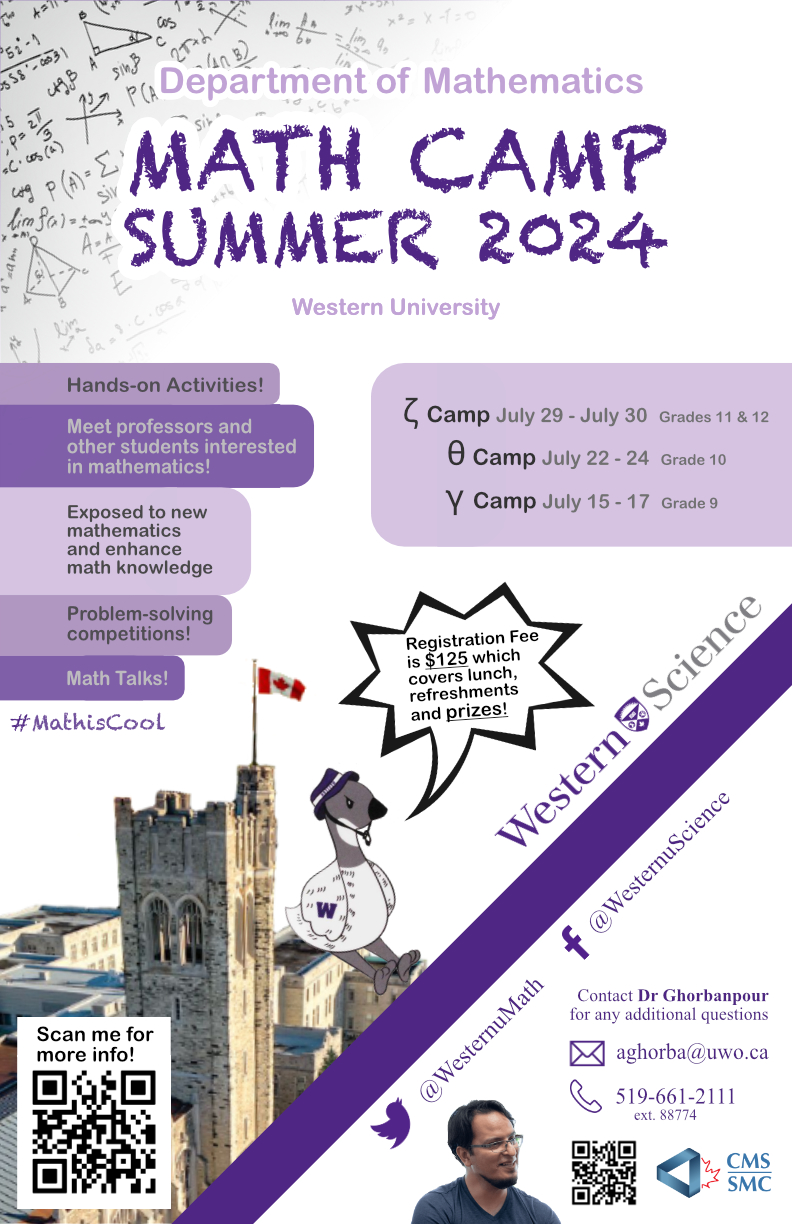 84/120
[Speaker Notes: itonkin_poster.jpg]
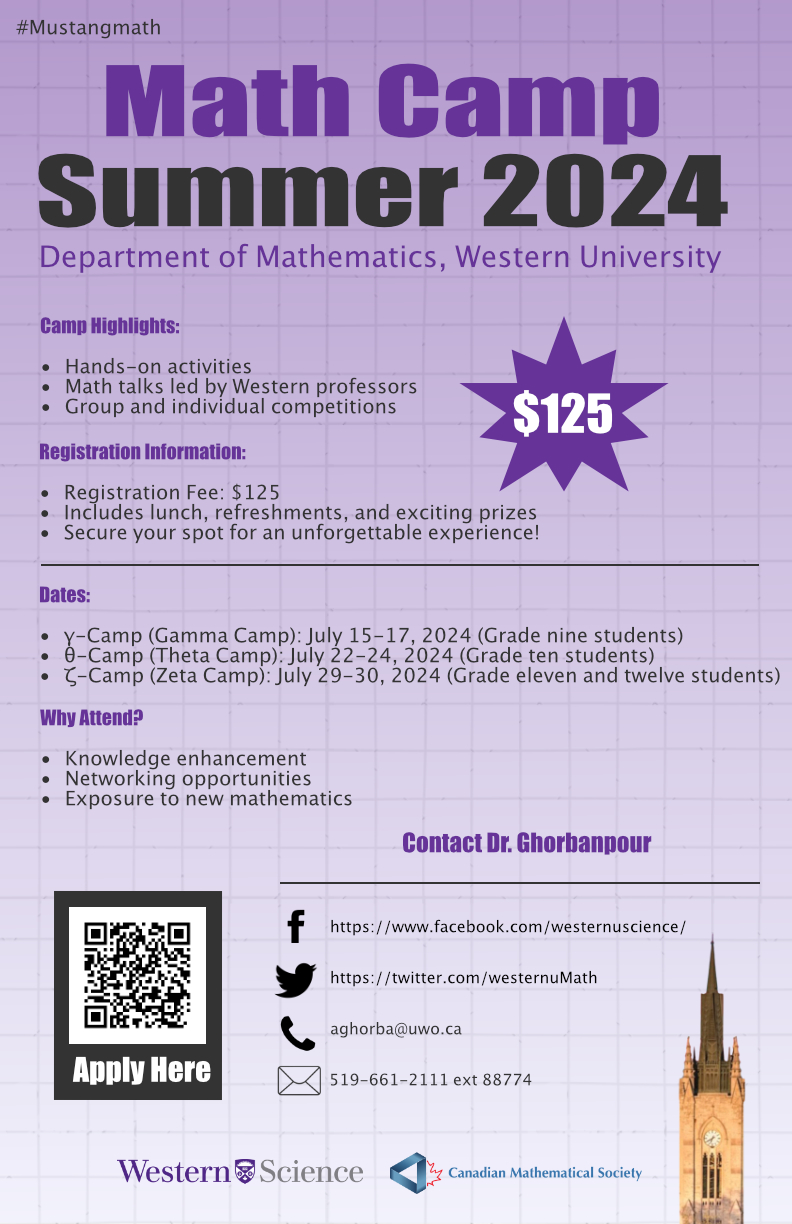 85/120
[Speaker Notes: ischoep_poster.jpg]
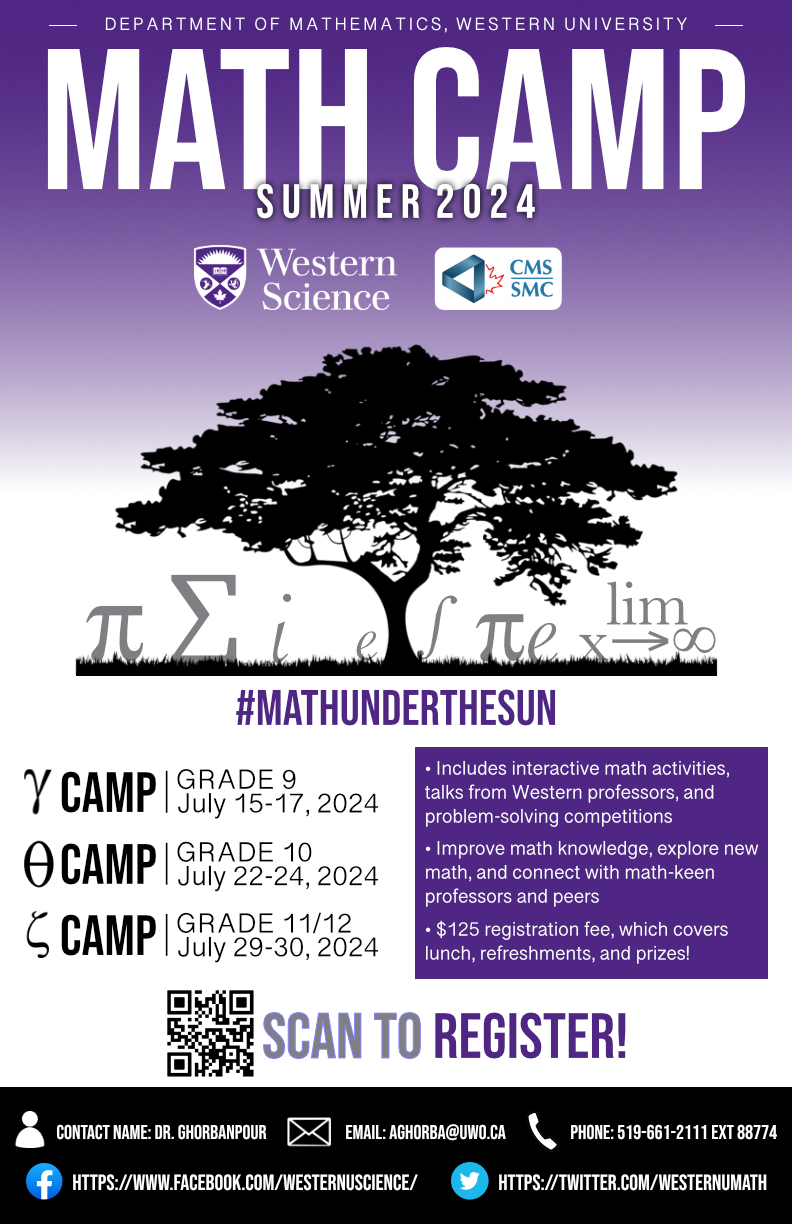 86/120
[Speaker Notes: iristic2_poster.jpg]
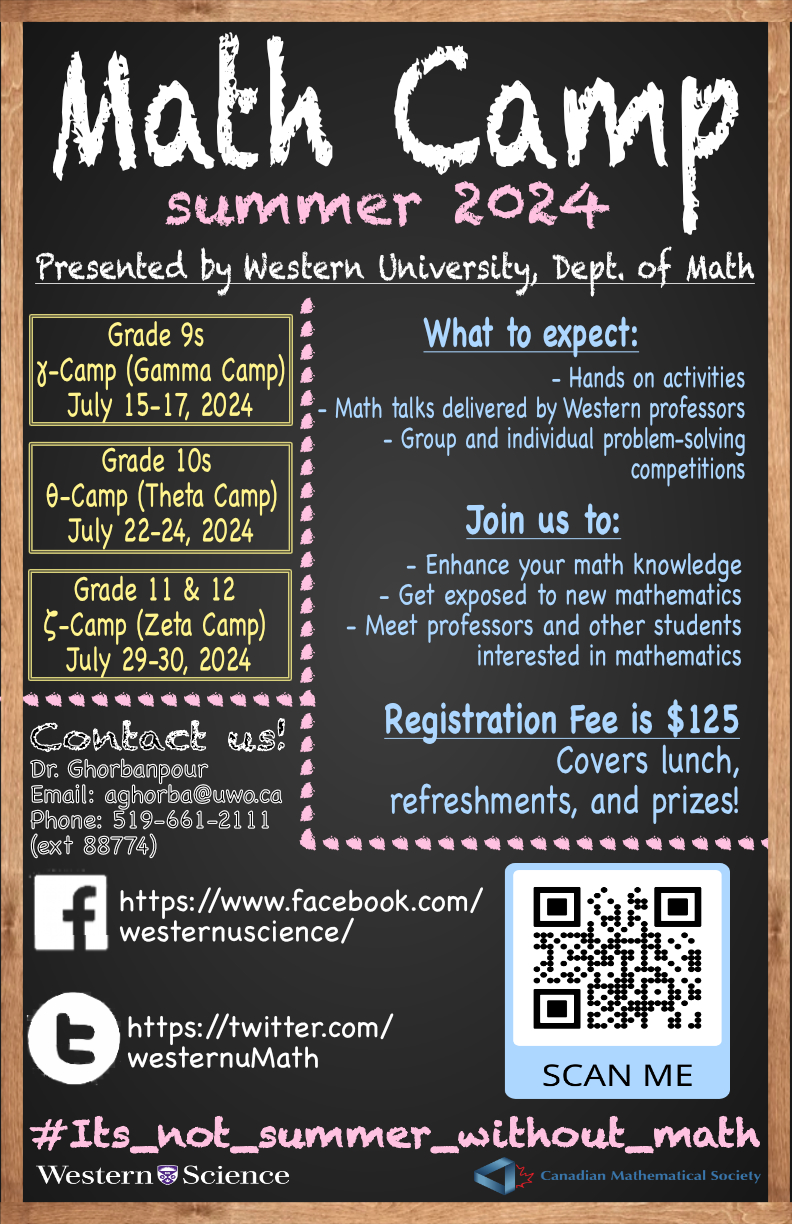 87/120
[Speaker Notes: hteicher_poster.jpg]
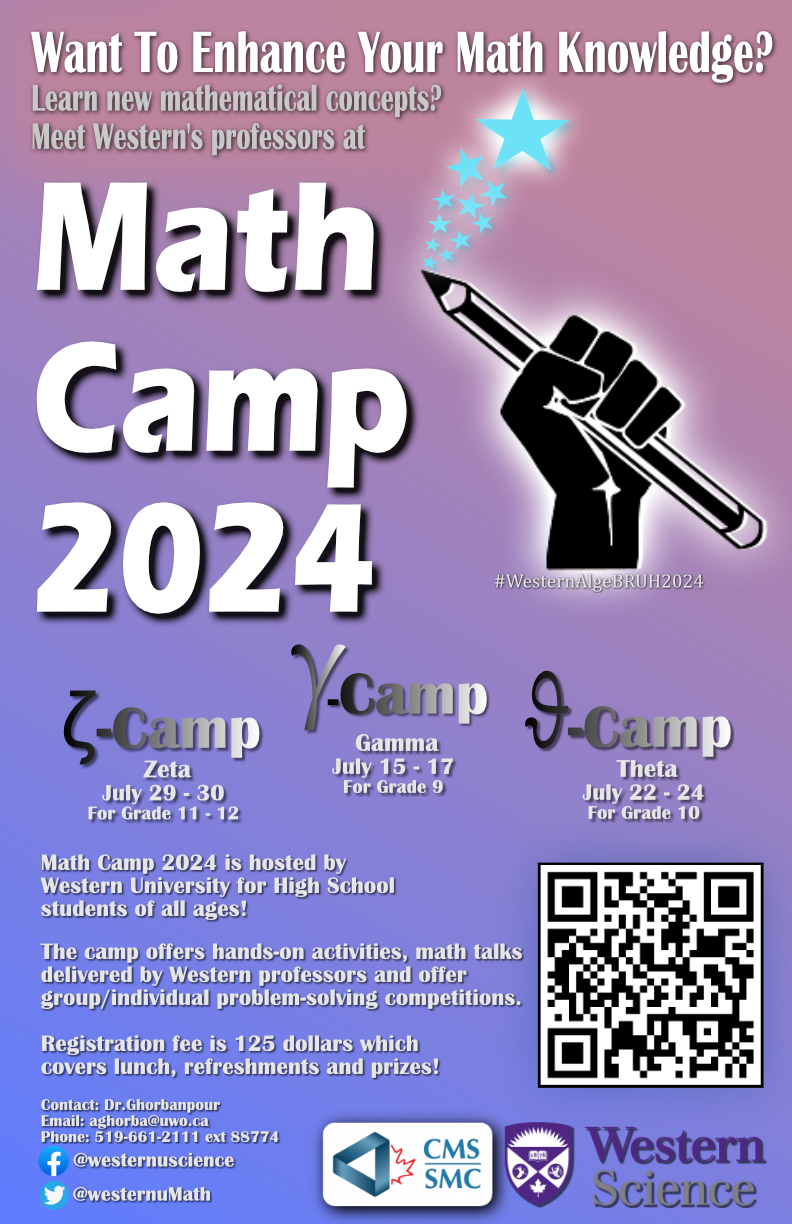 88/120
[Speaker Notes: gvonhage_poster.jpg]
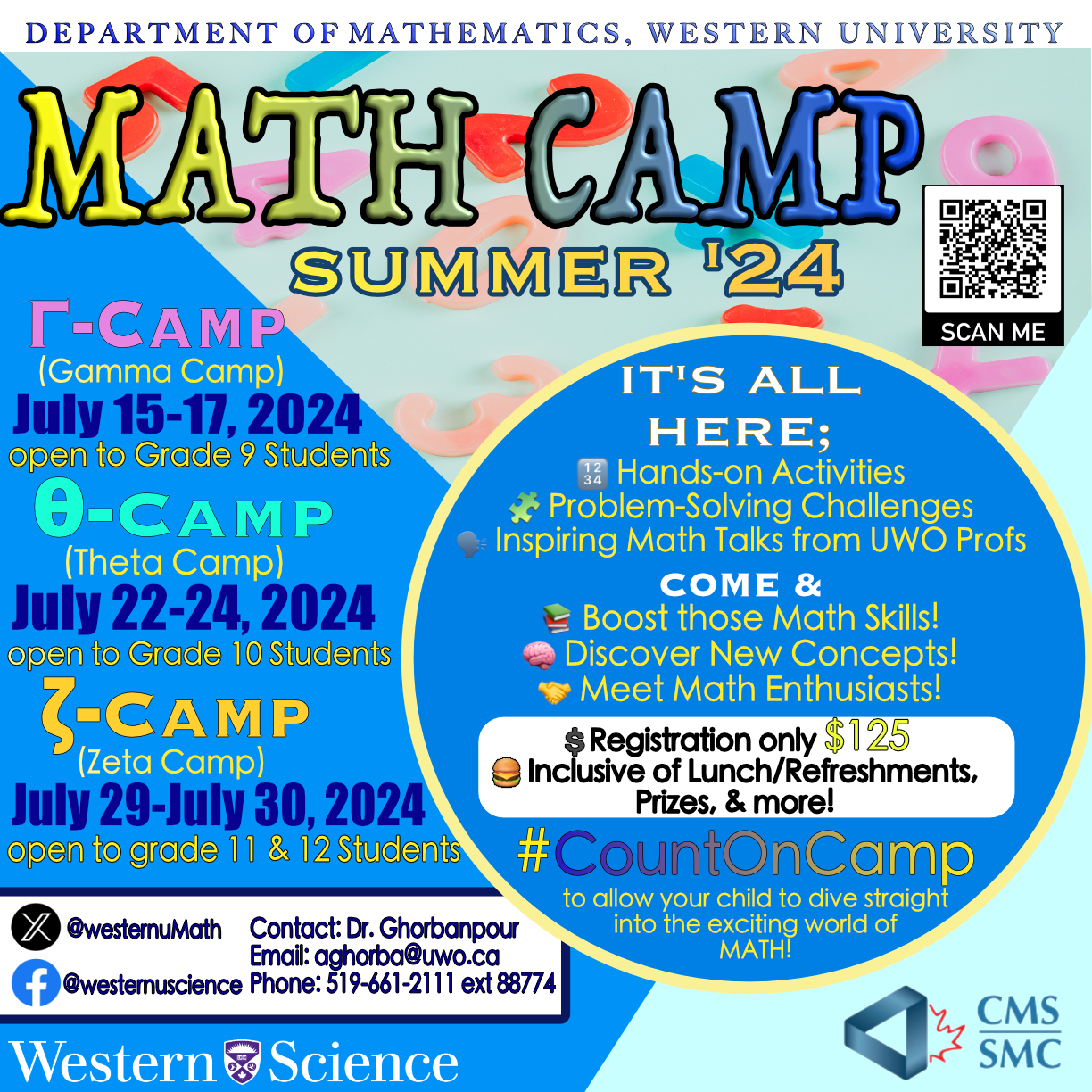 89/120
[Speaker Notes: gthong2_poster.jpg]
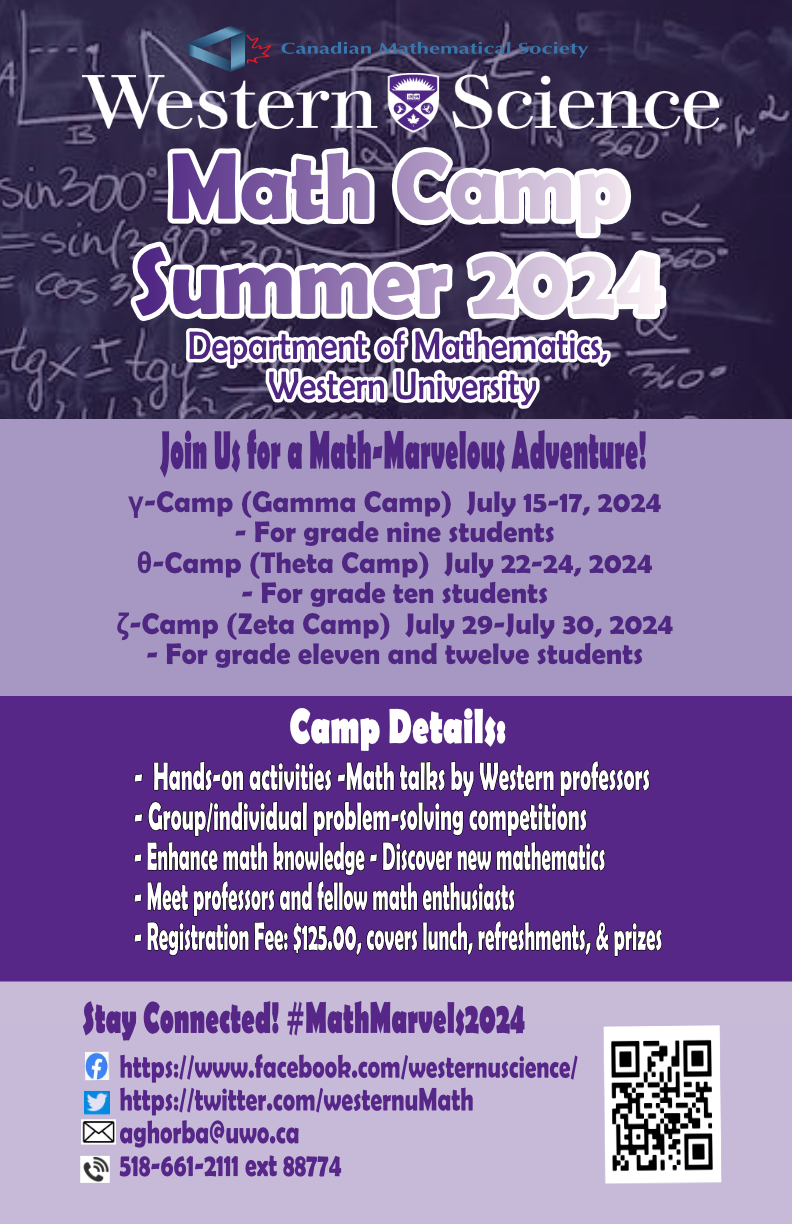 90/120
[Speaker Notes: evitulli_poster.jpg]
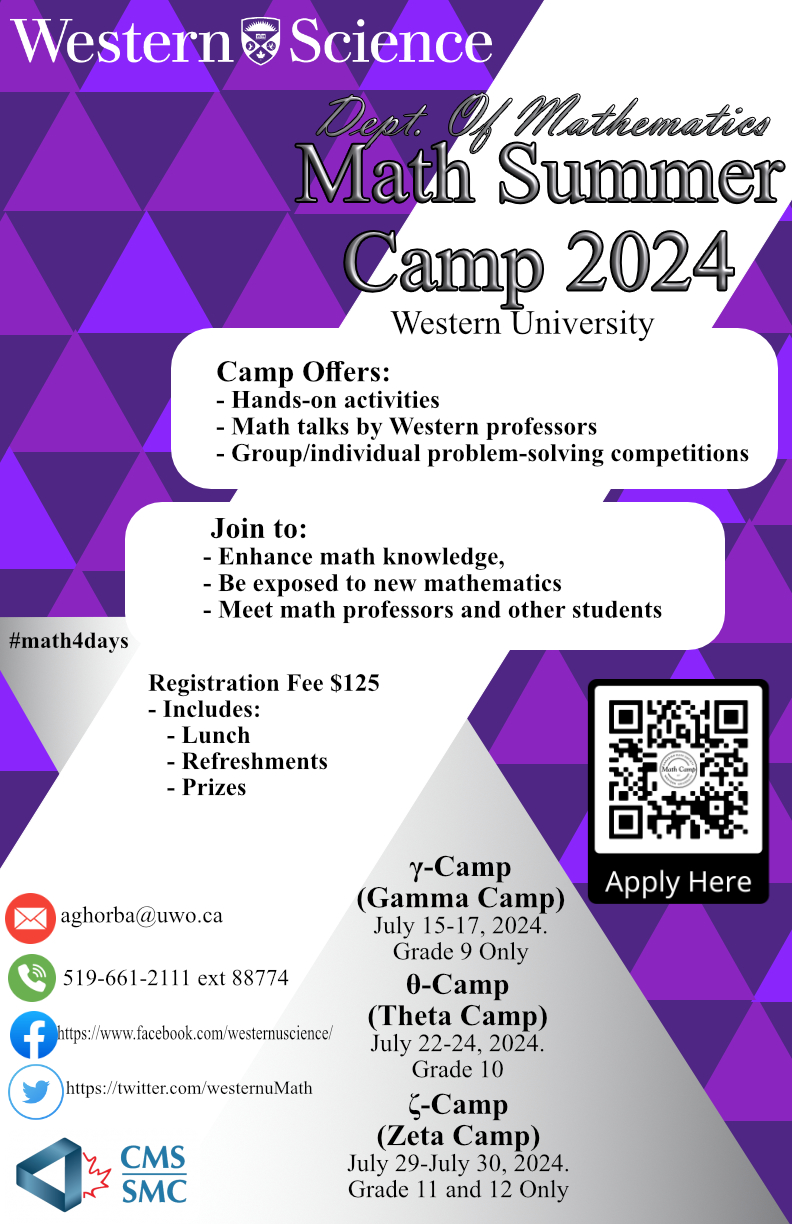 91/120
[Speaker Notes: etran72_poster.jpg]
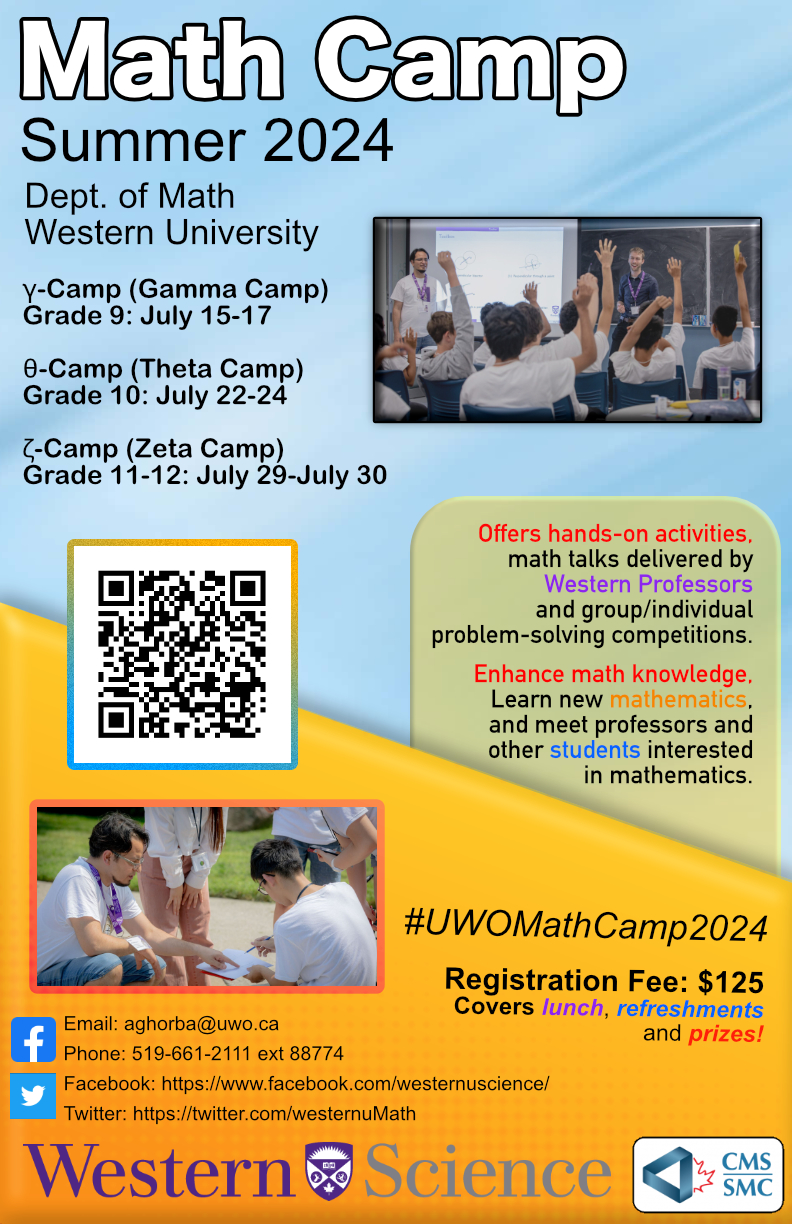 92/120
[Speaker Notes: ethoma64_poster.jpg]
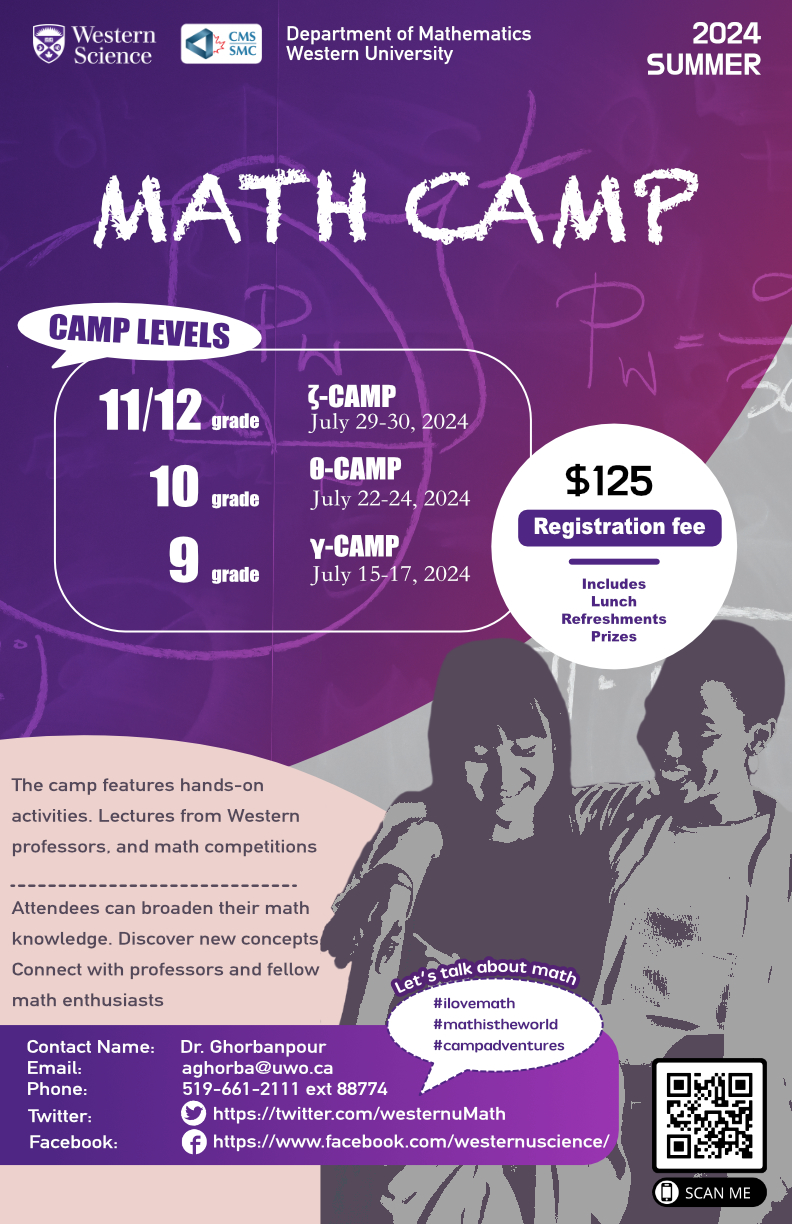 93/120
[Speaker Notes: etai4_poster.jpg]
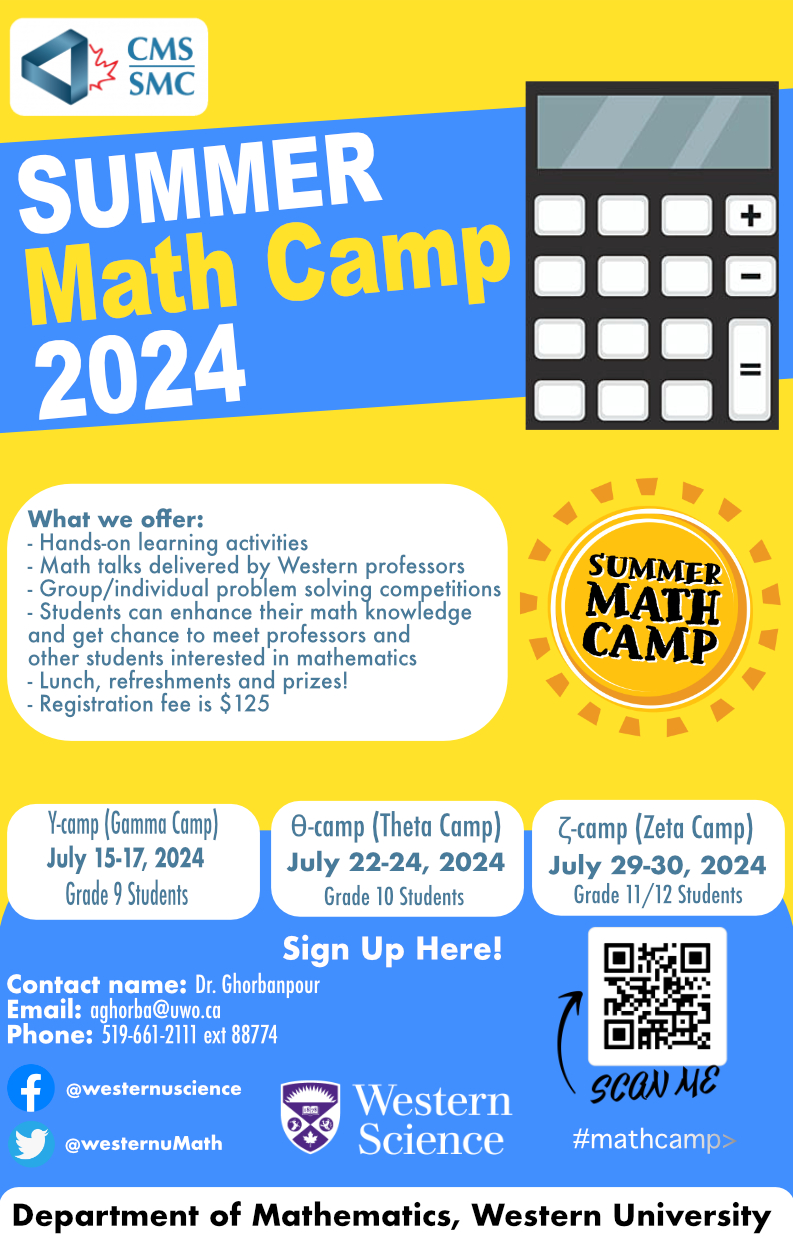 94/120
[Speaker Notes: esulli9_poster.jpg]
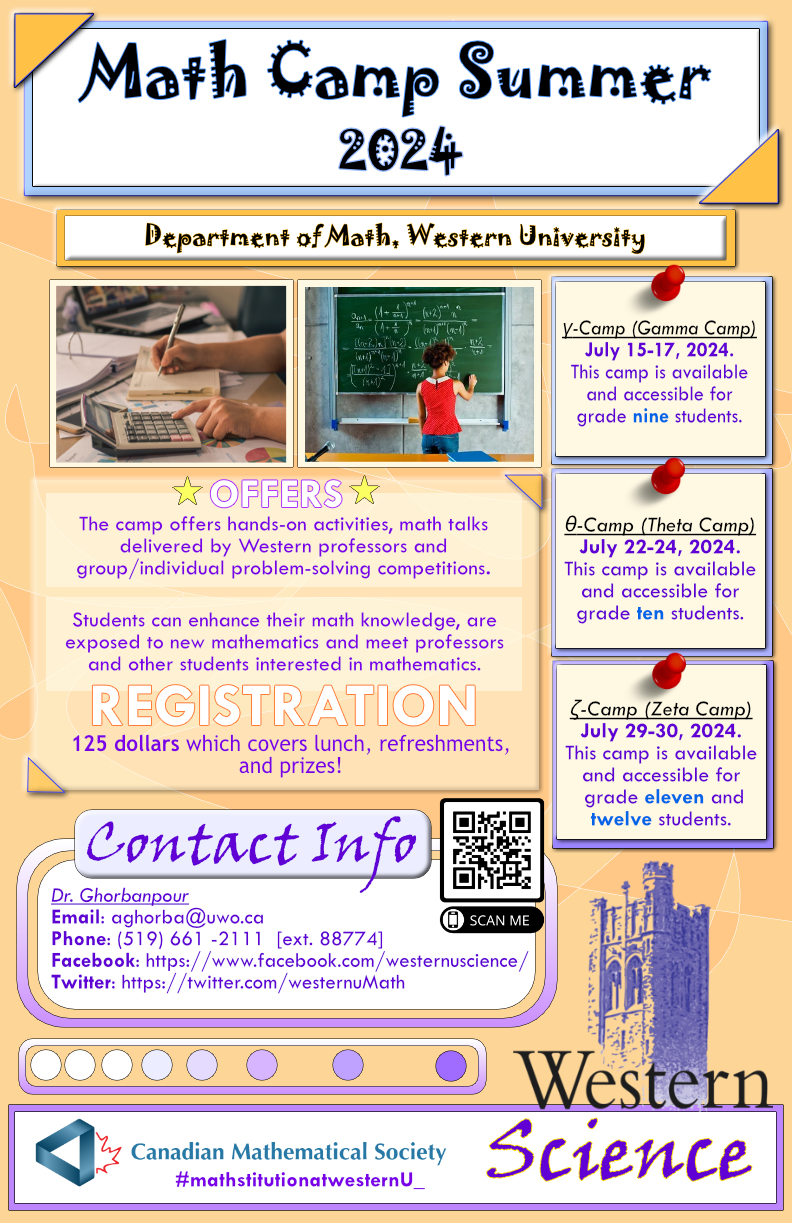 95/120
[Speaker Notes: esingh53_poster.jpg]
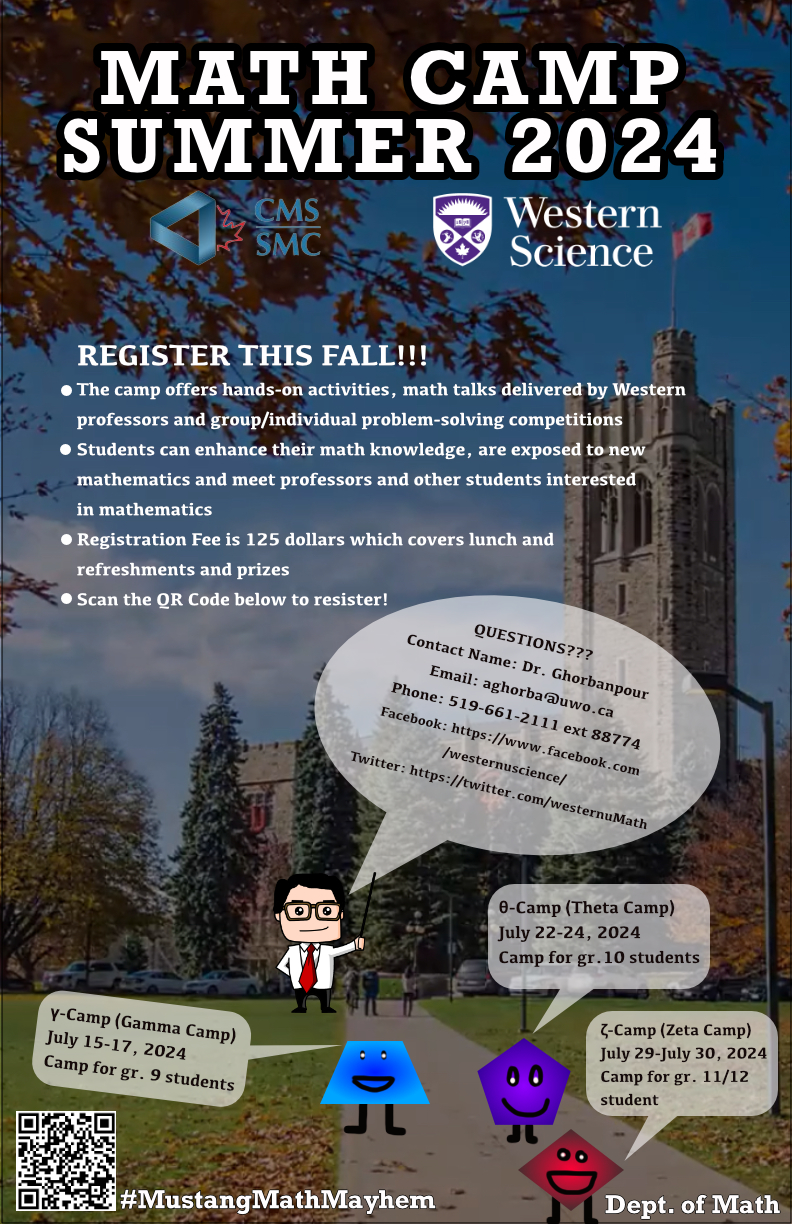 96/120
[Speaker Notes: eshah23_poster.jpg]
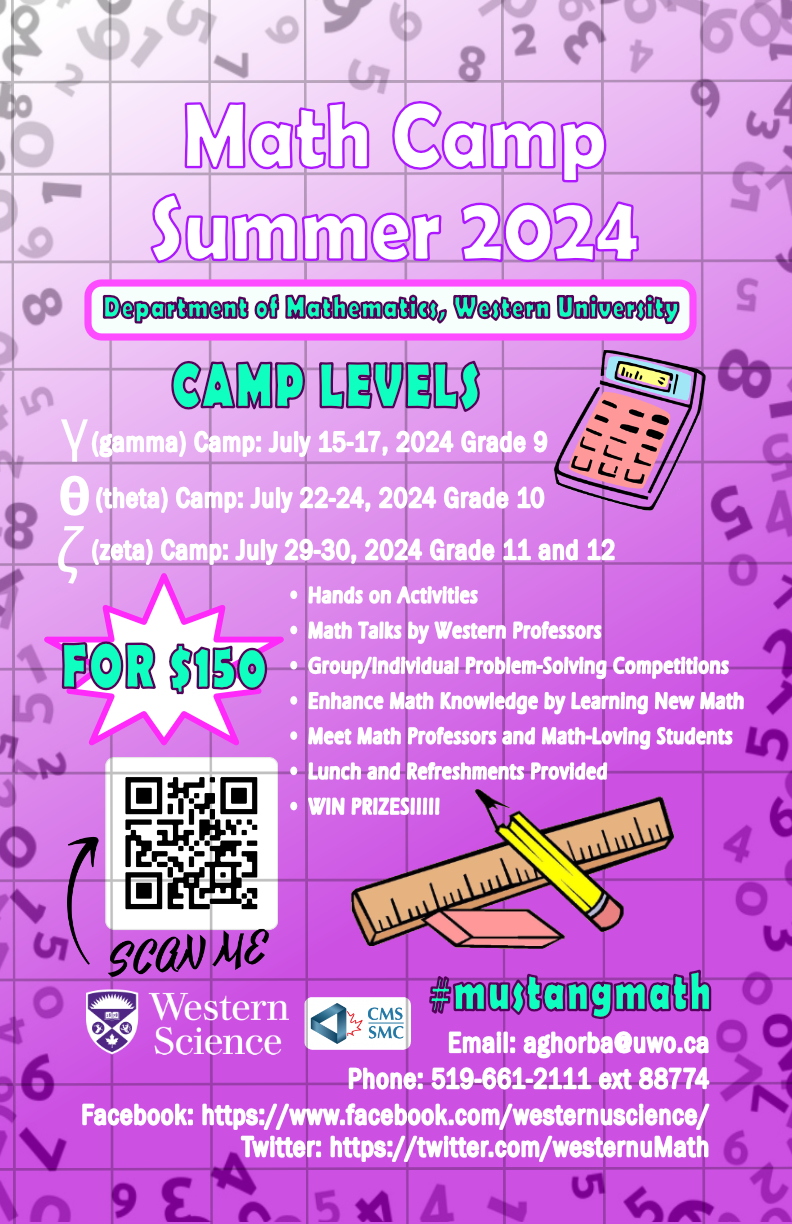 97/120
[Speaker Notes: esferra2_poster.jpg]
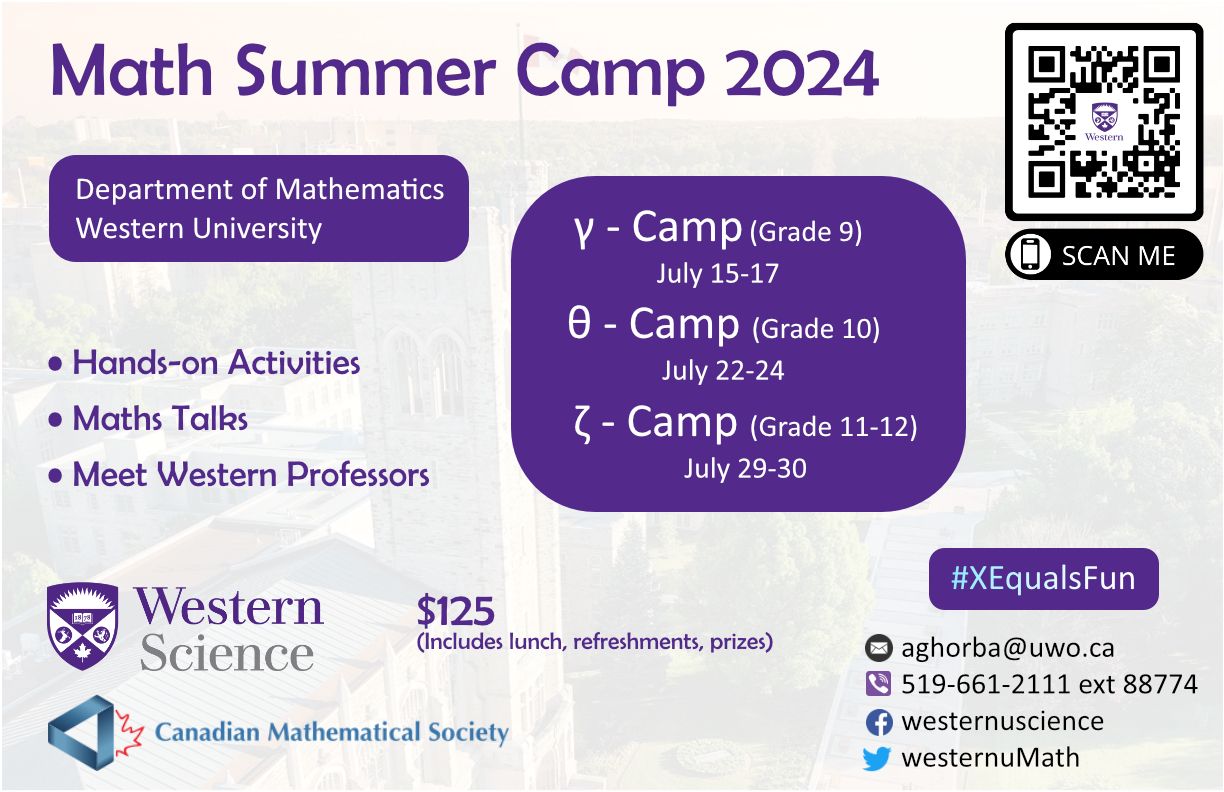 98/120
[Speaker Notes: eschmi23_poster.jpg]
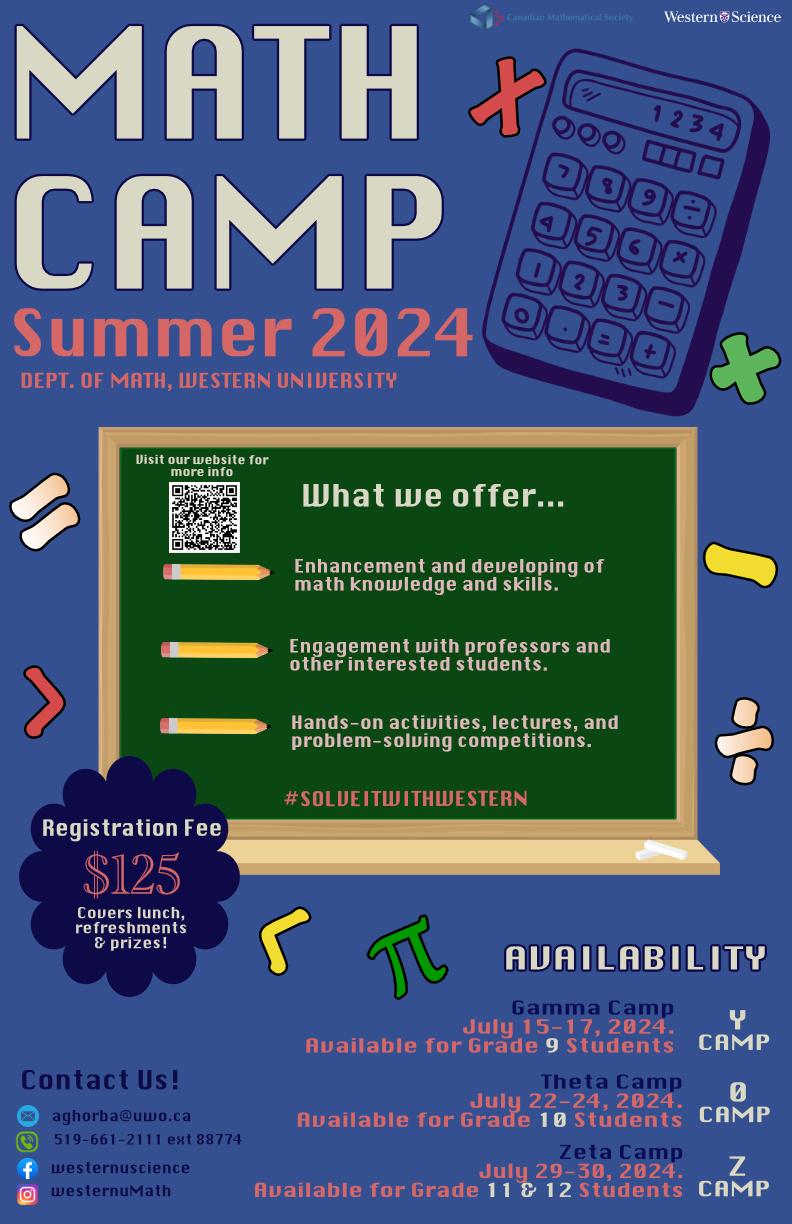 99/120
[Speaker Notes: dtaha2_poster.jpg]
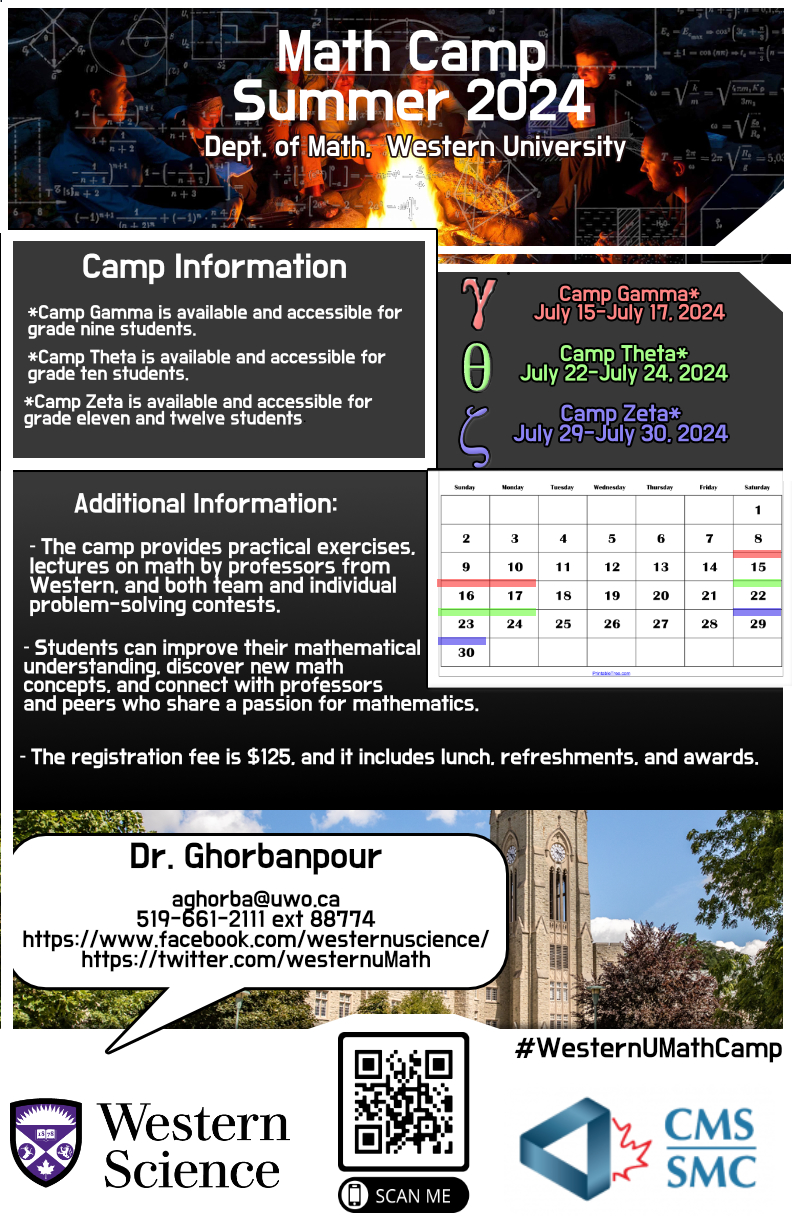 100/120
[Speaker Notes: dsarbu_poster.jpg]
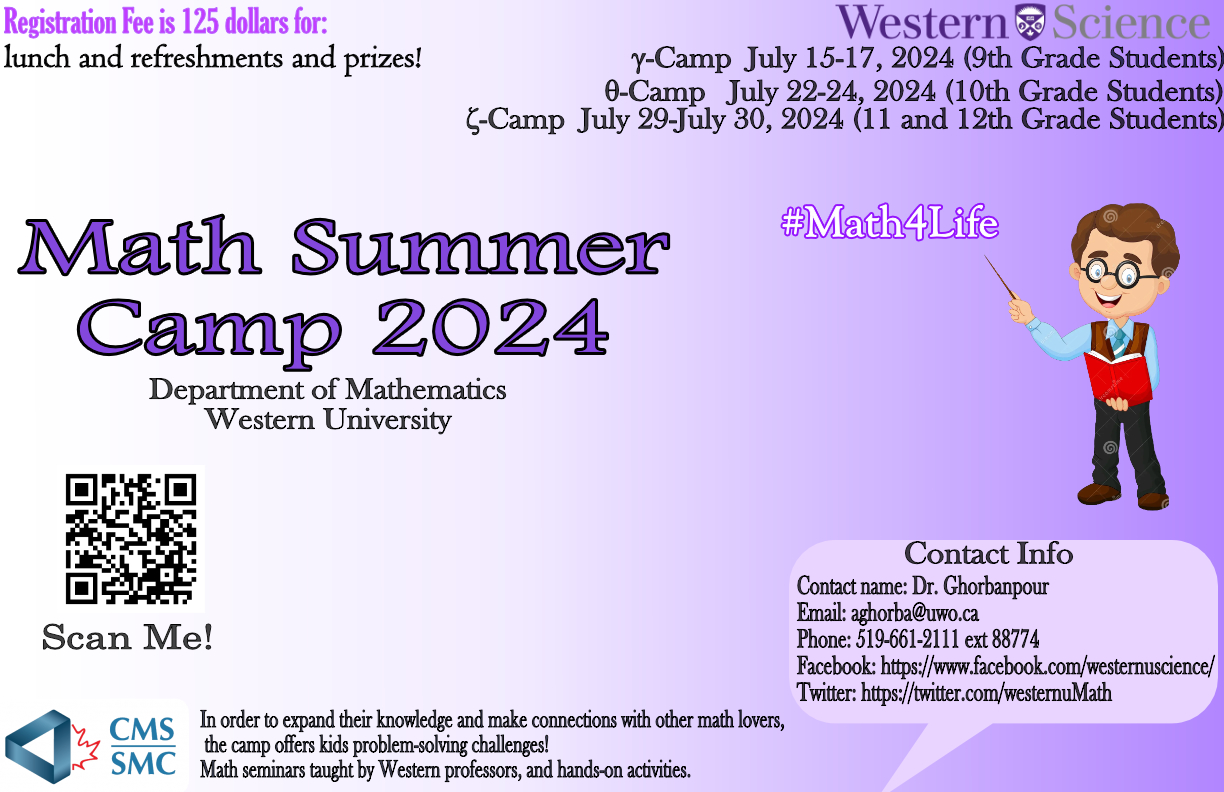 101/120
[Speaker Notes: dsajedis_poster.jpg]
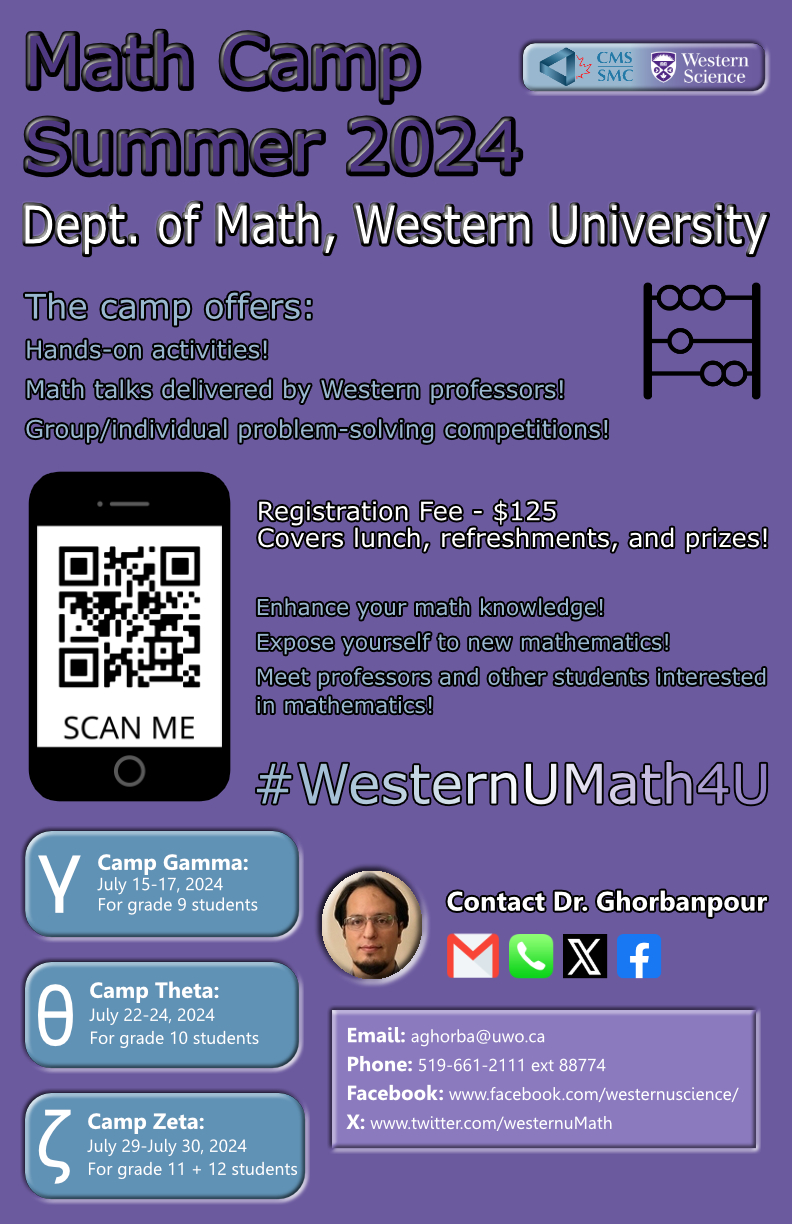 102/120
[Speaker Notes: droeun_poster.jpg]
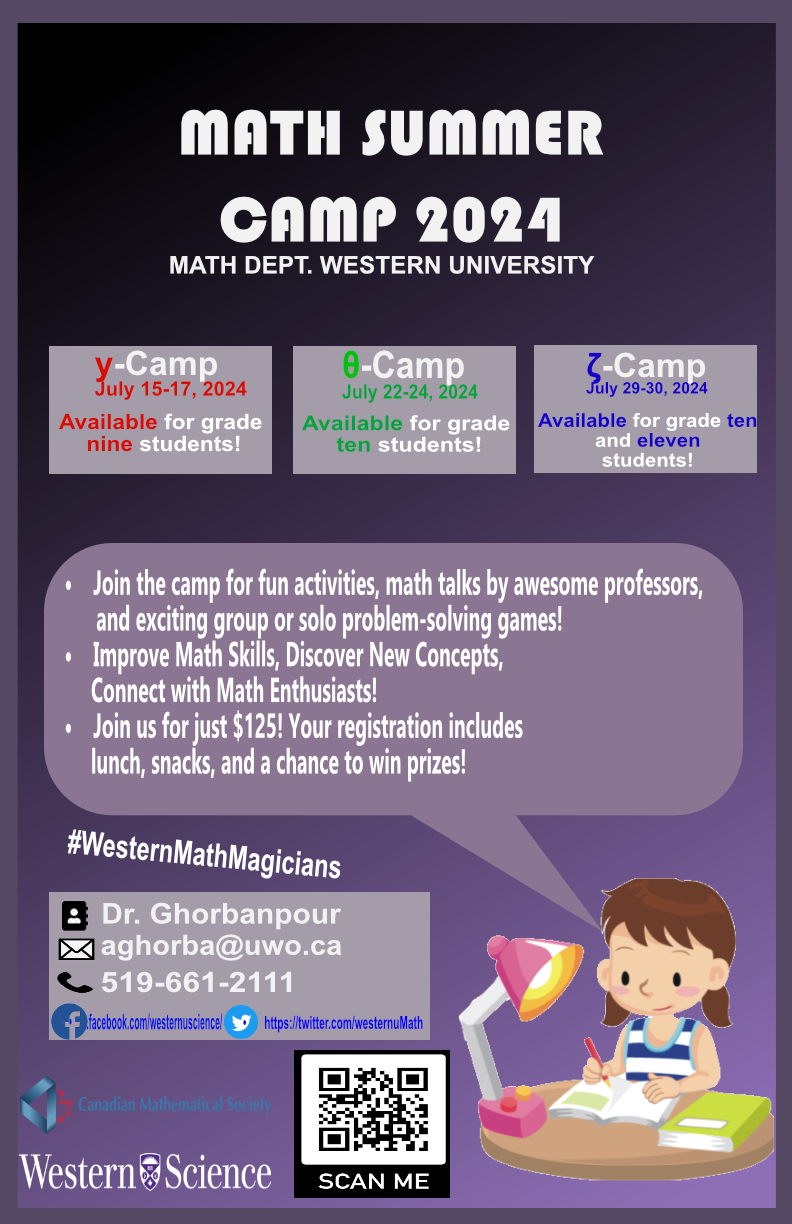 103/120
[Speaker Notes: ctela_poster.jpg]
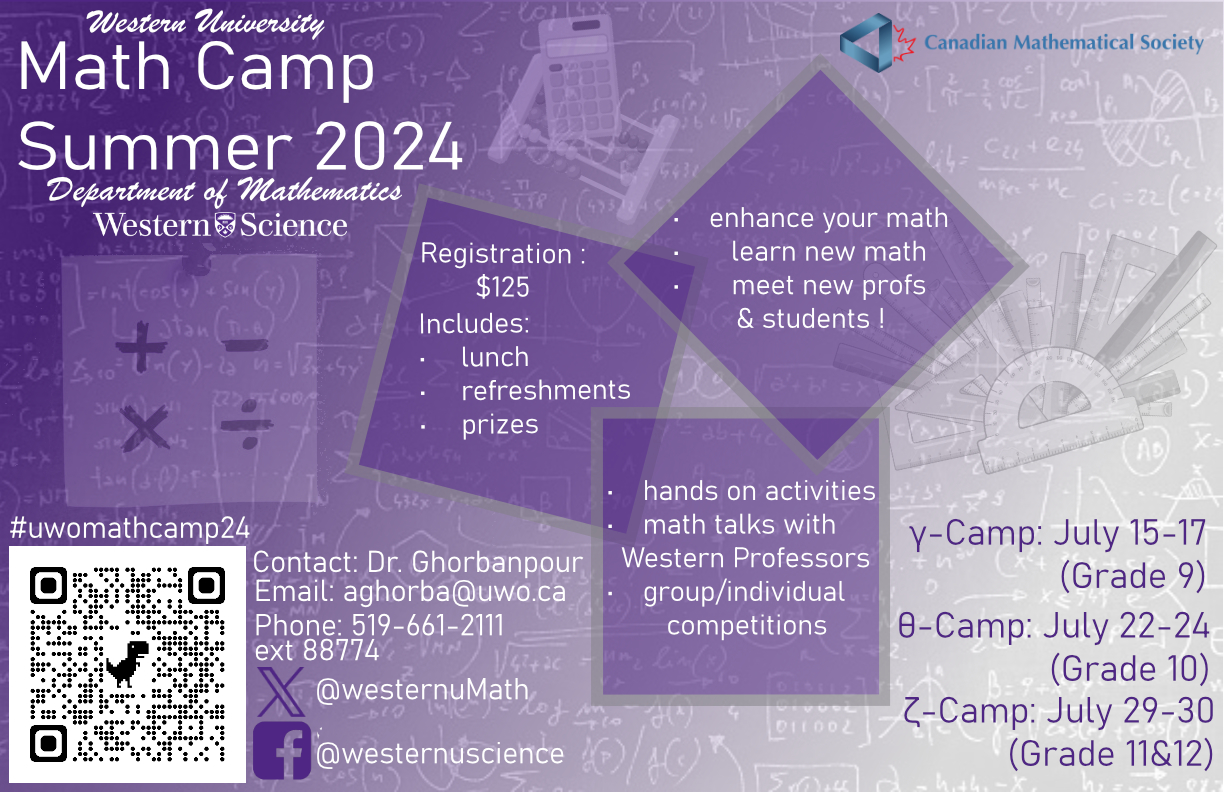 104/120
[Speaker Notes: csolaima_poster.jpg]
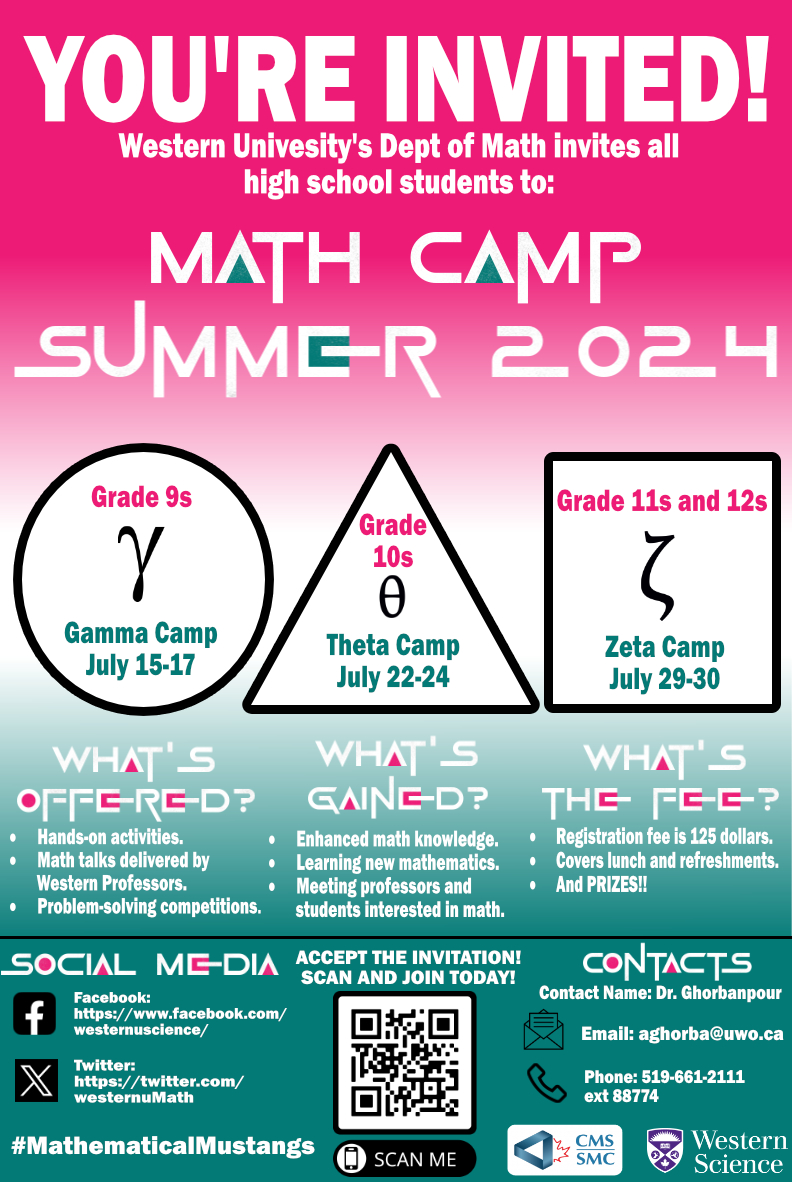 105/120
[Speaker Notes: cscot82_poster.jpg]
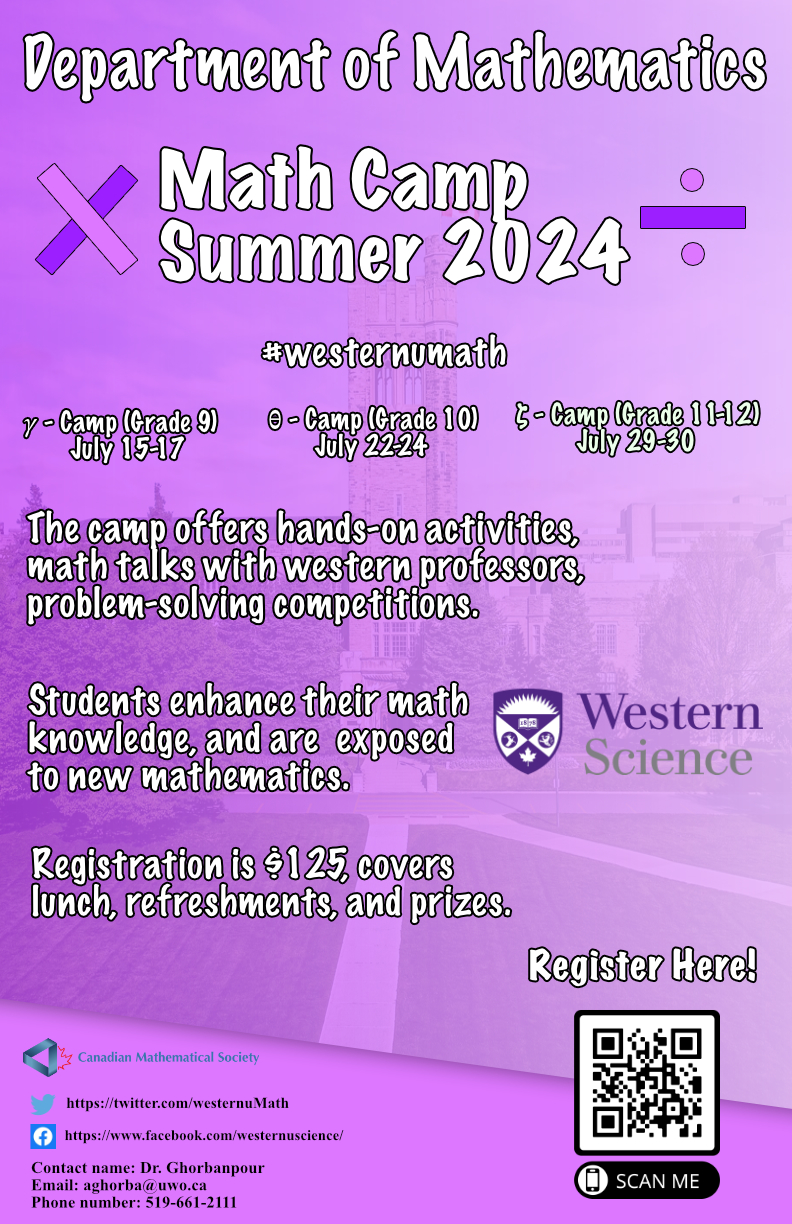 106/120
[Speaker Notes: csadd_poster.jpg]
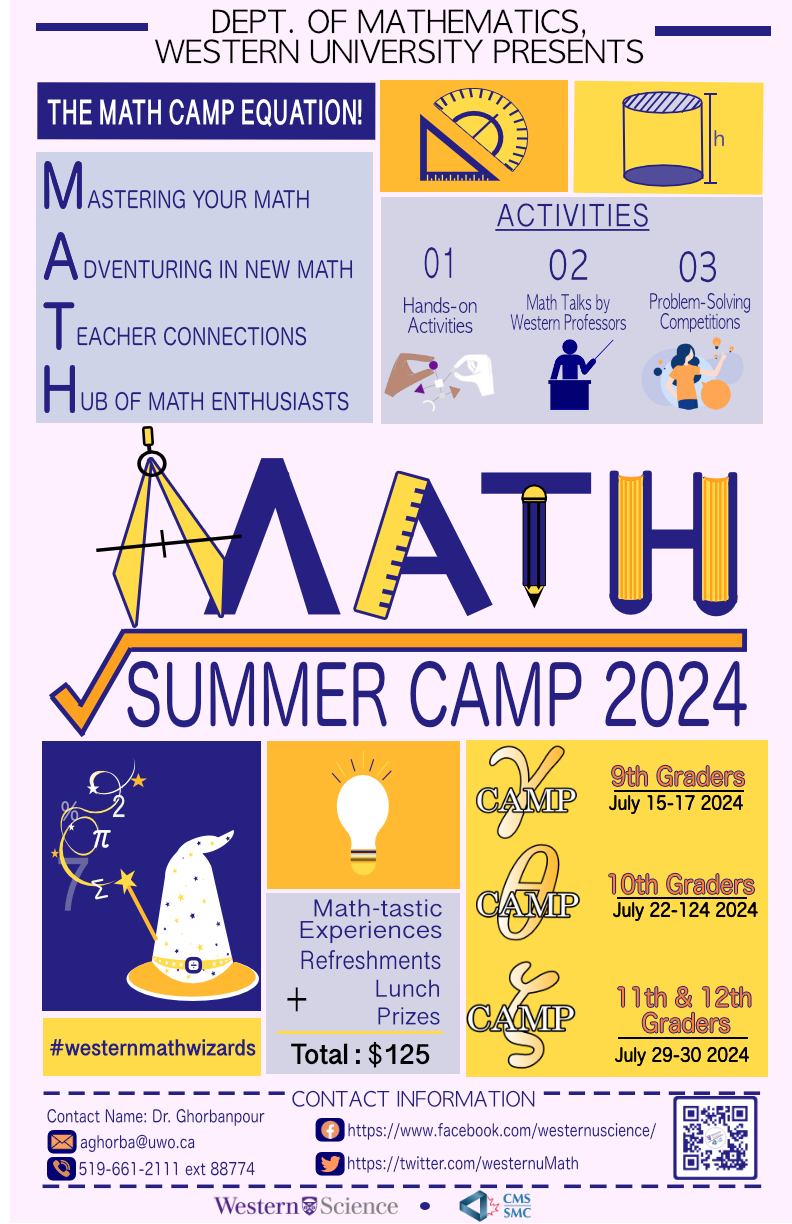 107/120
[Speaker Notes: bsoares4_poster.jpg]
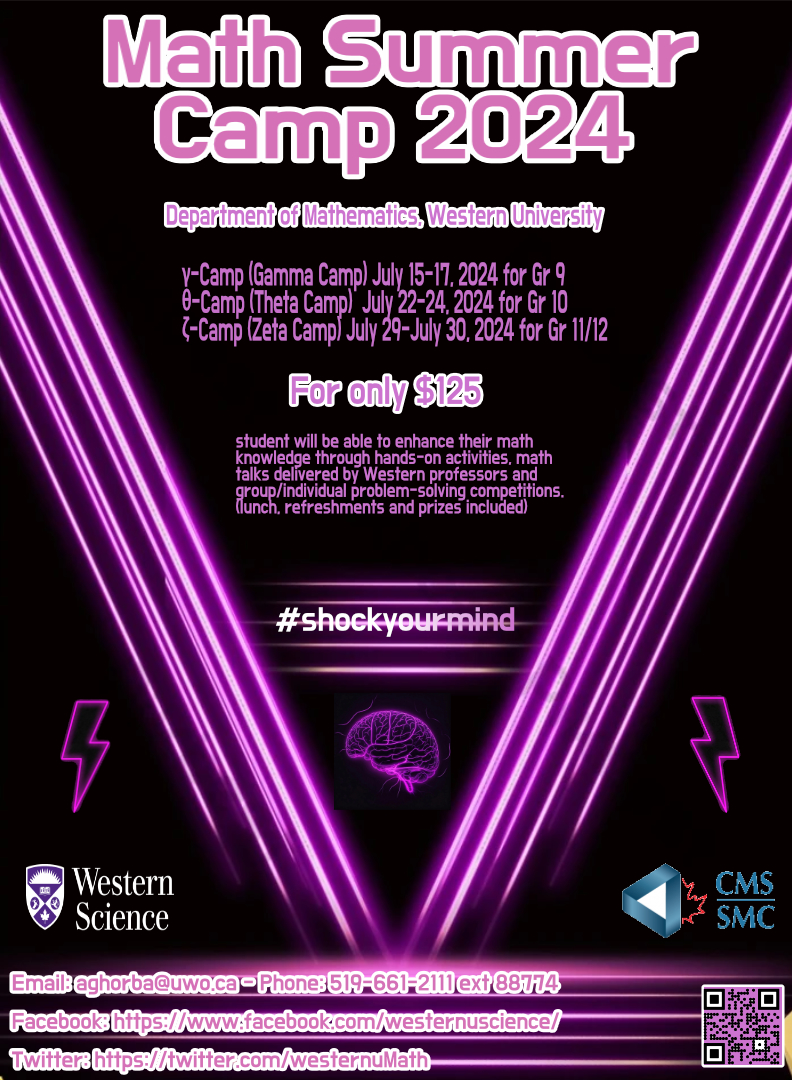 108/120
[Speaker Notes: brossbau_poster.jpg]
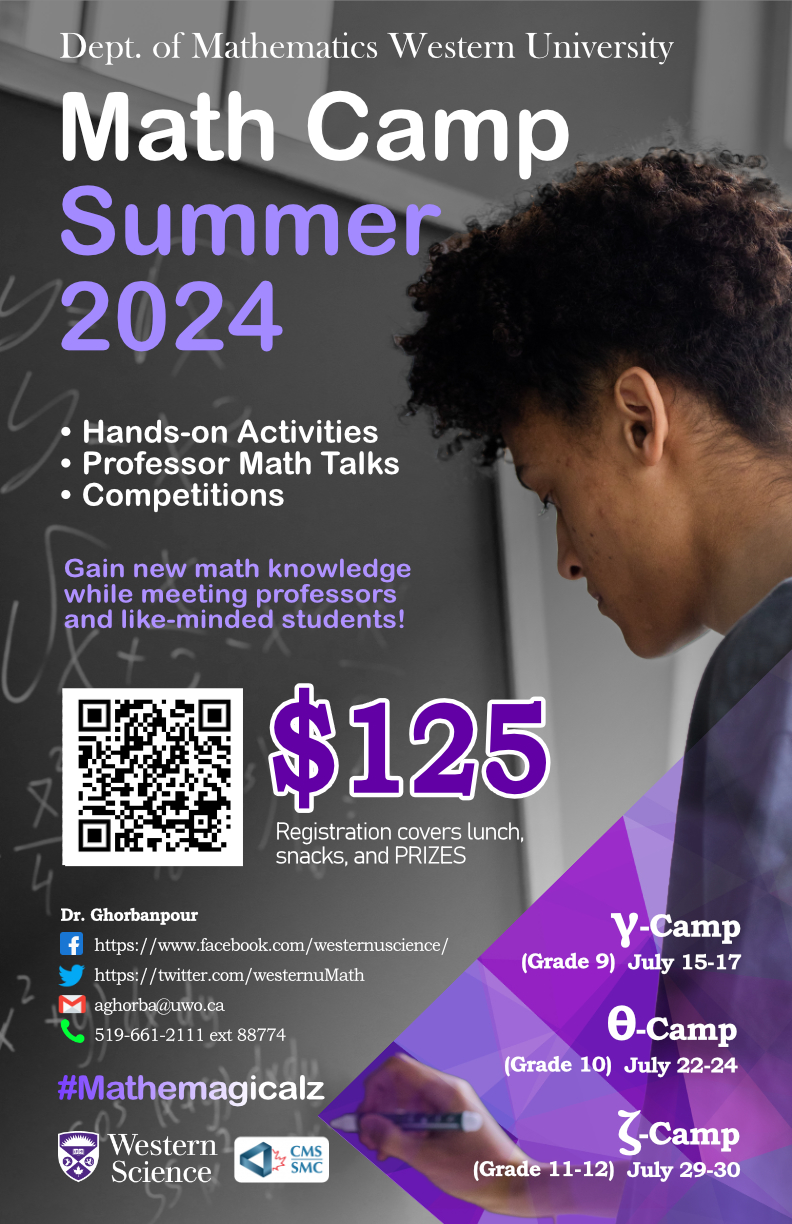 109/120
[Speaker Notes: awang549_poster.jpg]
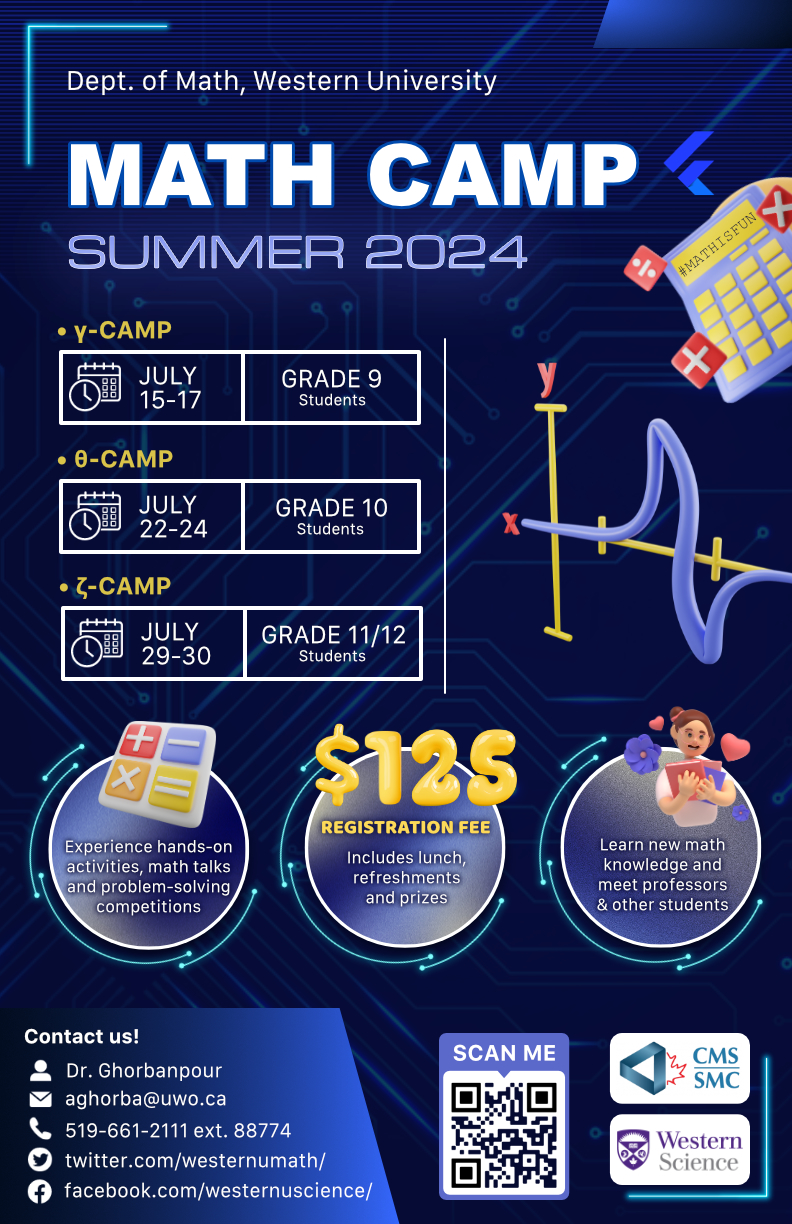 110/120
[Speaker Notes: awang486_poster.jpg]
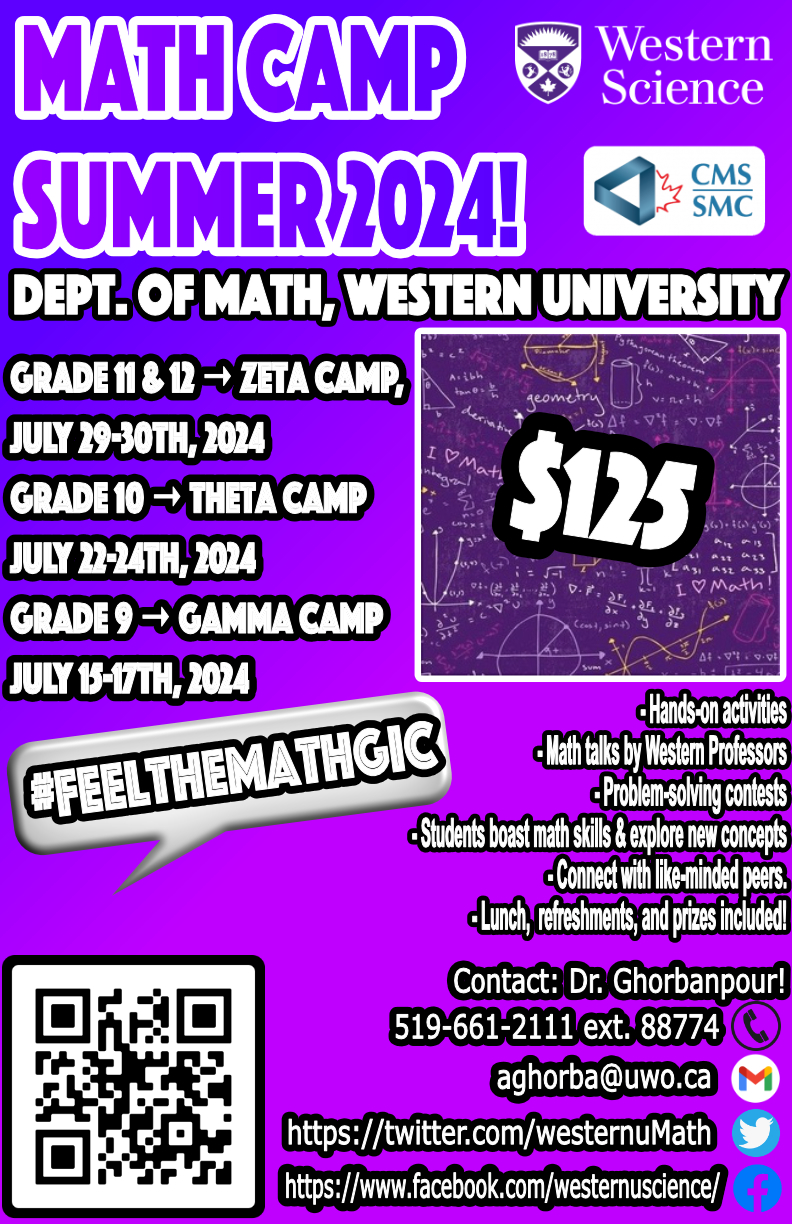 111/120
[Speaker Notes: asumrani_poster.jpg]
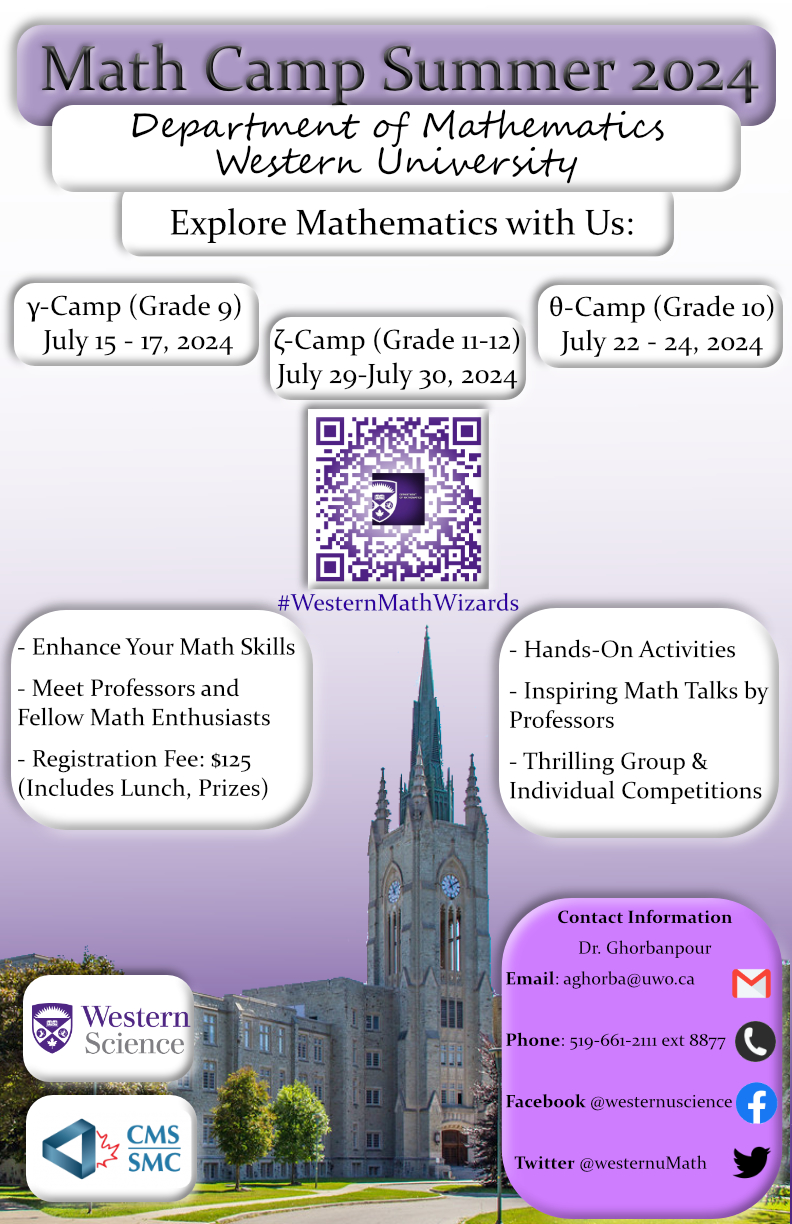 112/120
[Speaker Notes: asuleim9_poster.jpg]
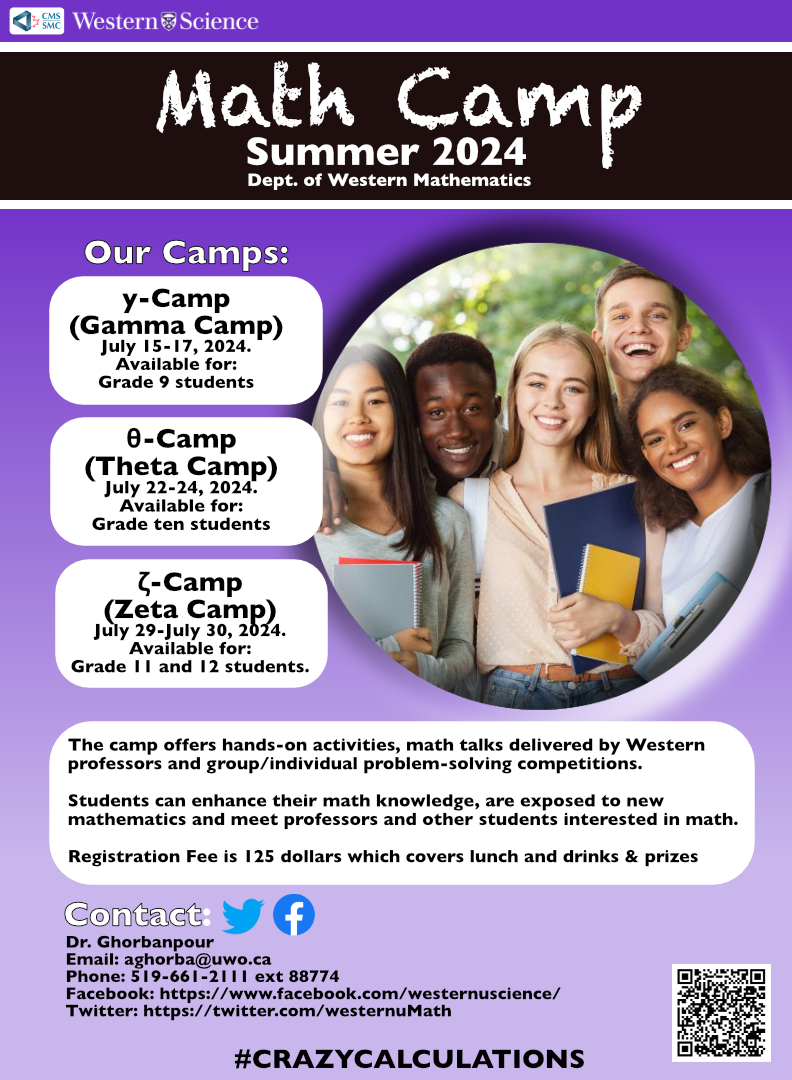 113/120
[Speaker Notes: asugar3_poster.jpg]
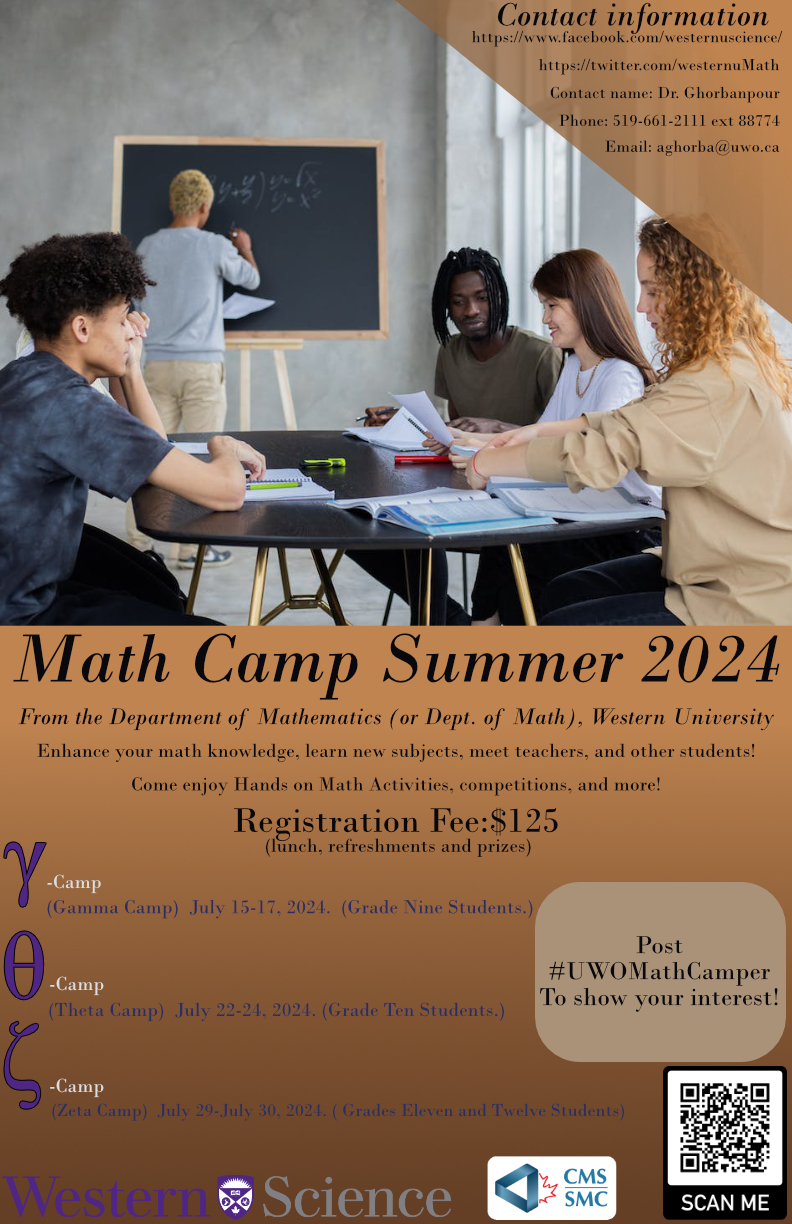 114/120
[Speaker Notes: aspice_poster.jpg]
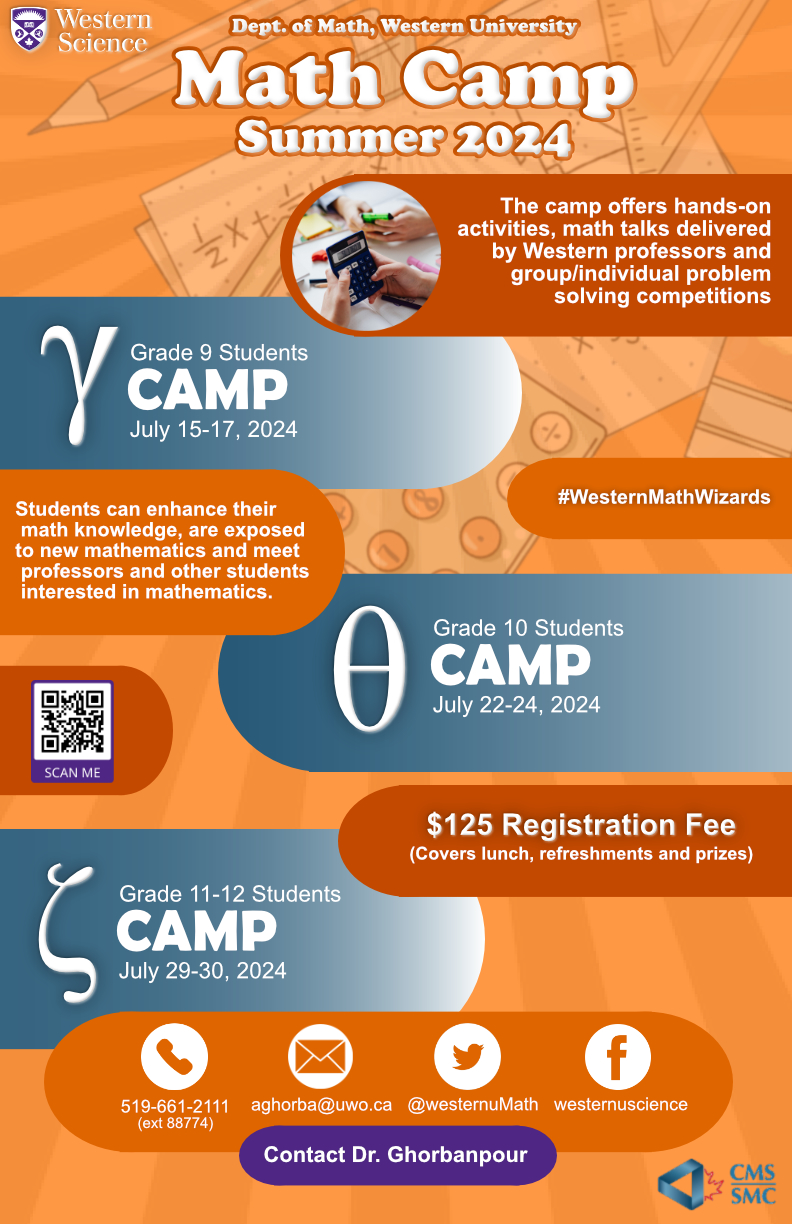 115/120
[Speaker Notes: asivasat_poster.jpg]
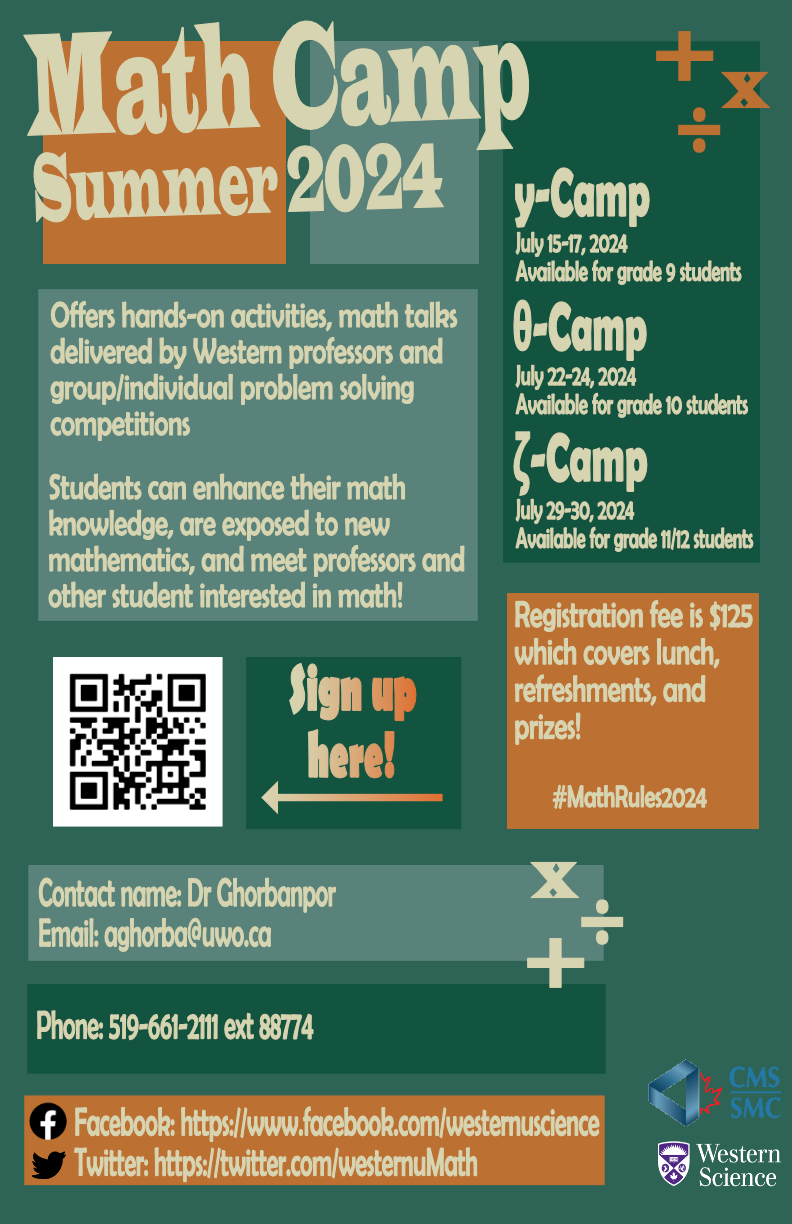 116/120
[Speaker Notes: asiskin_poster.jpg]
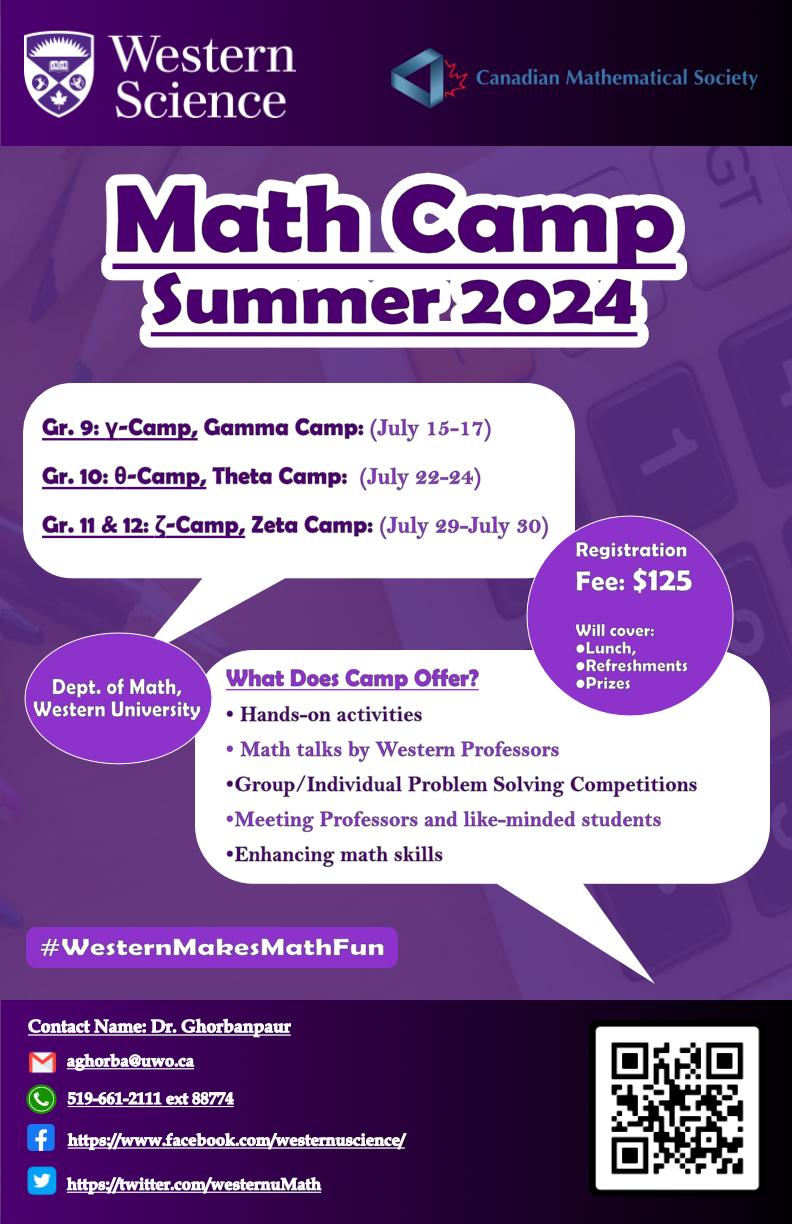 117/120
[Speaker Notes: asherg2_poster.jpg]
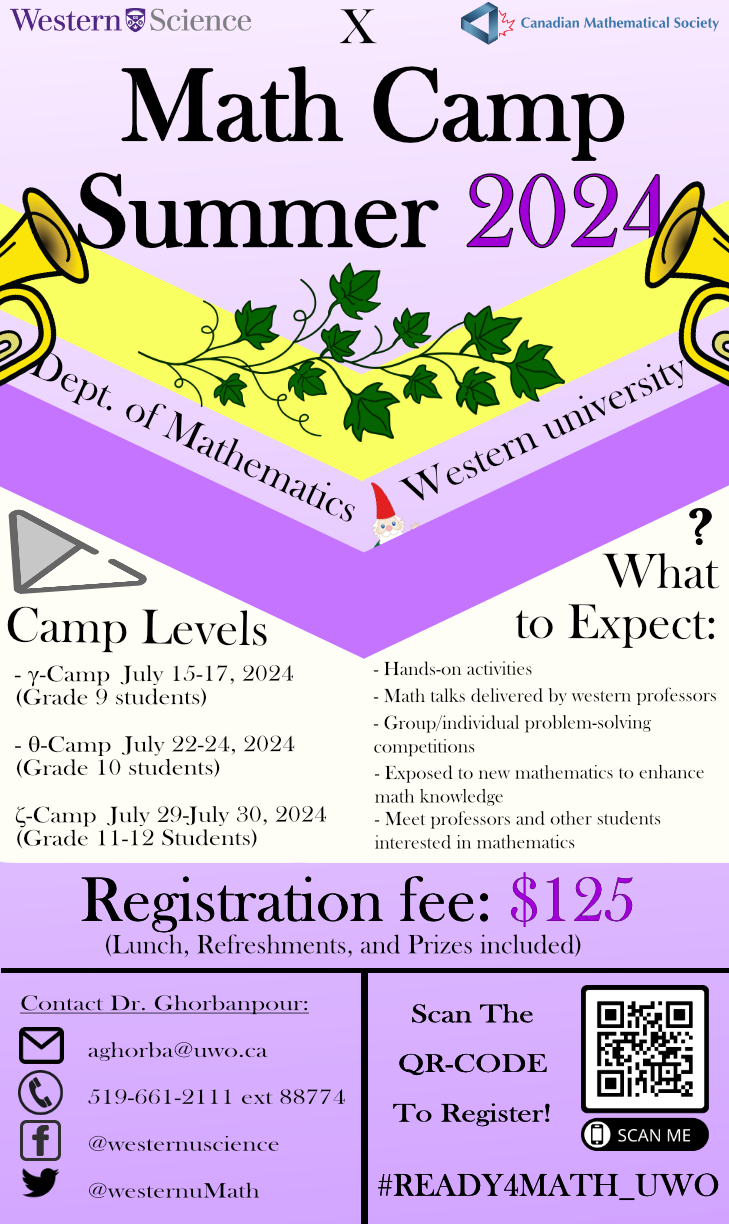 118/120
[Speaker Notes: ashar684_poster.jpg]
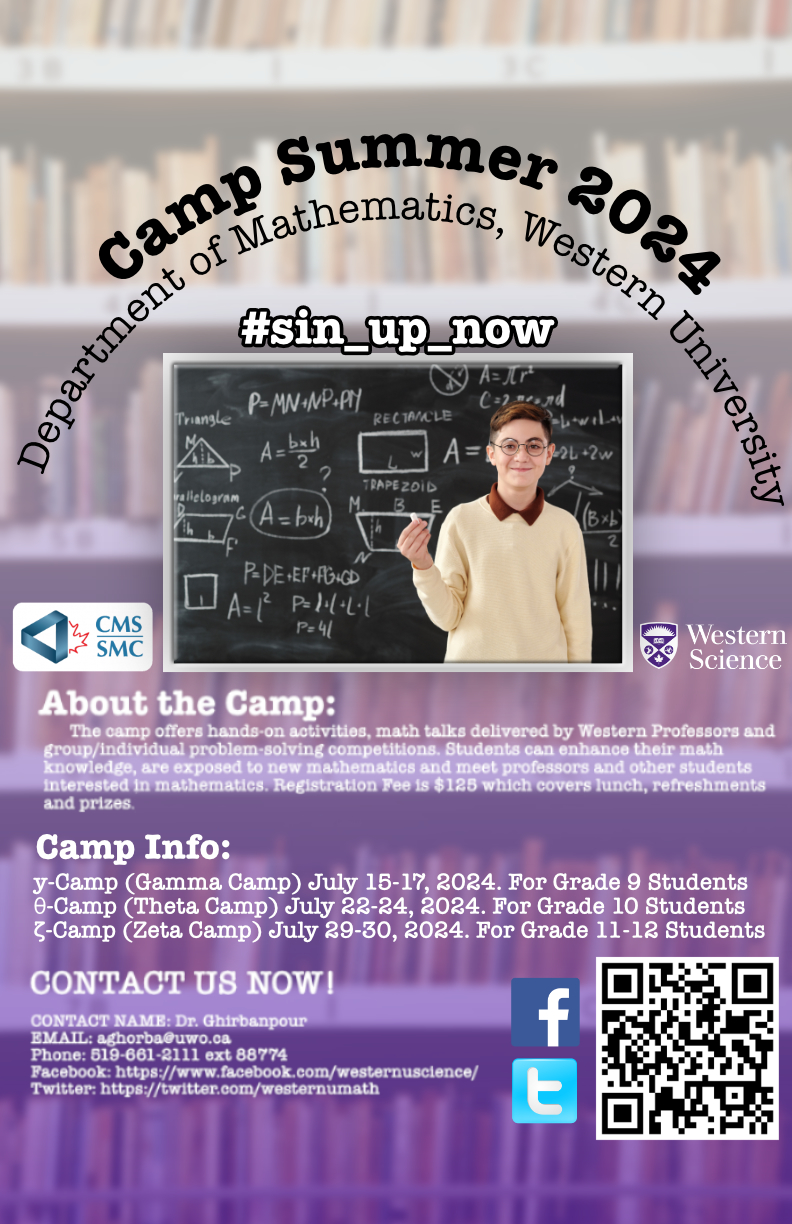 119/120
[Speaker Notes: ashan_poster.jpg]
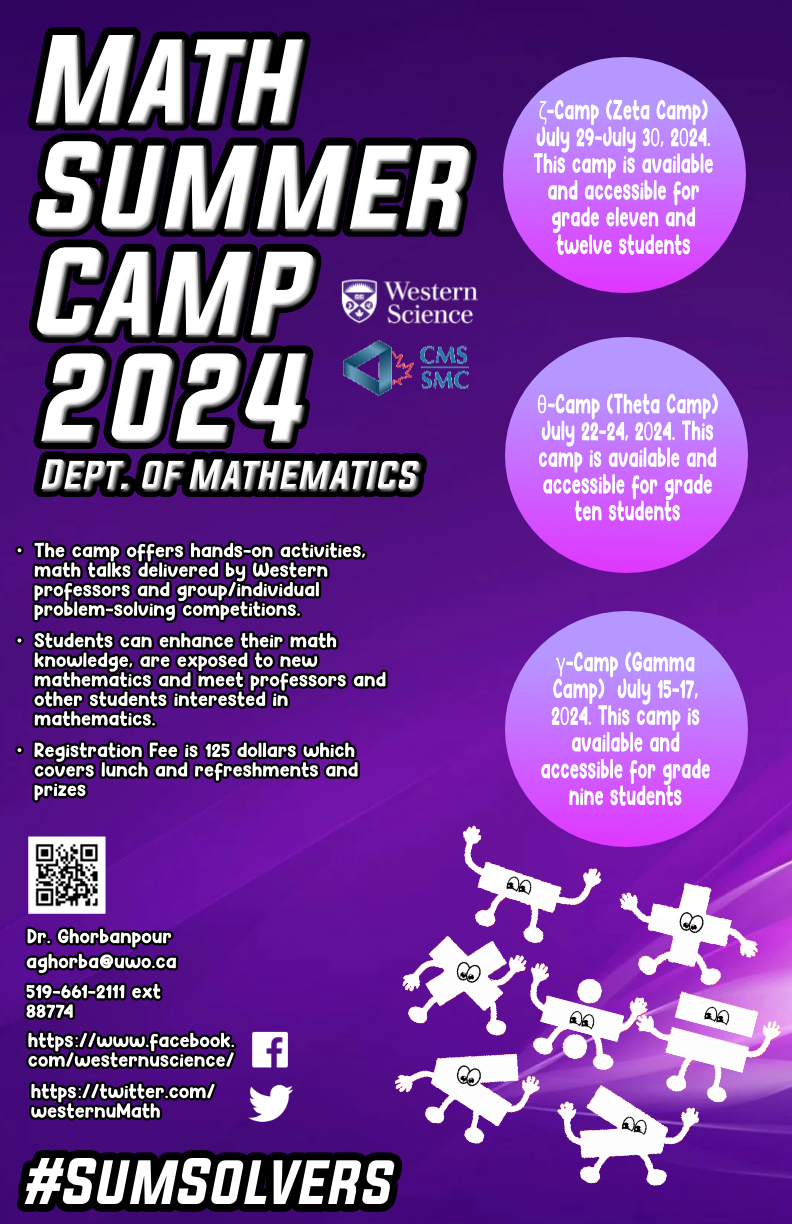 120/120
[Speaker Notes: asethi64_poster.jpg]
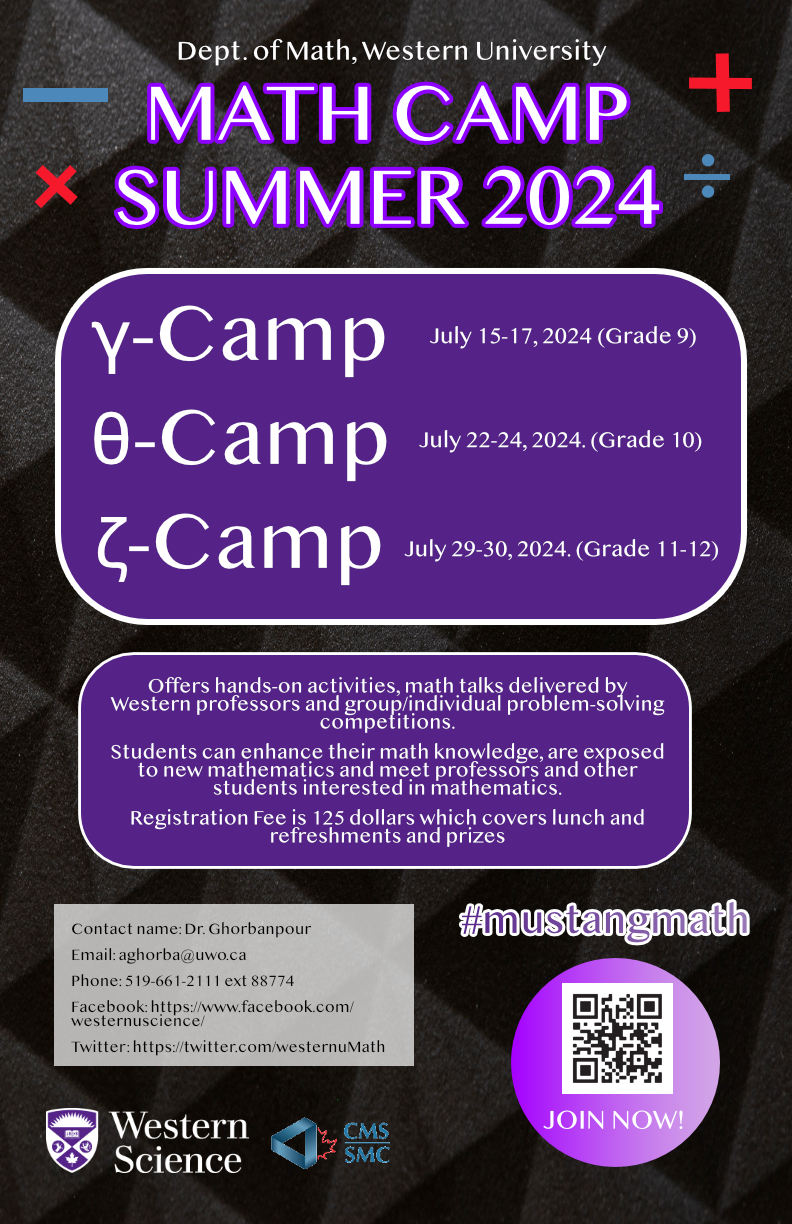 121/120
[Speaker Notes: aroque2_poster.jpg]